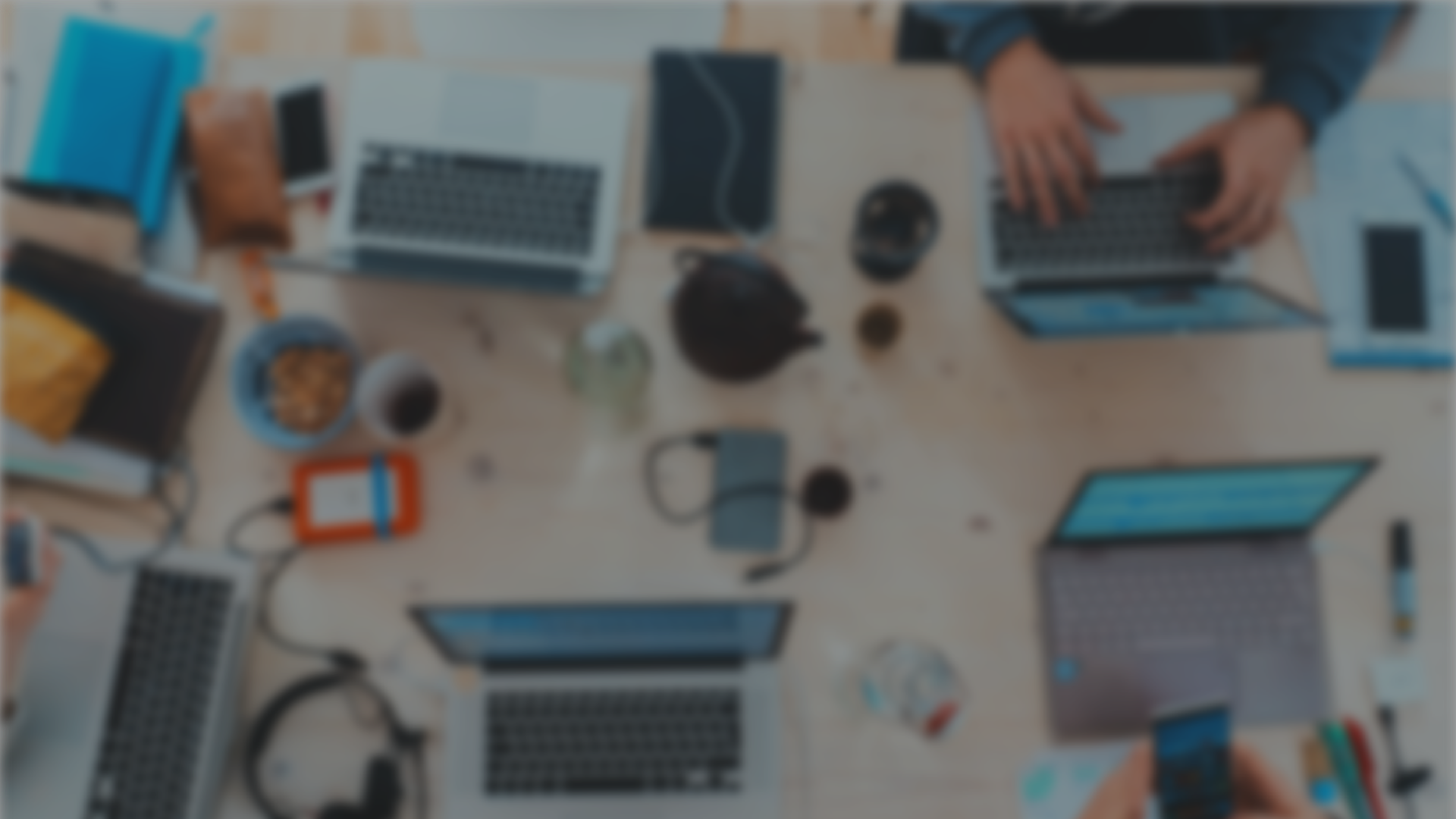 Sprint 41Show and Tell24 July 2024
G Squad
Digital Team
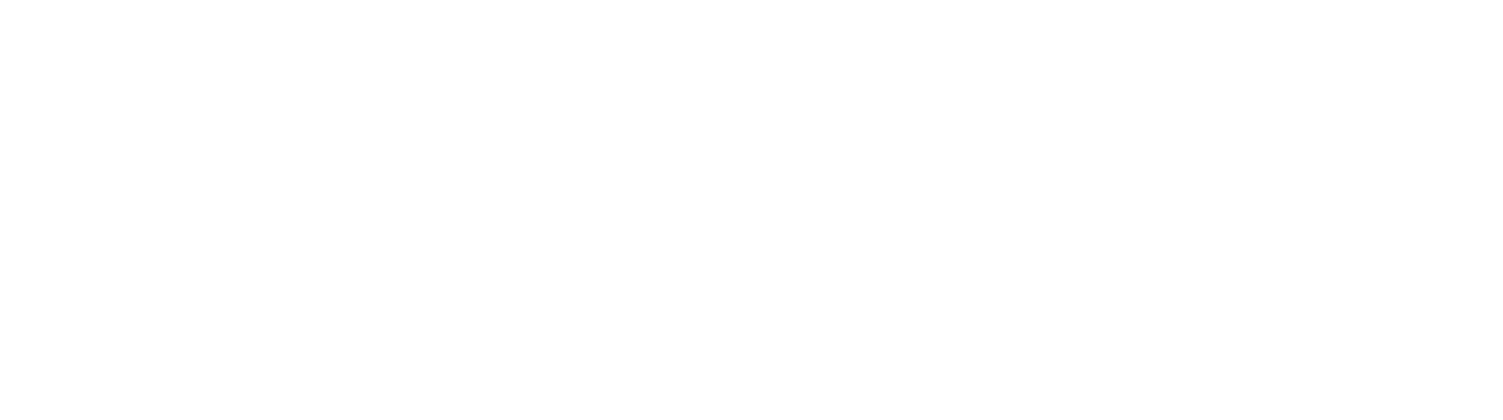 Sprint 41
Introduction
Sprint goals
Housing alterations integration

NEC Homelessness appeals go live

Tenant vetting wireframe

Temporary Traffic Regulation Orders - final amendments

Council Tax Support – Universal Credit only wireframe
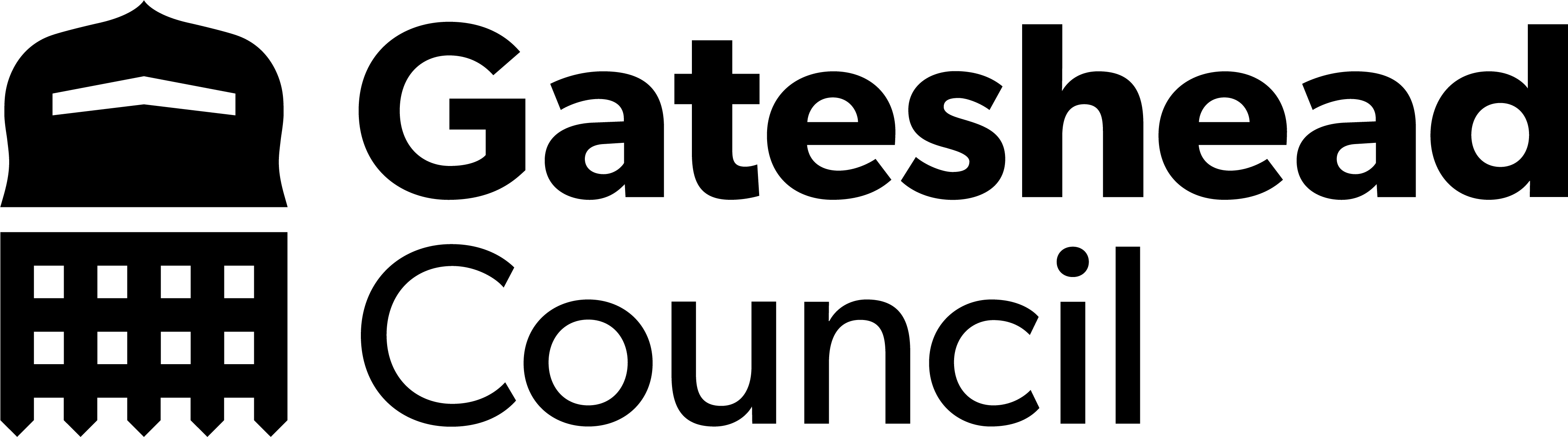 Sprint 41
Development
Housing Alterations
UX Update and Investigating property APIs
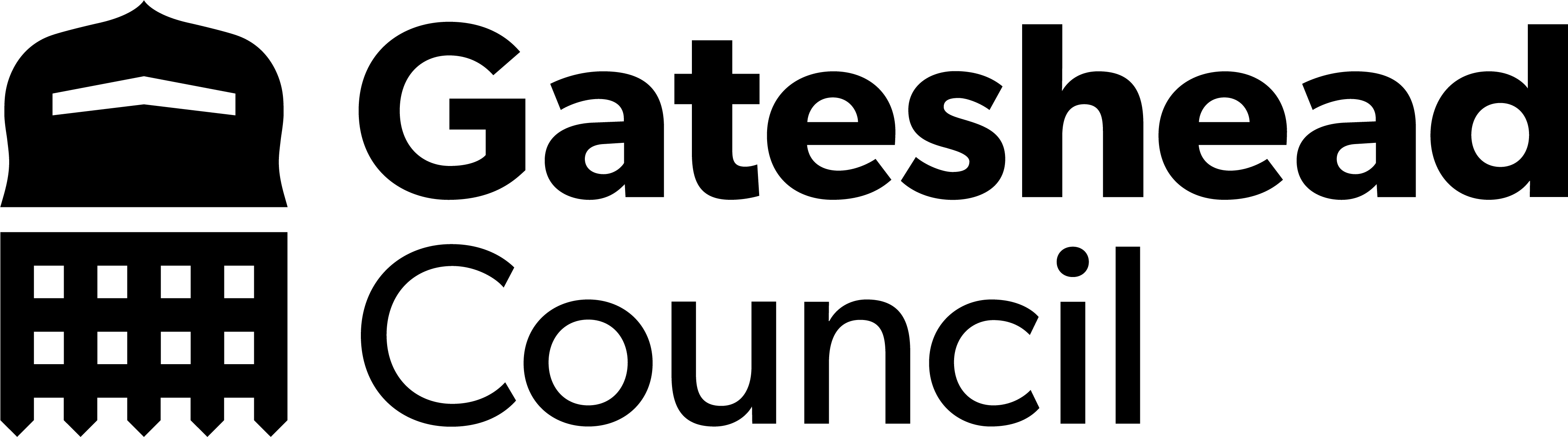 Sprint 41
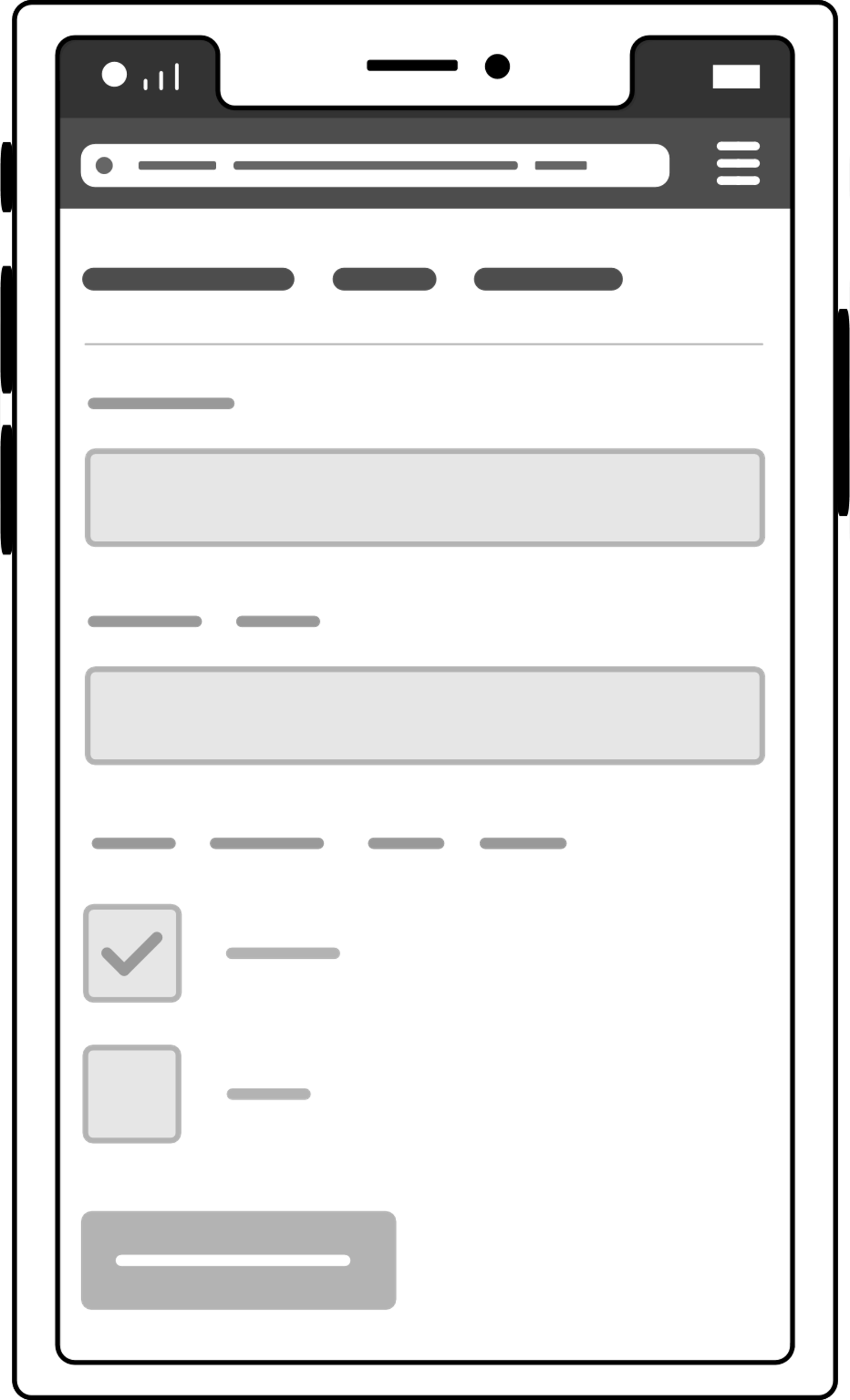 Development
This sprint involved exploring the potential of NEC APIs to enhance automation in the Housing Alterations process.
The primary goal was to retrieve property details, including property types, tenure types, and individual property elements.
Property APIs
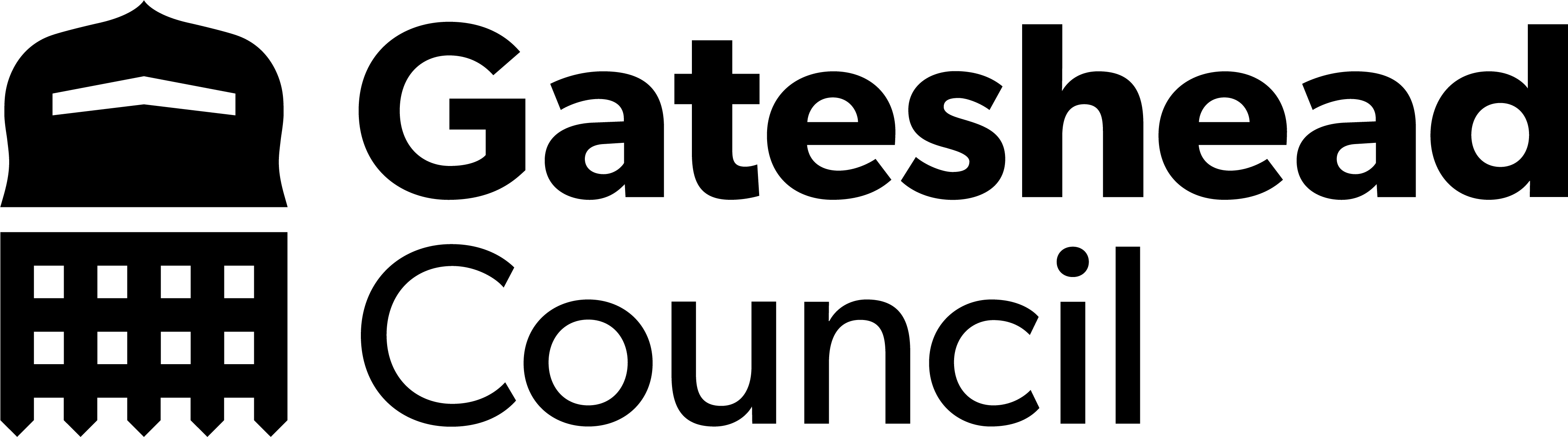 Sprint 41
Development
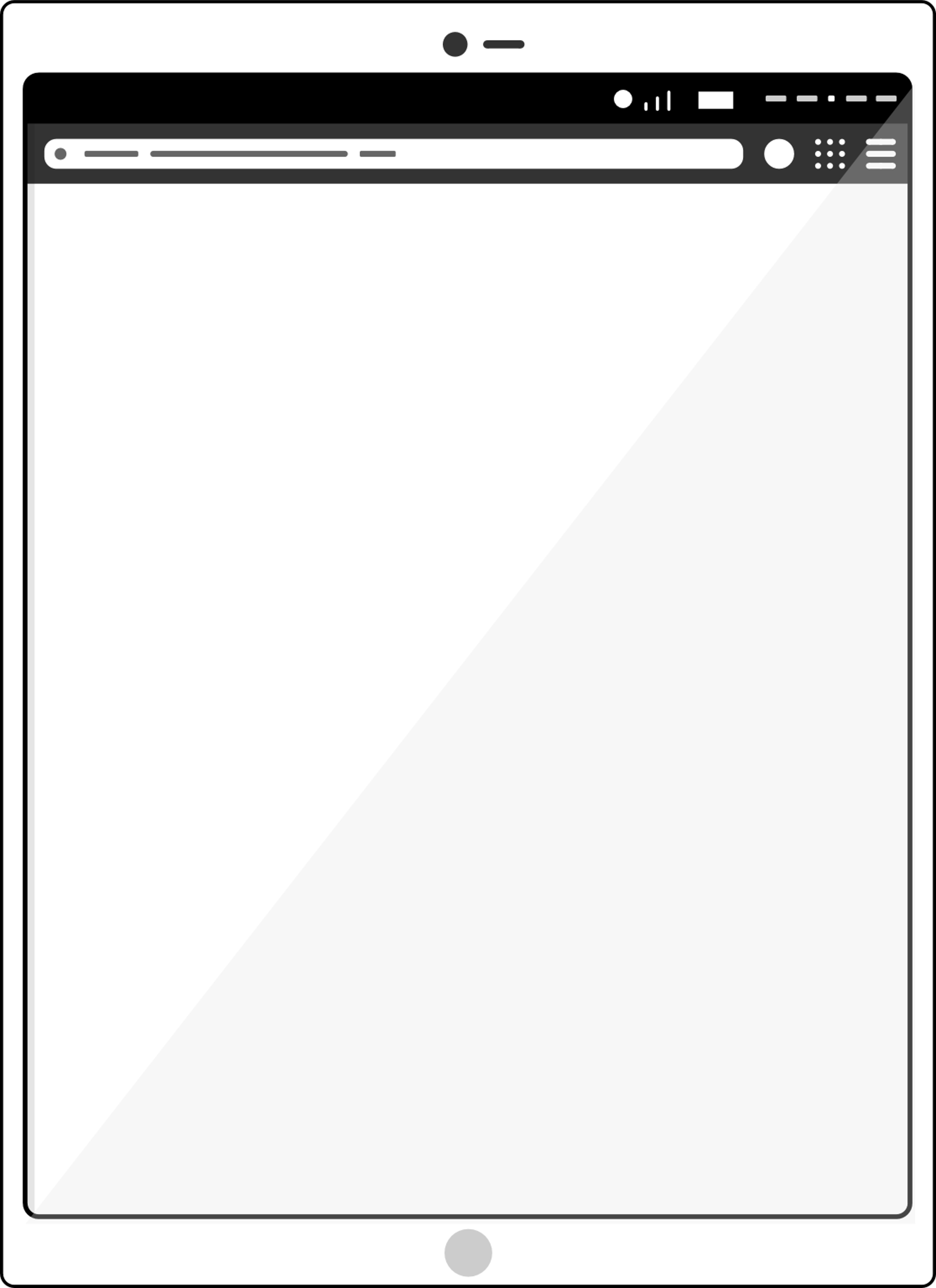 During the API investigation, property types, subtypes, and tenure types were successfully retrieved, and property information was integrated into Google Maps for visual display.
Property APIs
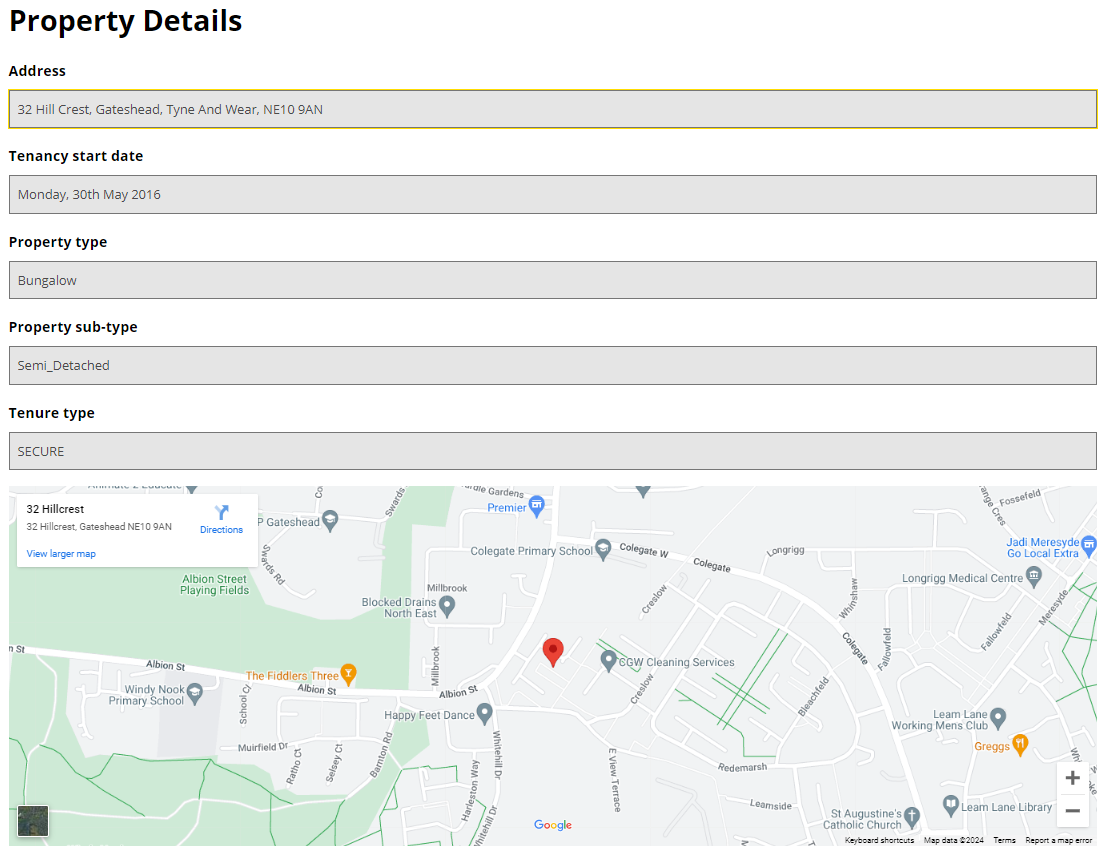 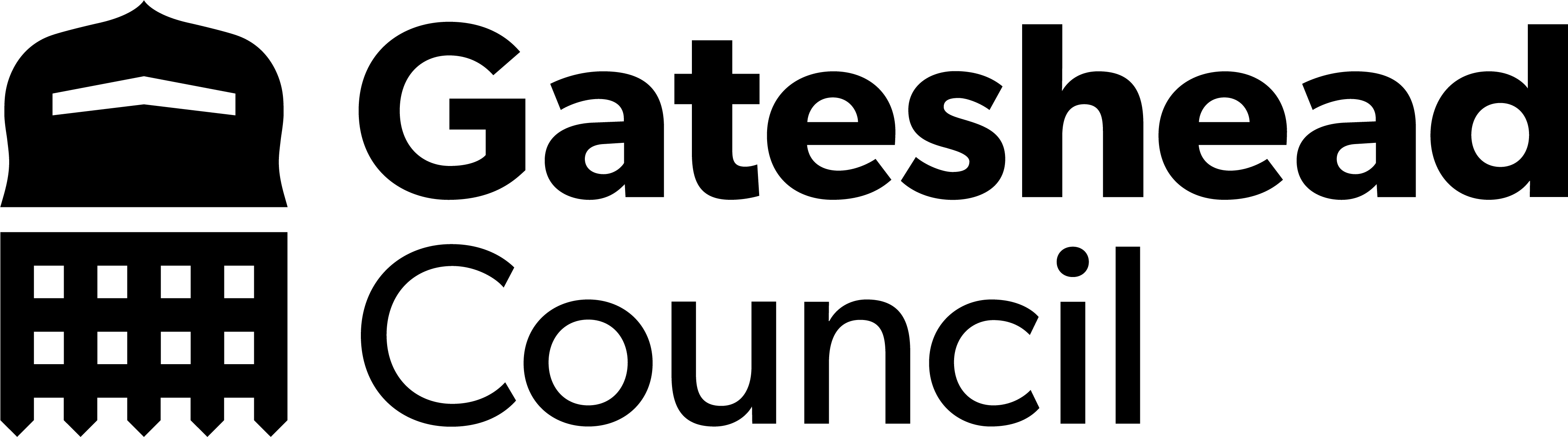 Sprint 41
Development
A bug in the API has prevented the retrieval of individual property elements. This issue has been reported to the supplier for further investigation.
Fixing this would allow the online form to automatically adjust the process based on property information, which would be highly beneficial, but isn’t necessary to proceed.
Property APIs
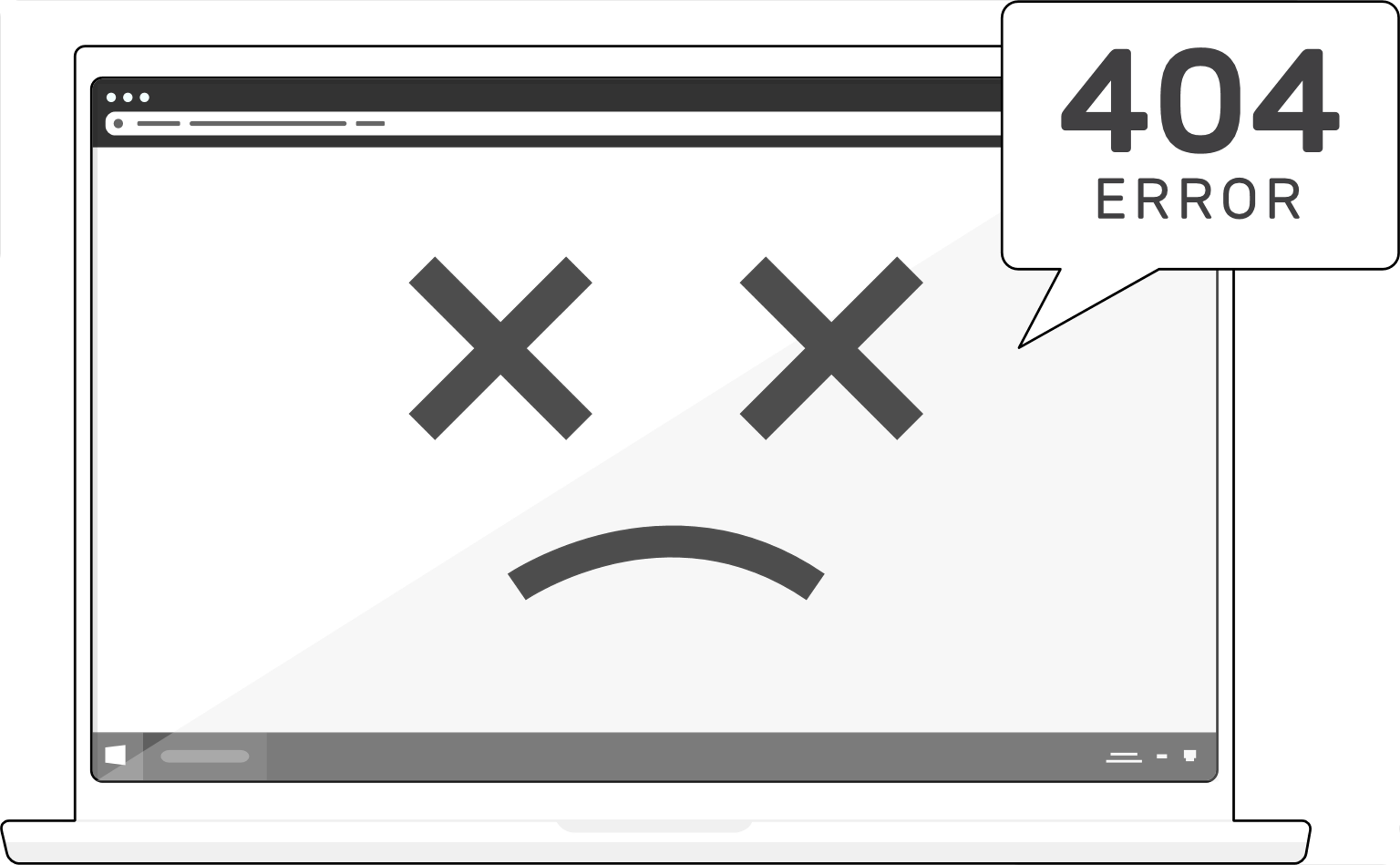 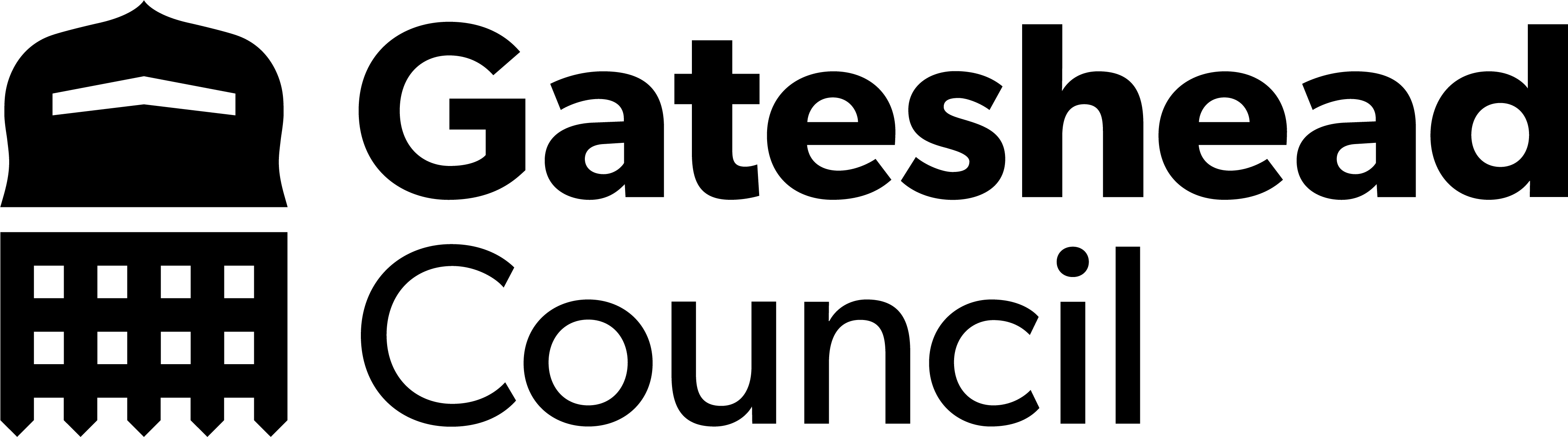 Sprint 41
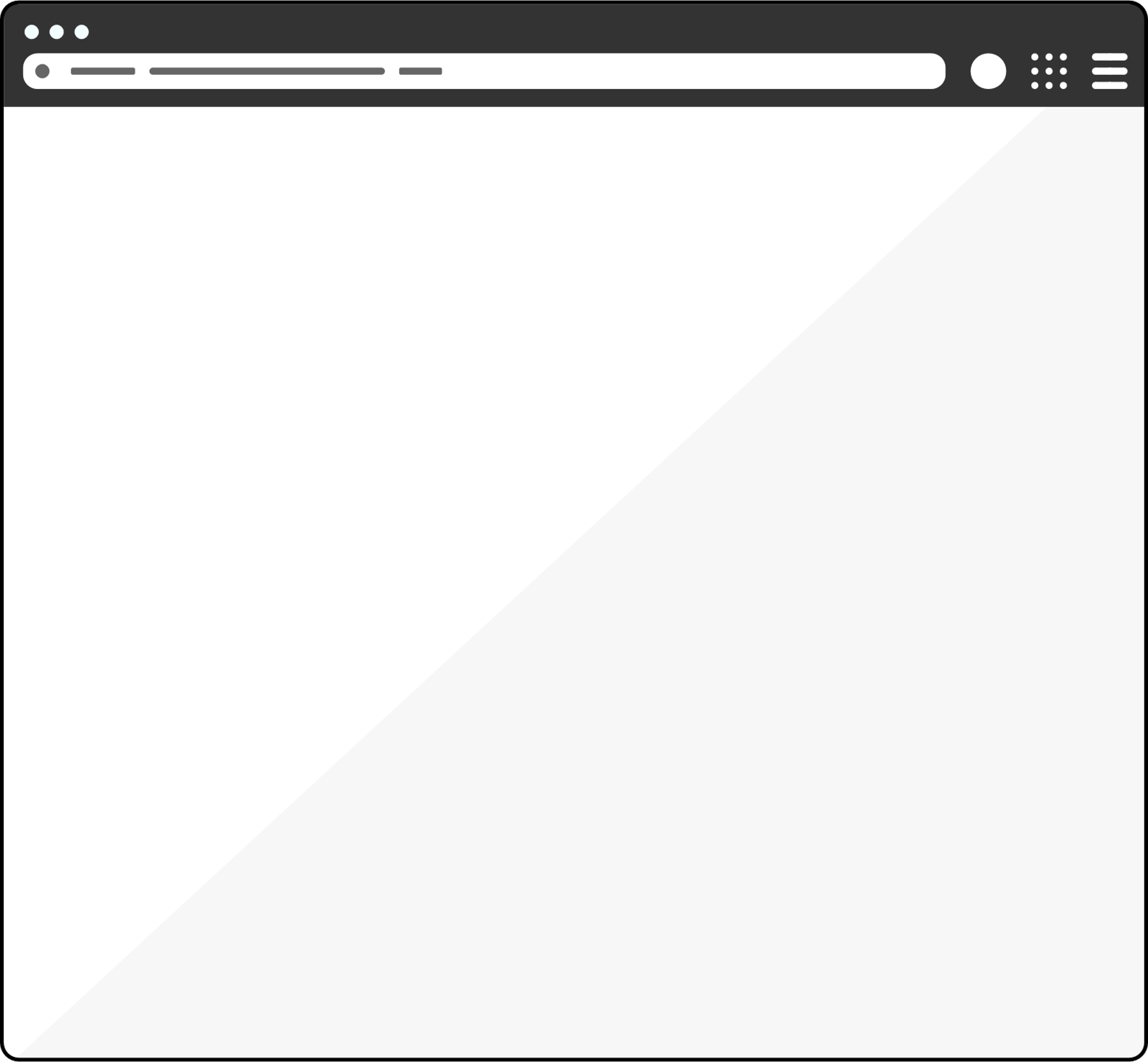 Development
UX Updates
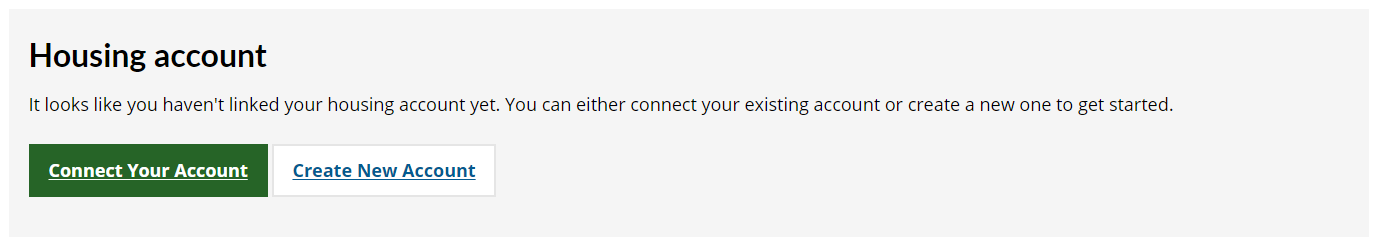 Improved flow of linking an account
Integrated account linking into MyAccount page
Form updates for different account states
Additions for Alterations
Slight layout adjustments
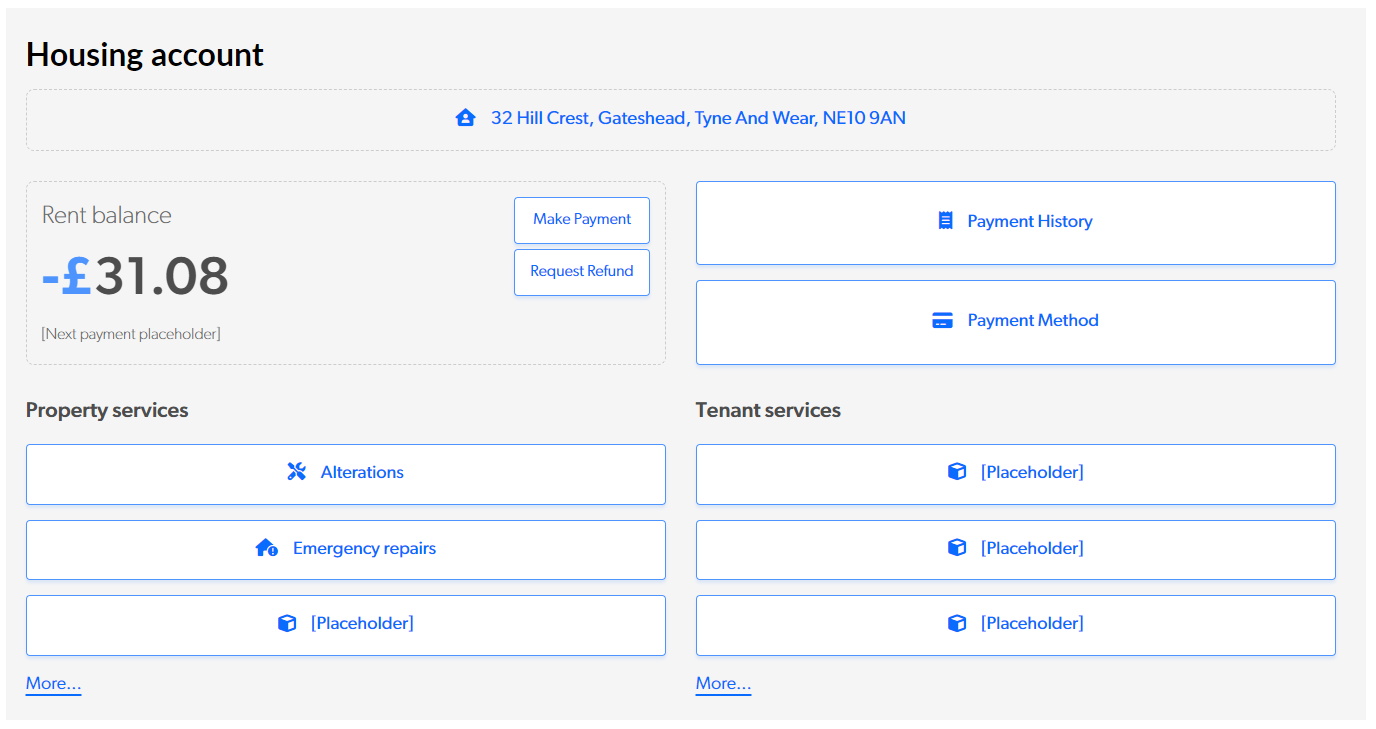 Demo
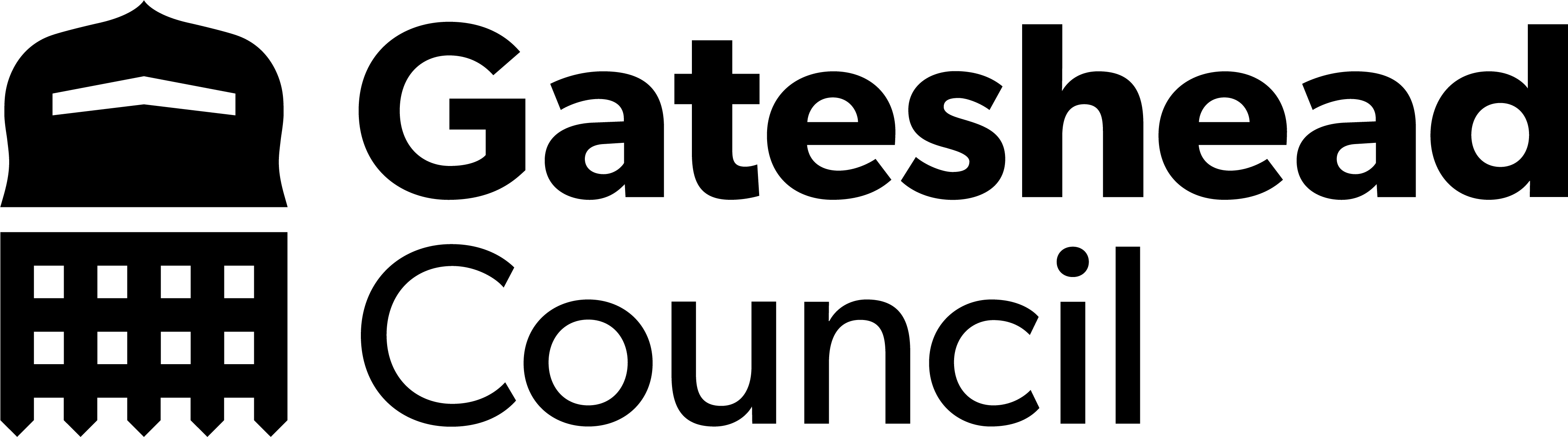 Sprint 41
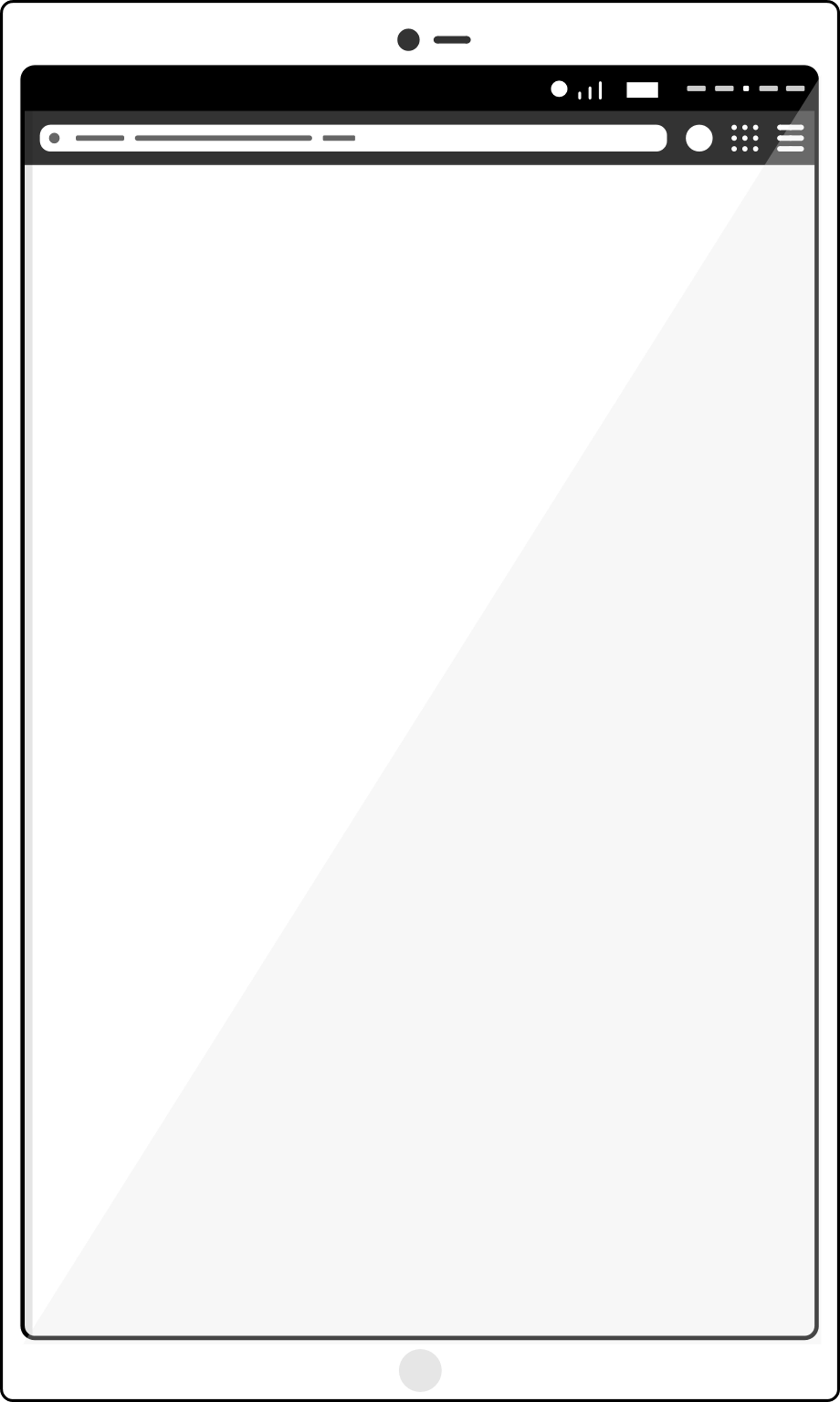 Development
Creating Accounts
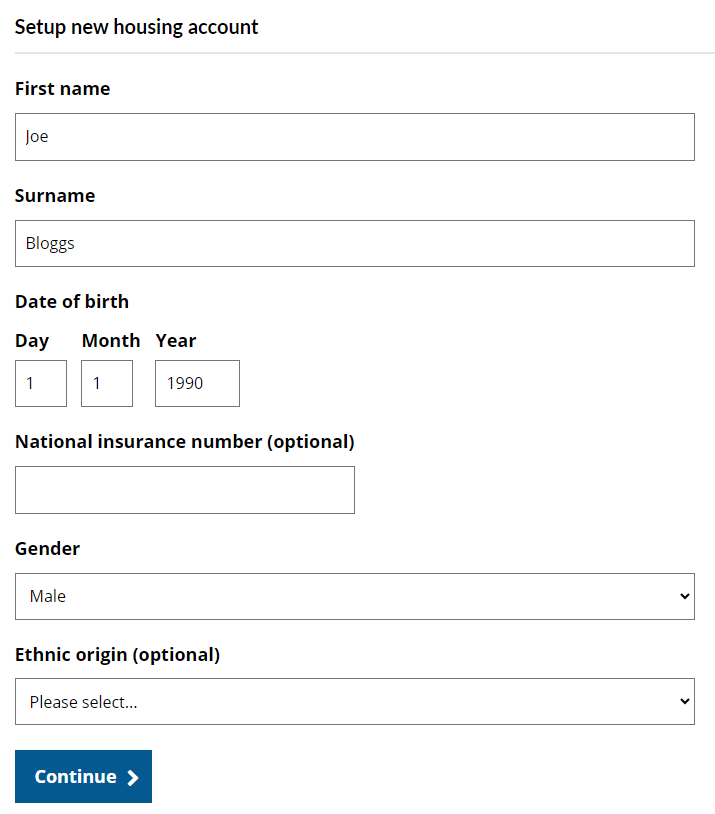 Investigations into creating NEC user accounts via the GOSS Platform using APIs are ongoing. This could lead to several improvements, including:
Enhanced UI and instructions
Additional fields
Account synchronization
Auto-population of fields based on Gateshead accounts
Demo
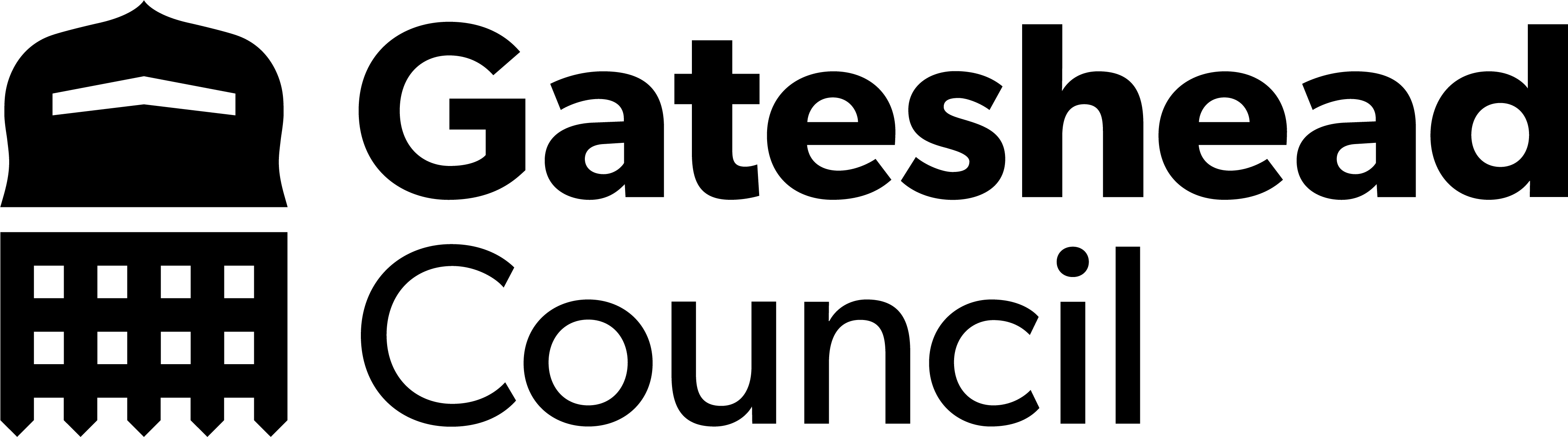 Sprint 41
Homelessness appeals
Go live – tasks
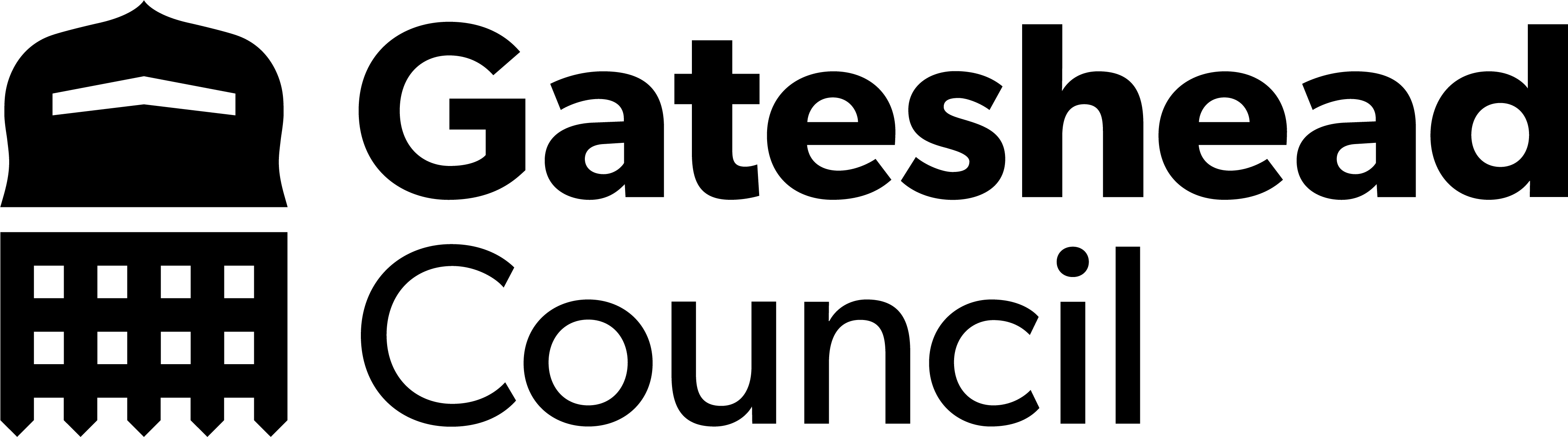 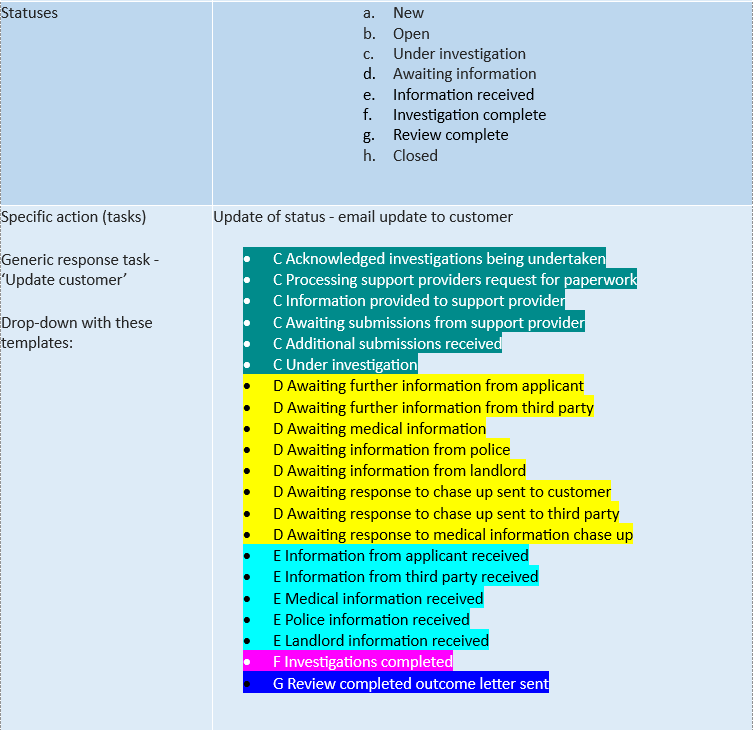 Sprint 41
Go live
Homelessness appeals
21 different response templates
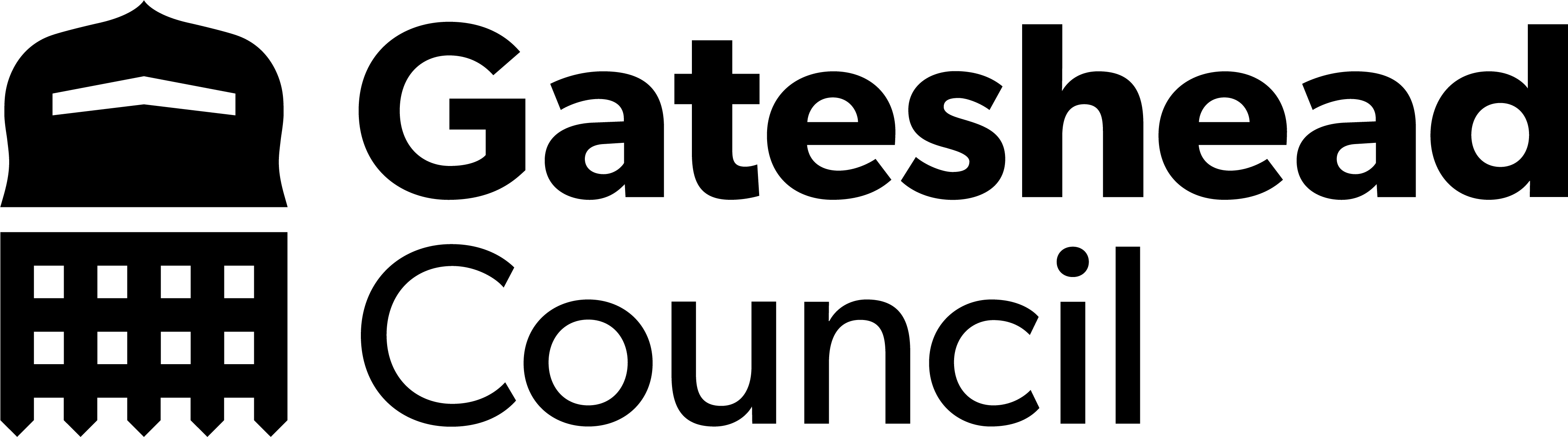 Sprint 41
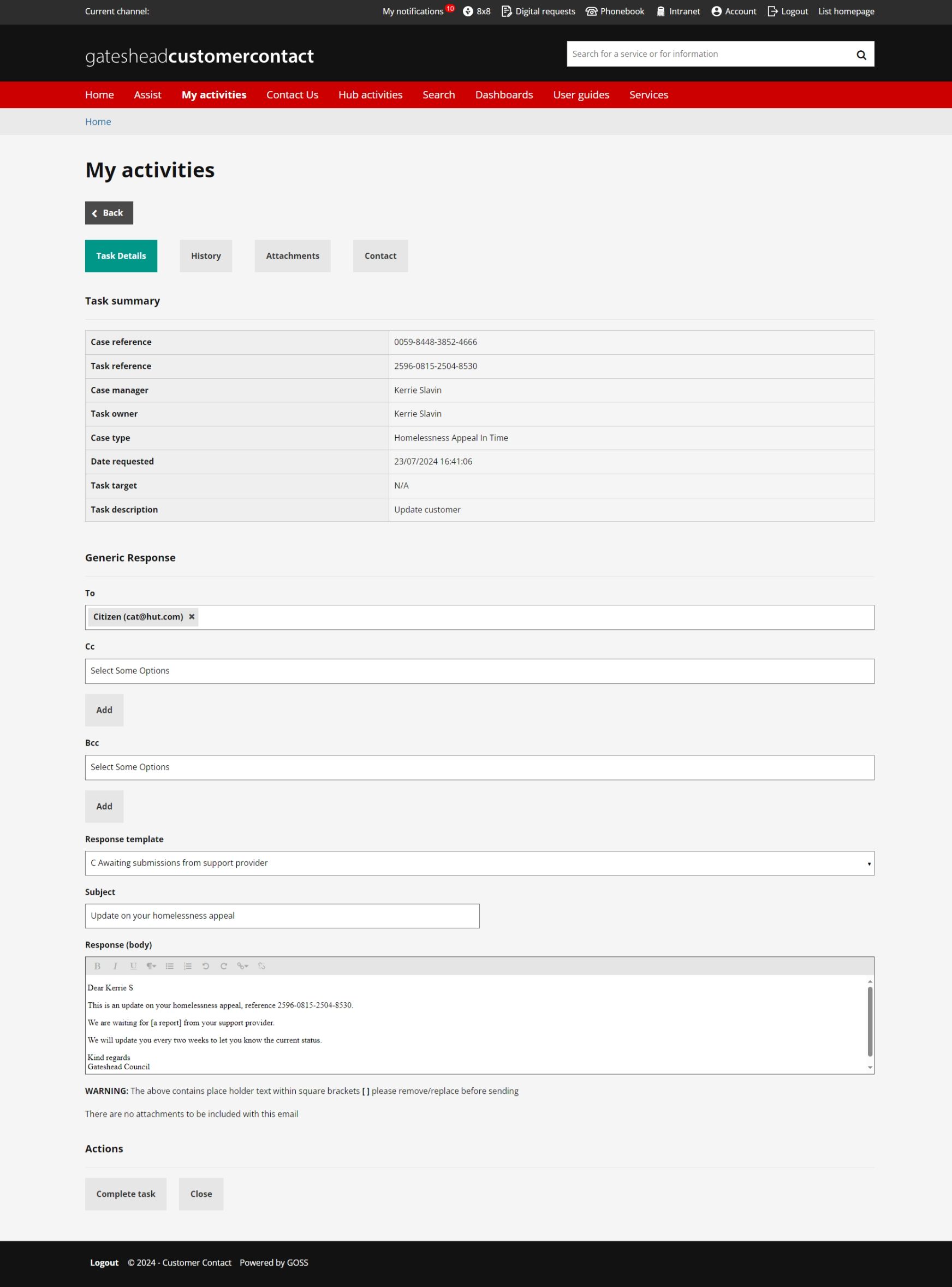 Go live
Homelessness appeals
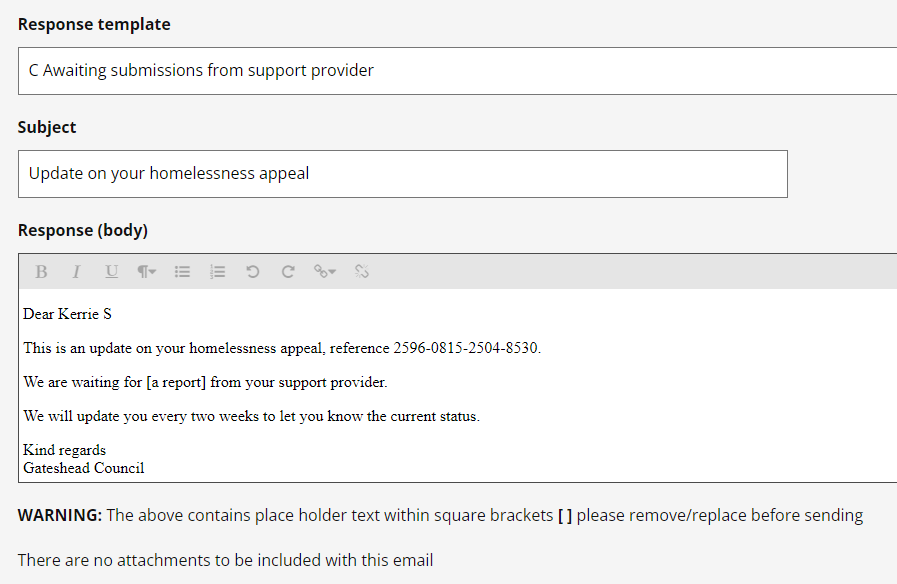 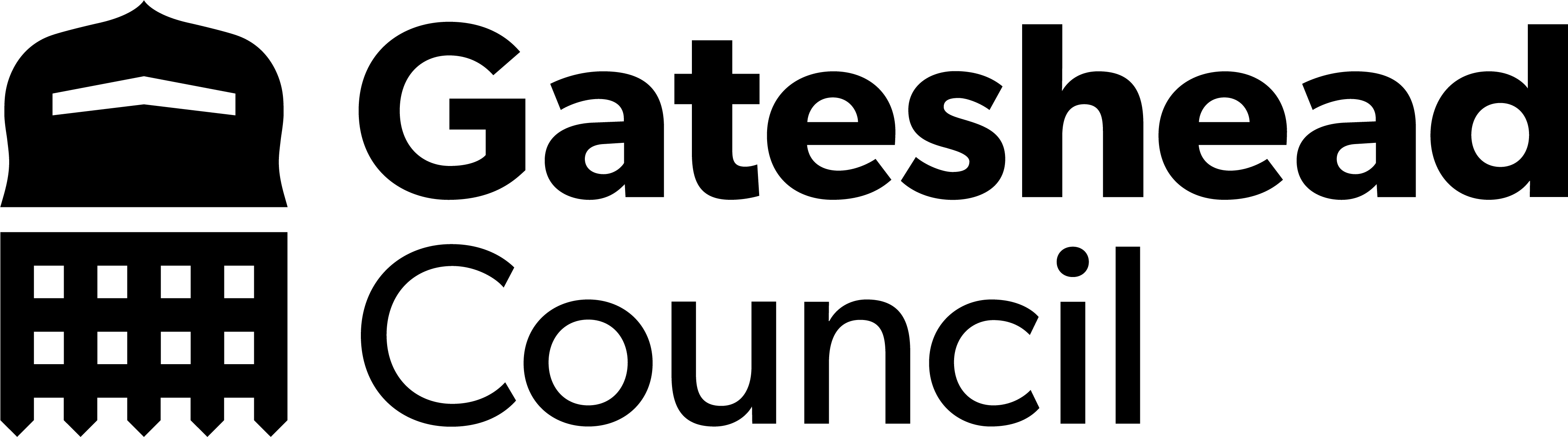 Sprint 41
Data and analysis
Housing Customer Contact dashboard
Data
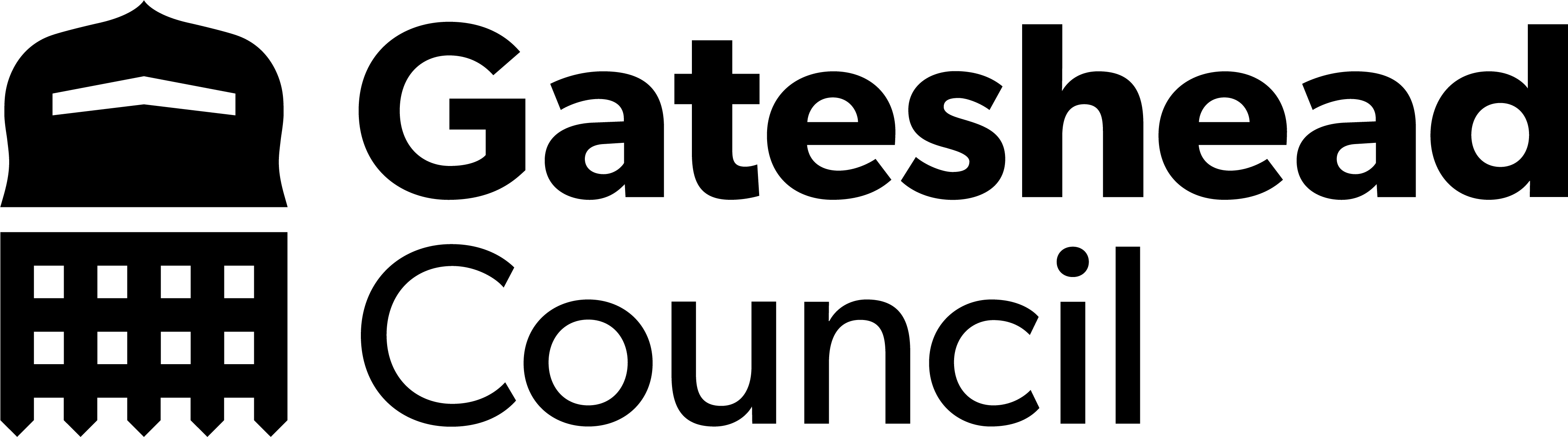 Sprint 41
Development
Housing customer 
contact dashboard
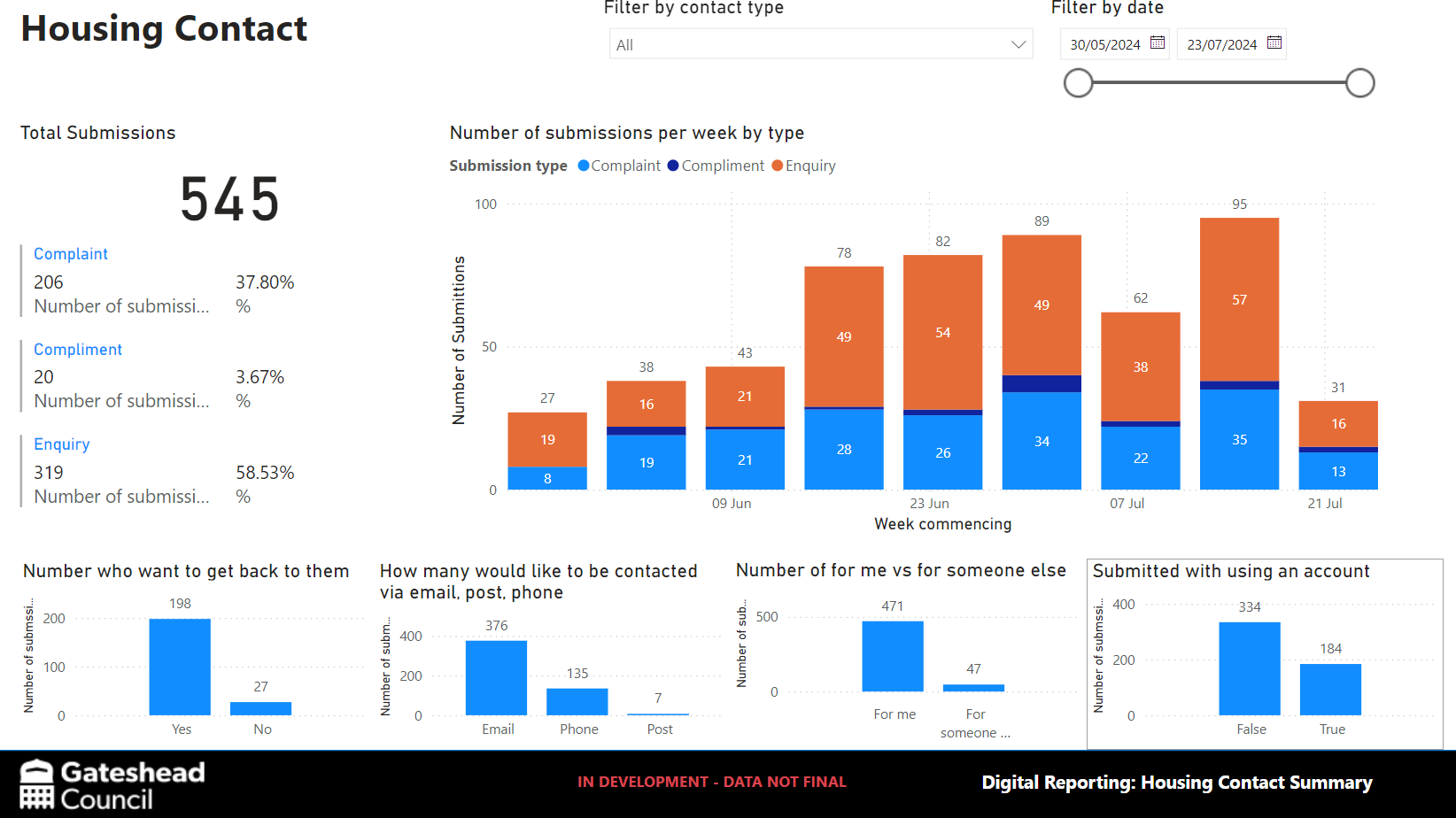 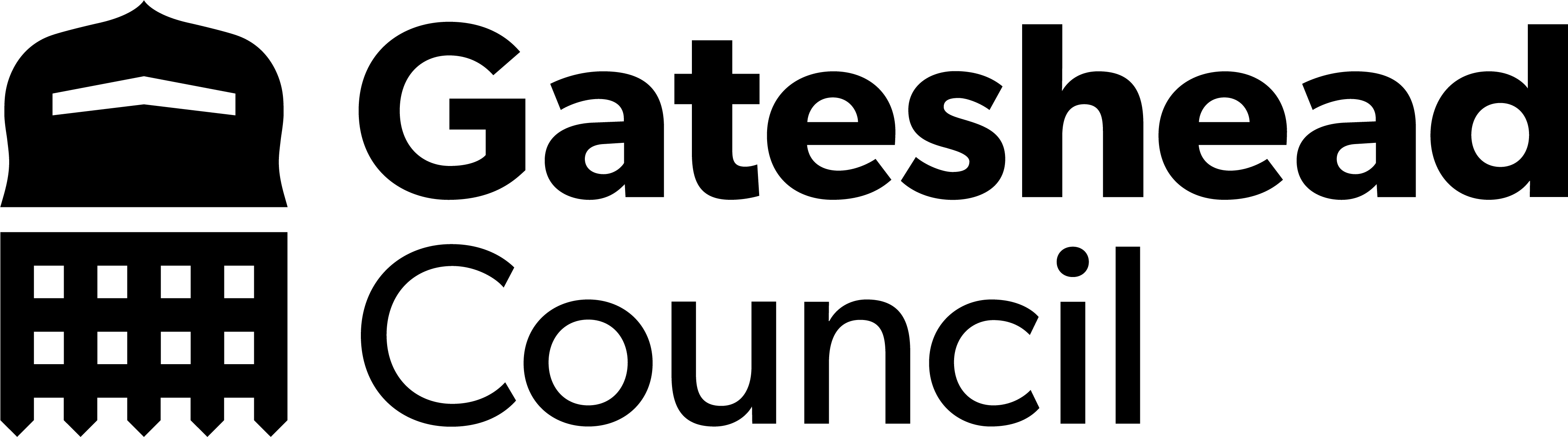 Sprint 41
Text
Housing Tenant Vetting form
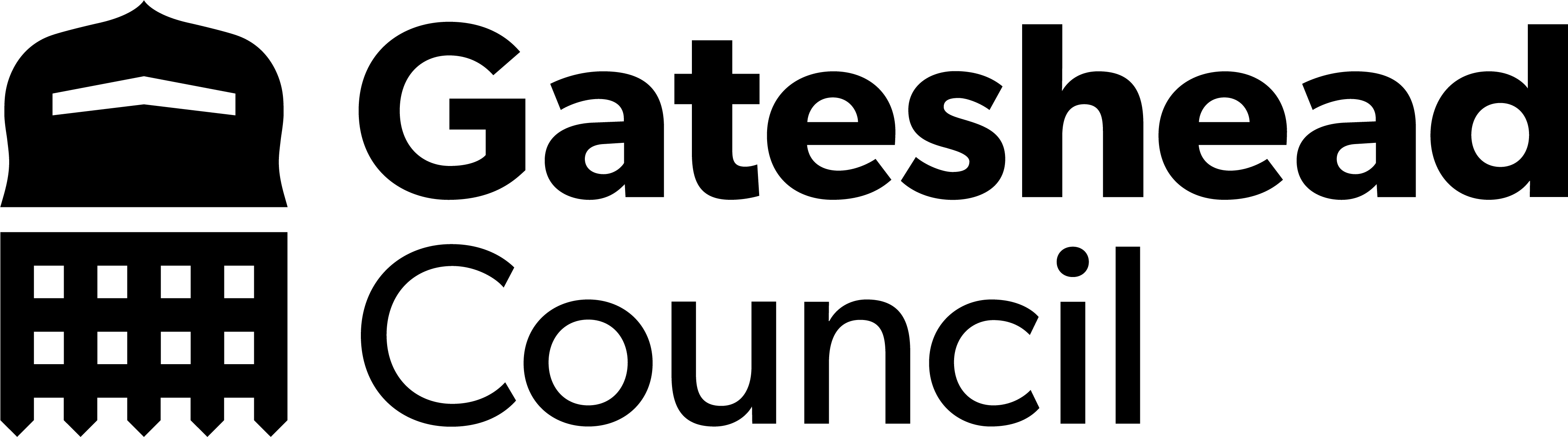 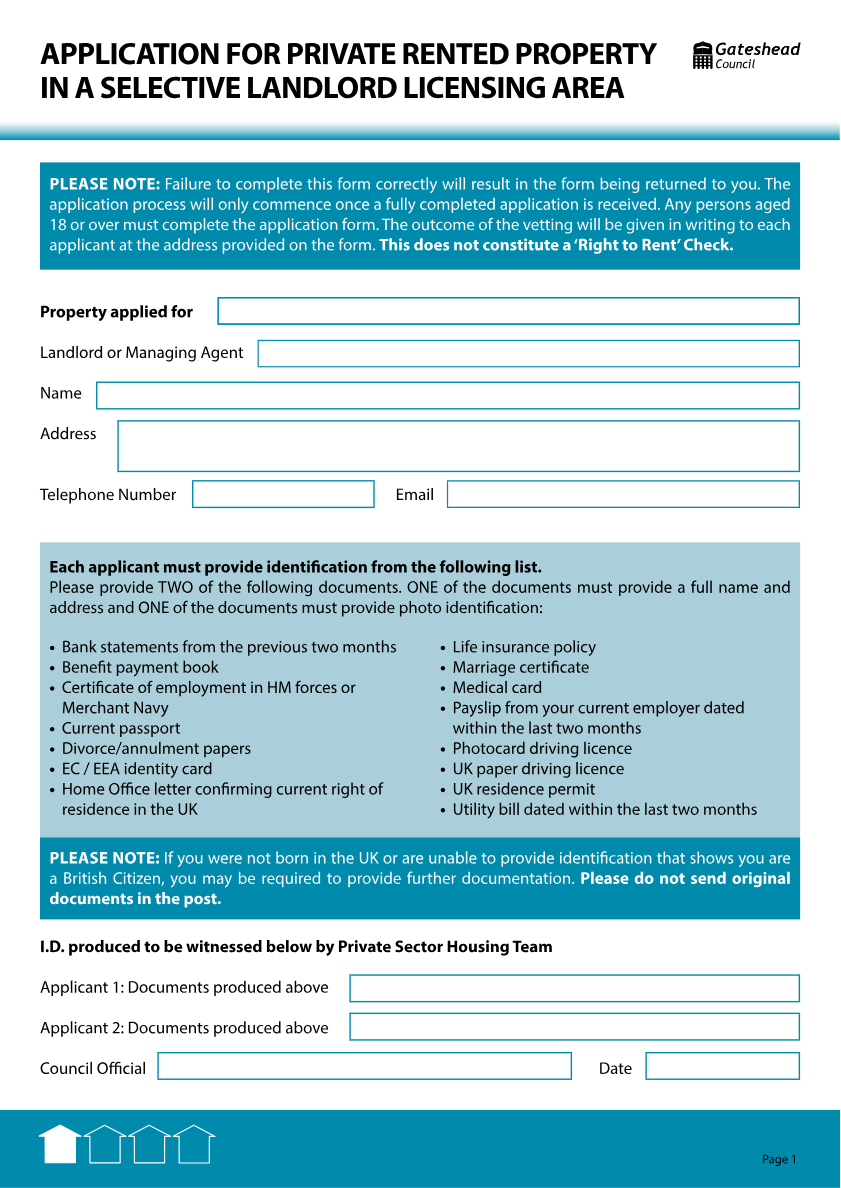 Sprint 41
Development
Housing tenant vetting form
private-sector housing
for selective landlord licensing areas (which are increasing)
approx 30 applications per month
currently a paper form
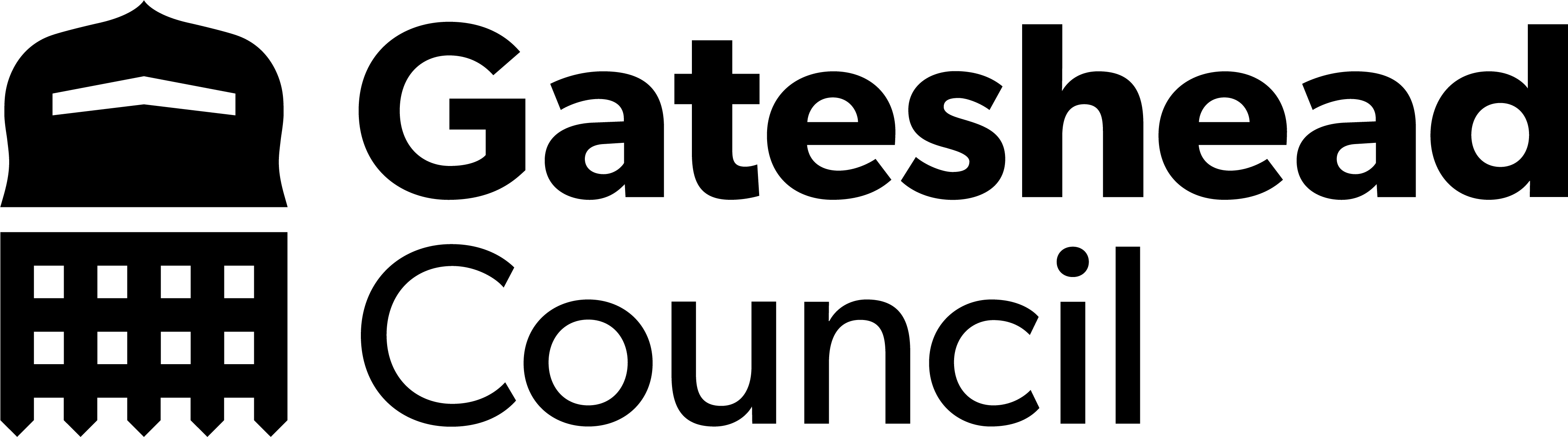 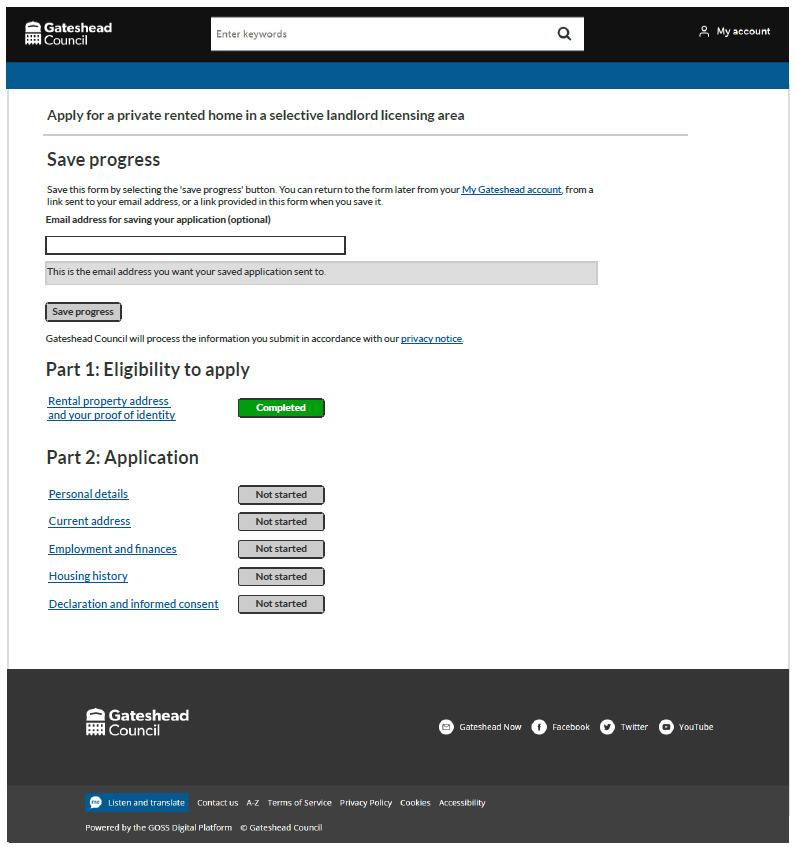 Sprint 41
Development
Housing tenant vetting form wireframe
two versions – one for the main applicant and one for other household members
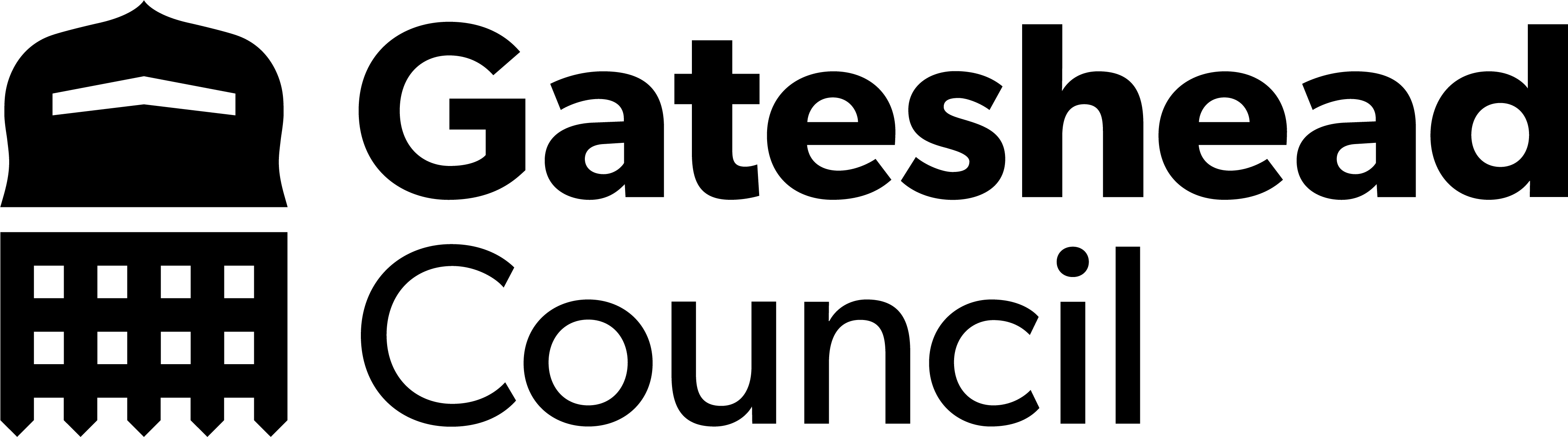 Sprint 41
Development
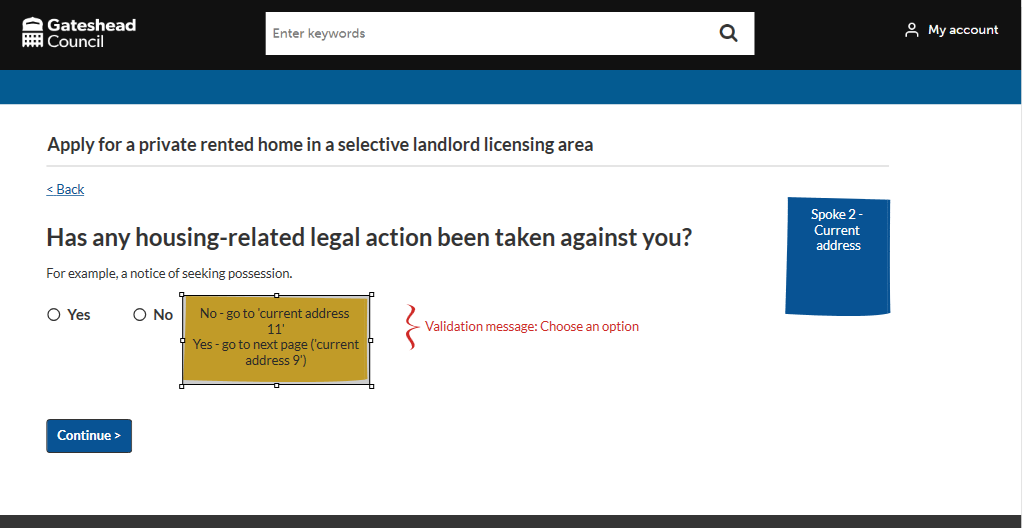 Housing tenant vetting form wireframe
Repeating pages example
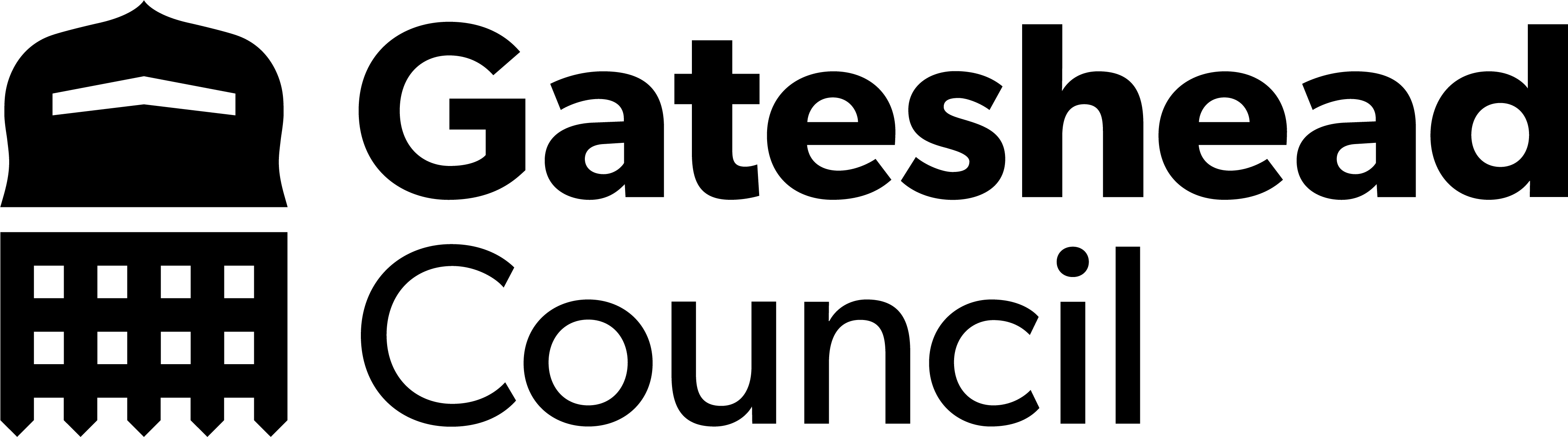 Sprint 41
Development
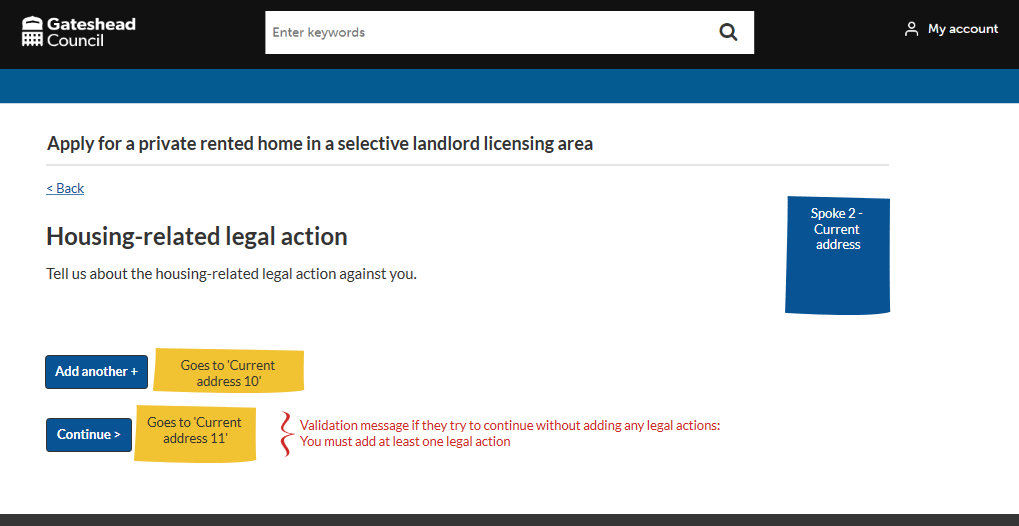 Housing tenant vetting form wireframe
Repeating pages example
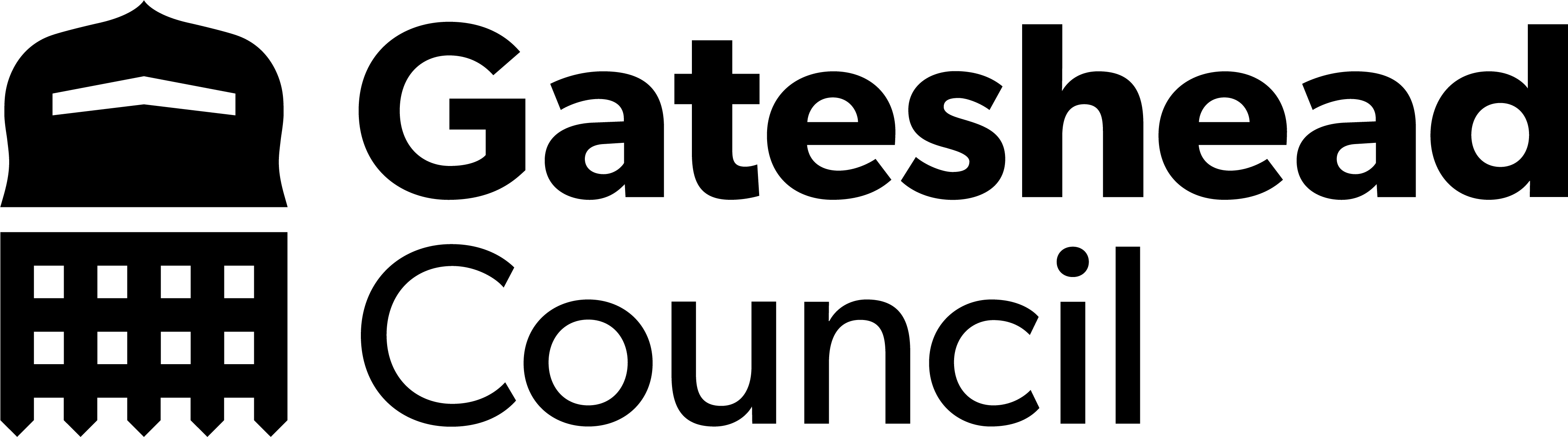 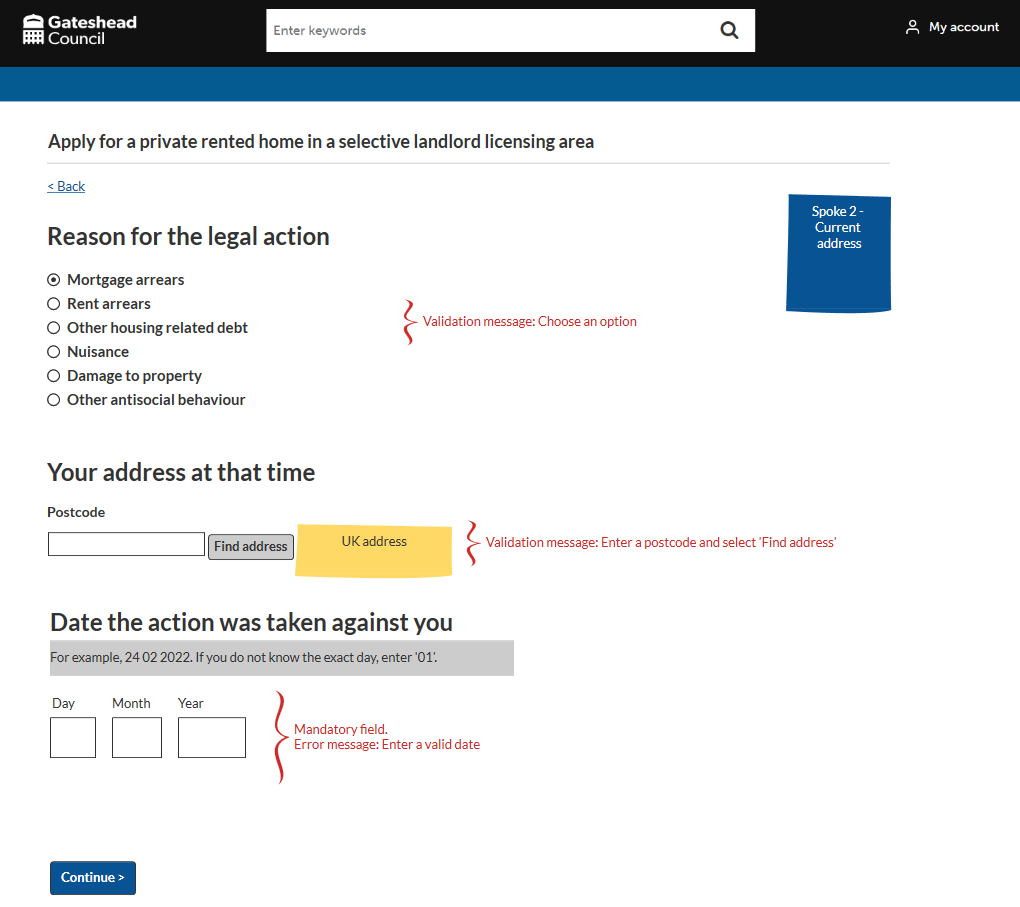 Sprint 41
Development
Housing tenant vetting form wireframe
Repeating pages example
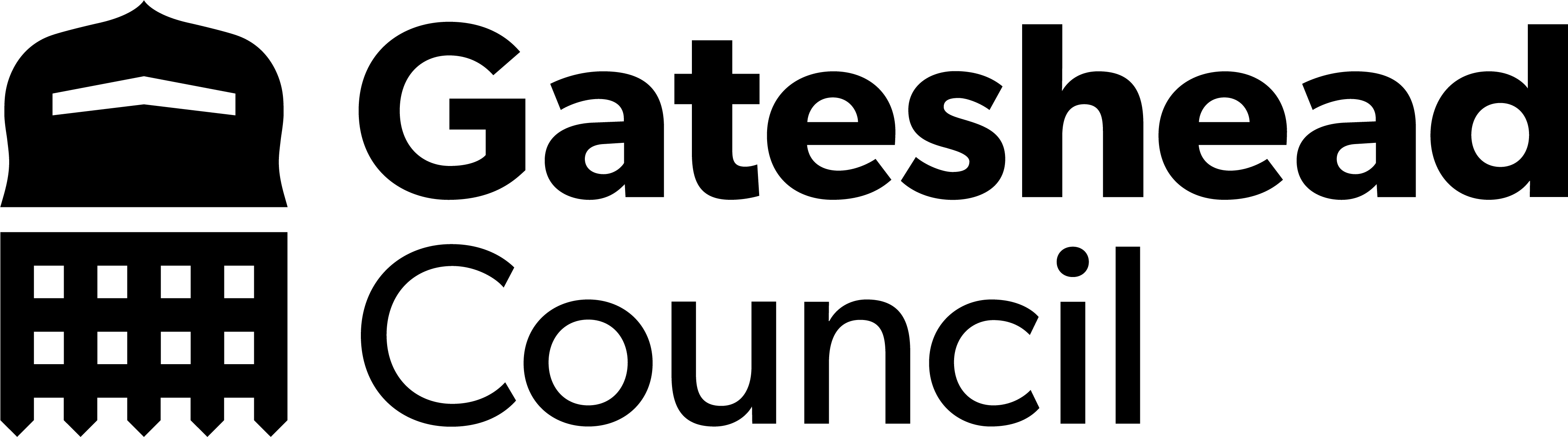 Sprint 41
Text
Council Tax
Online applications and report forms
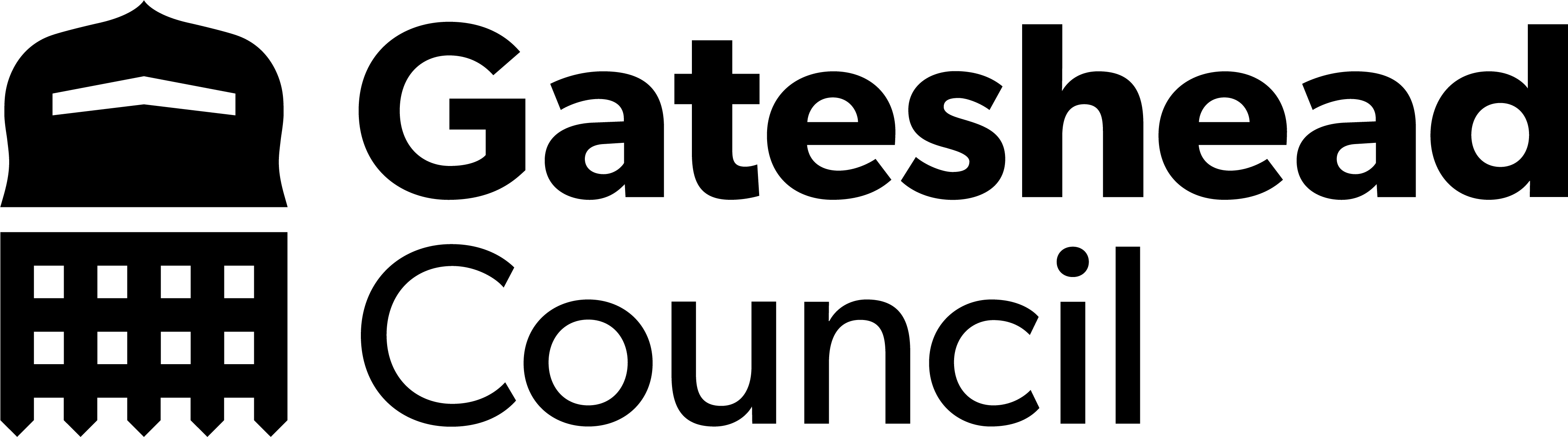 Sprint 41
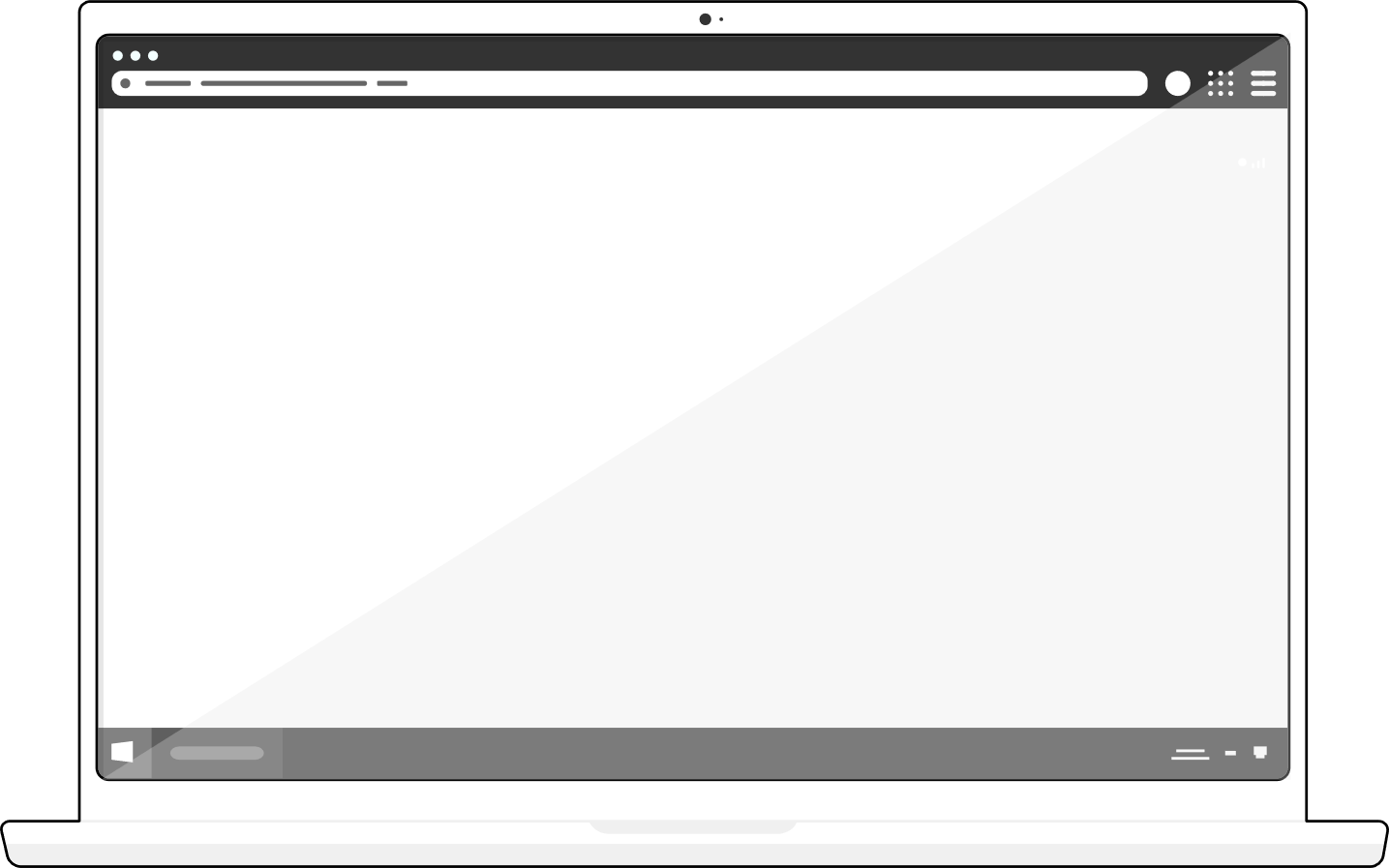 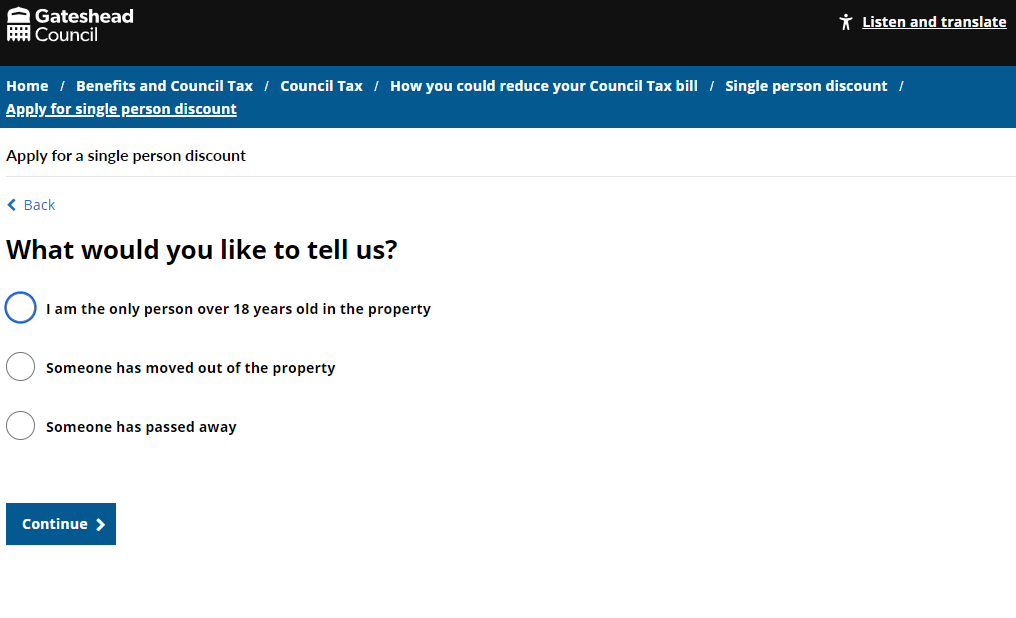 Development
Further development of the 'single person discount' application form and the 'single person discount cancellation form'.
Updated with feedback from code review and with amends and fixes from internal testing.
Single person discount
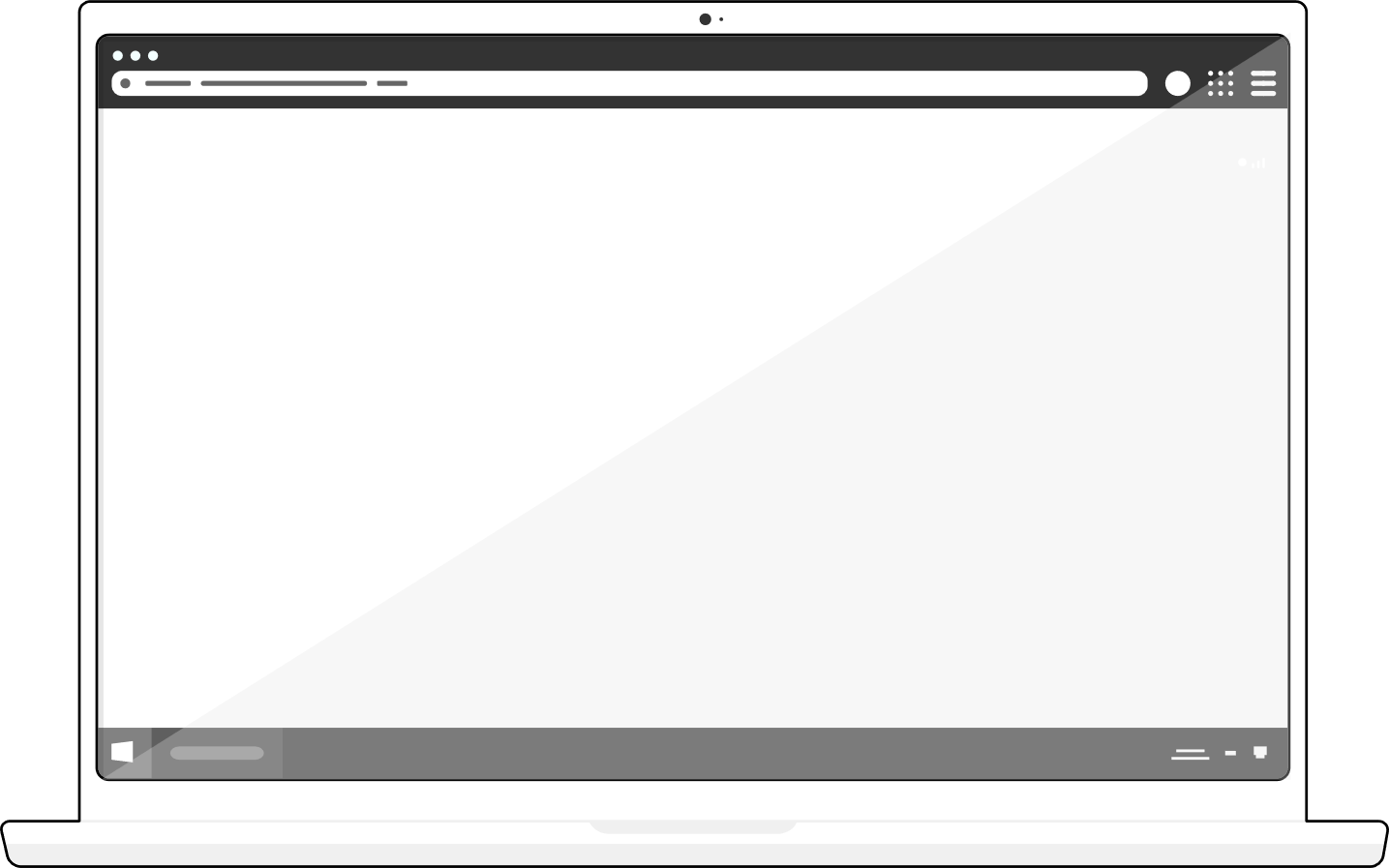 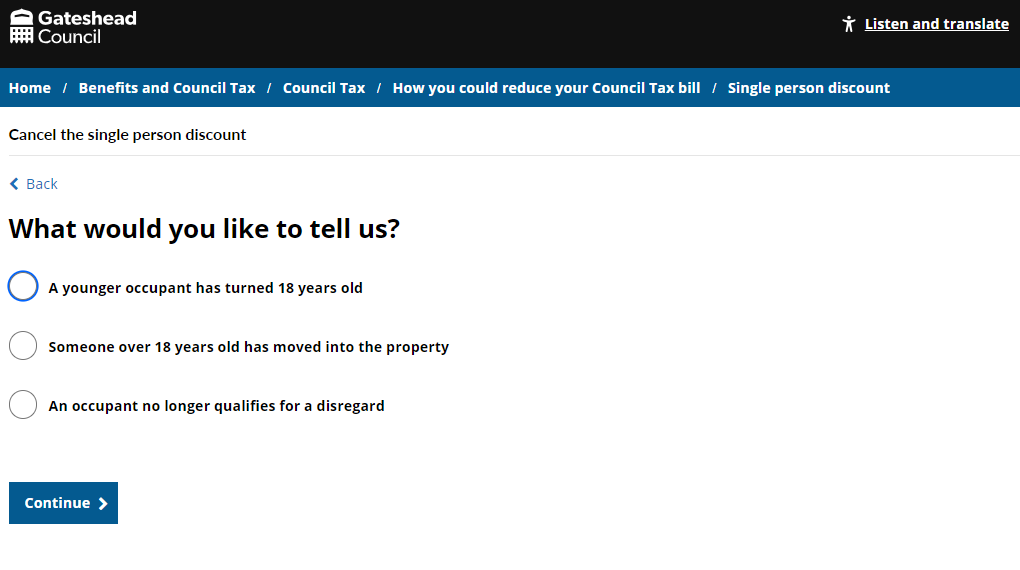 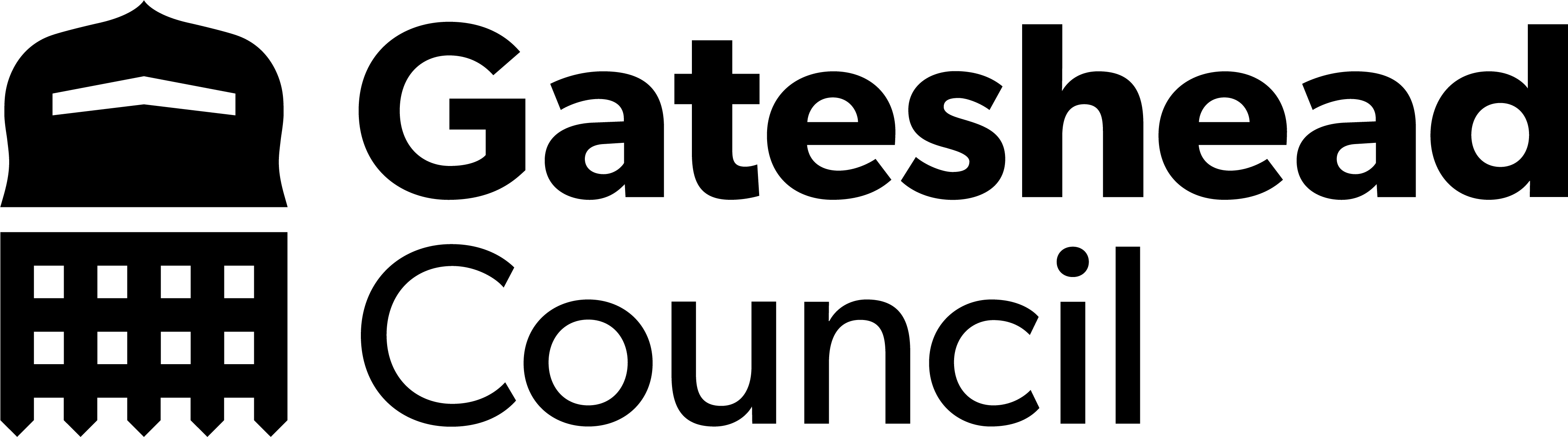 Sprint 41
Pr
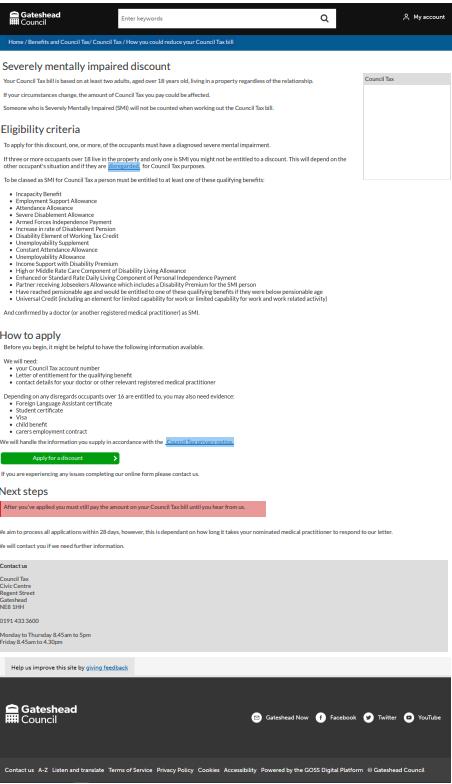 Development
SMI wireframe
Severely Mentally Impaired
Discount

Prototype of the form
Proposed web content

Standard Council Tax payer questions beginning and end of the form

Before you begin screen listing evidence required for completing the form

Save your application option
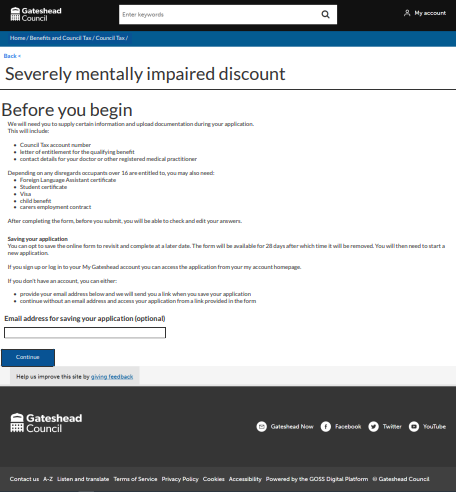 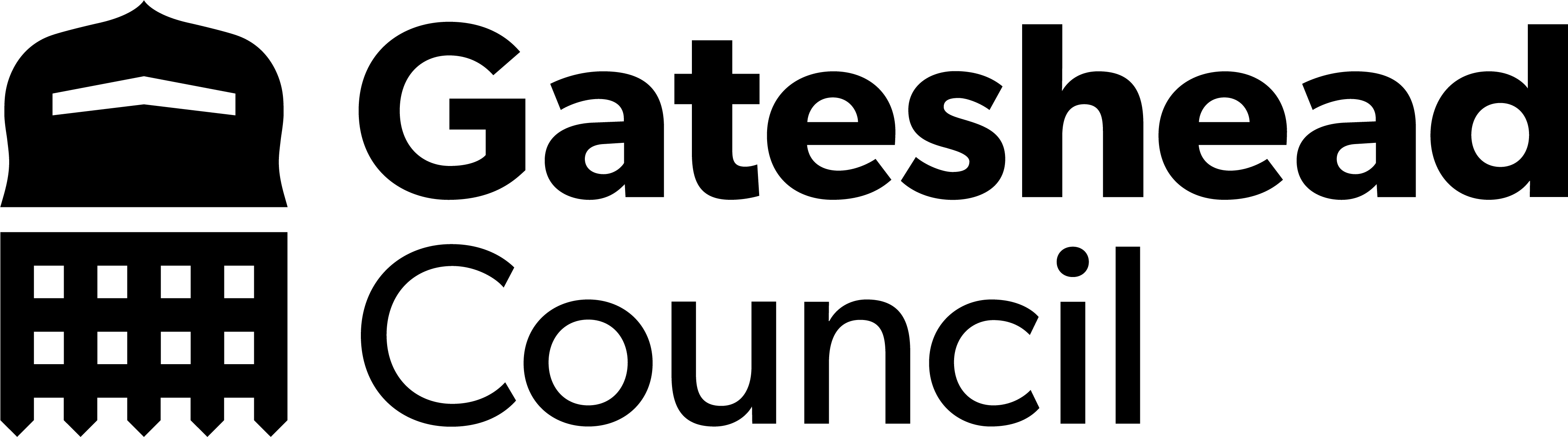 Sprint 41
Development
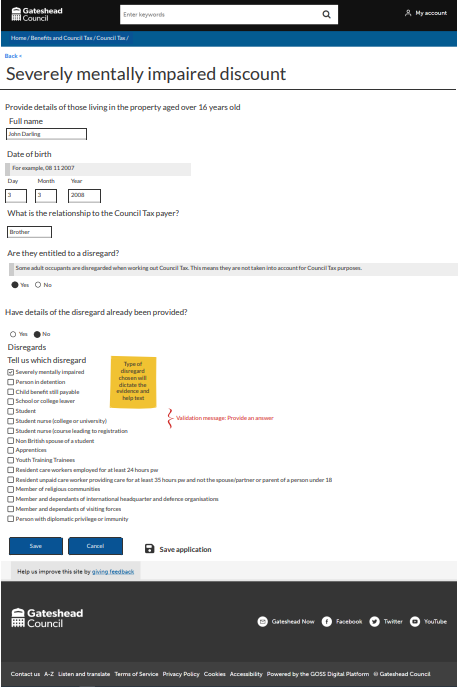 SMI wireframe
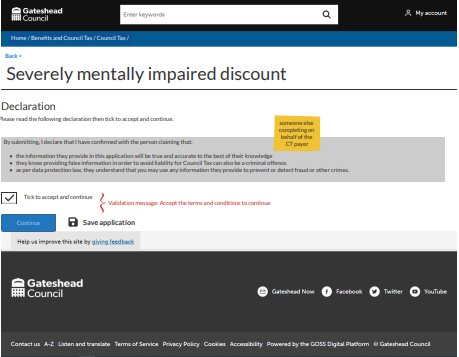 Initial declaration

Example of questions for an occupant over 16 years old
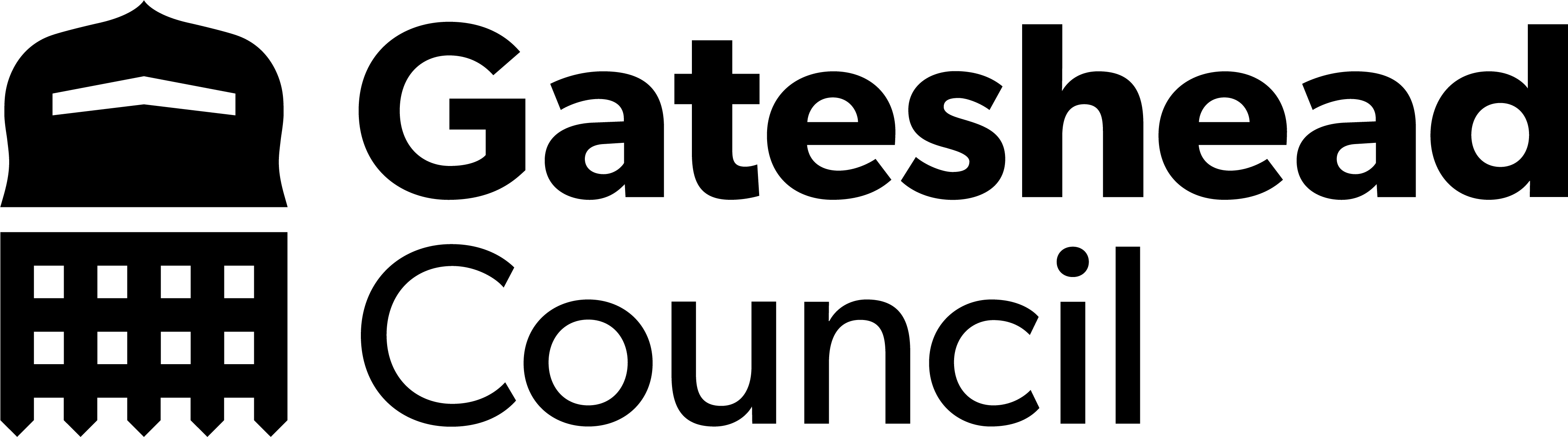 Sprint 41
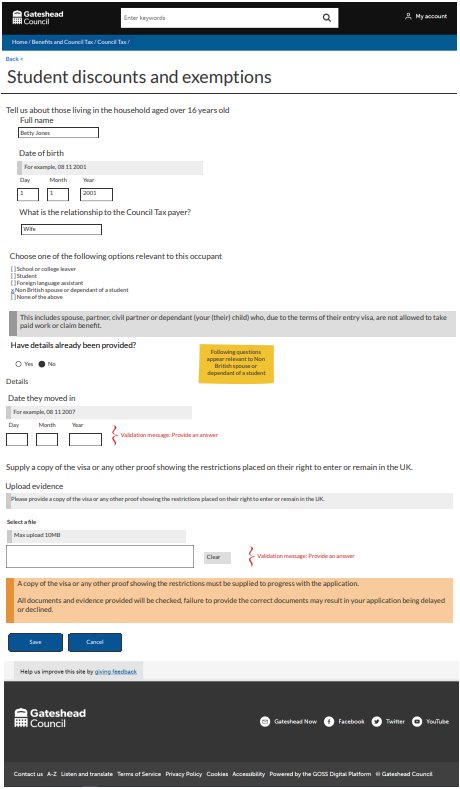 Development
CT - Student discount
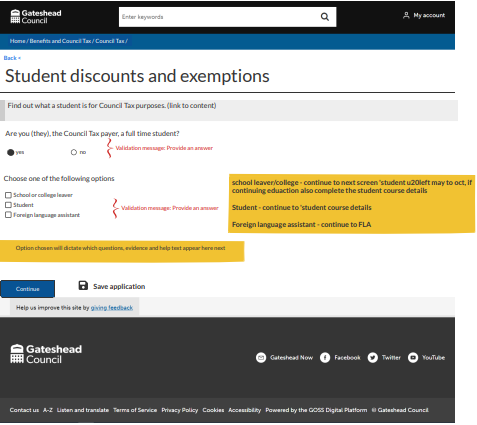 Standard Council Tax payer questions beginning and end of the form

Student options for Council 
Tax payer and for occupants
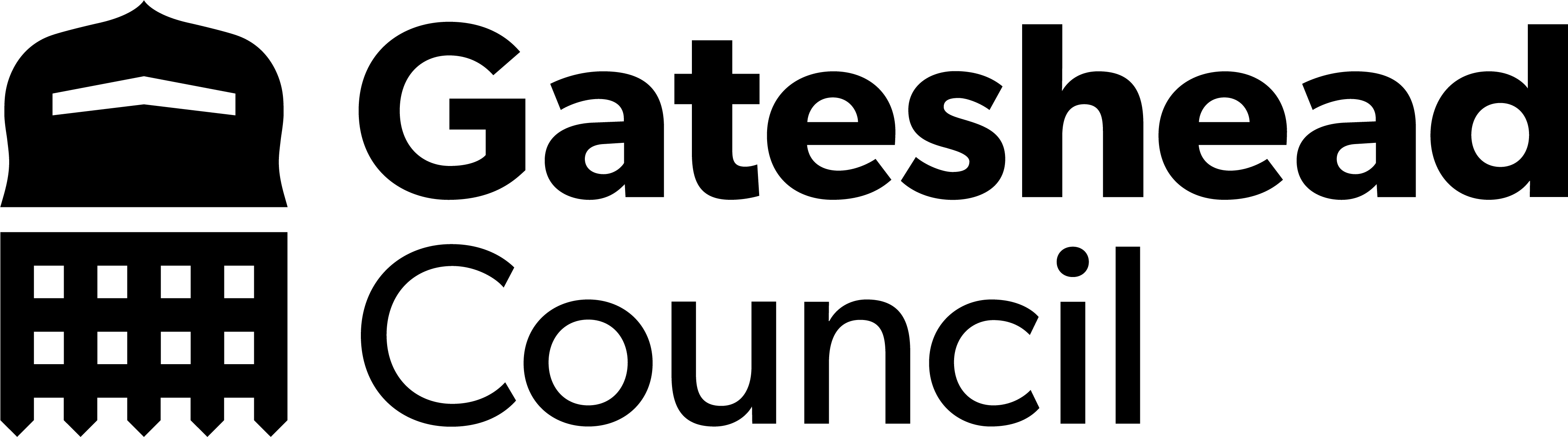 Sprint 41
Development
CT - Student discount
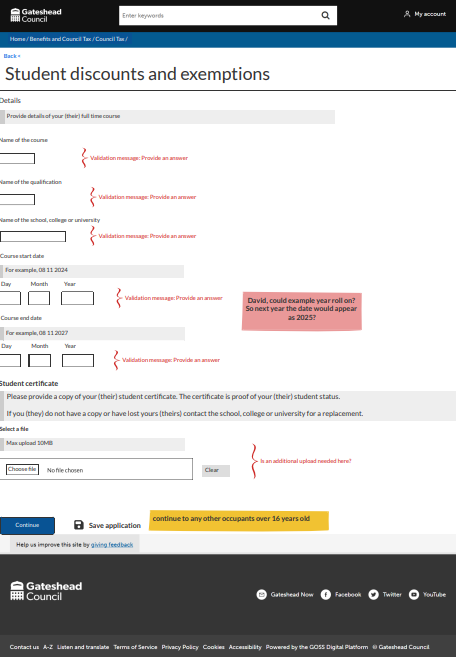 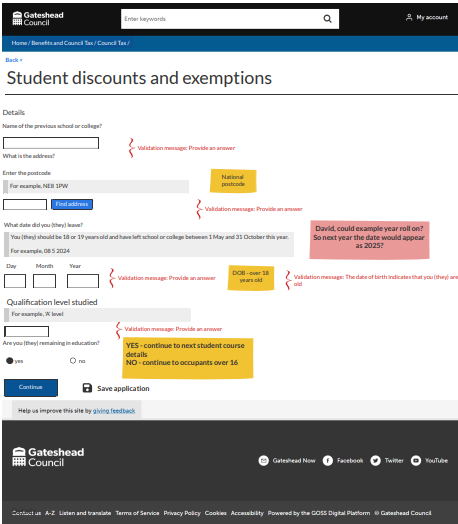 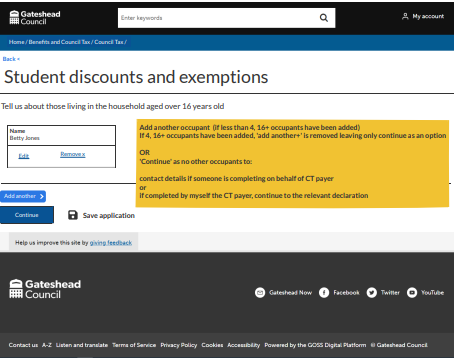 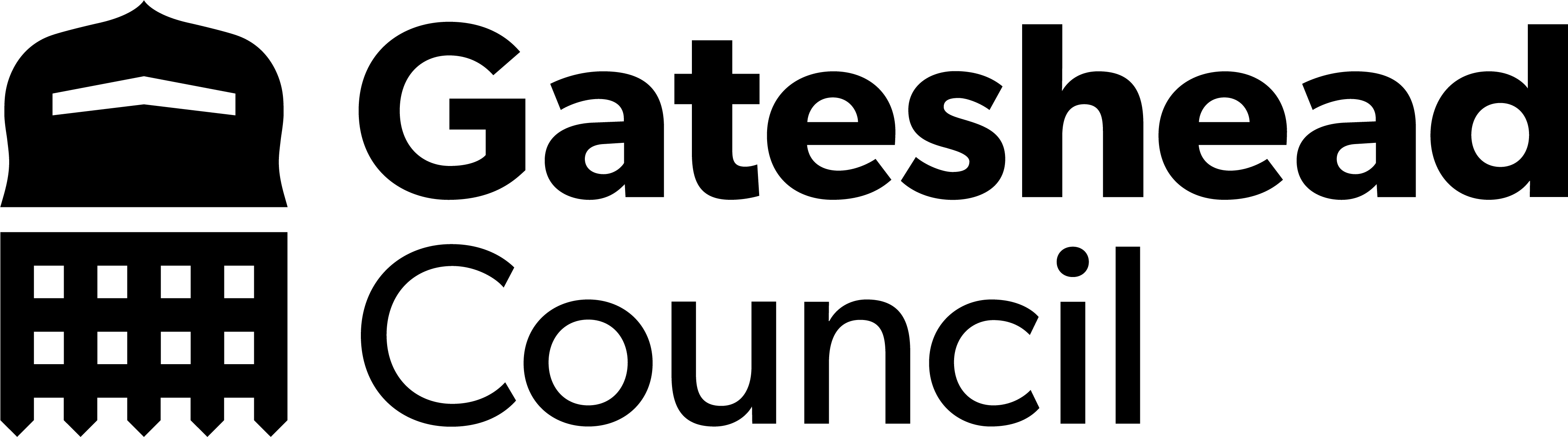 Sprint 41
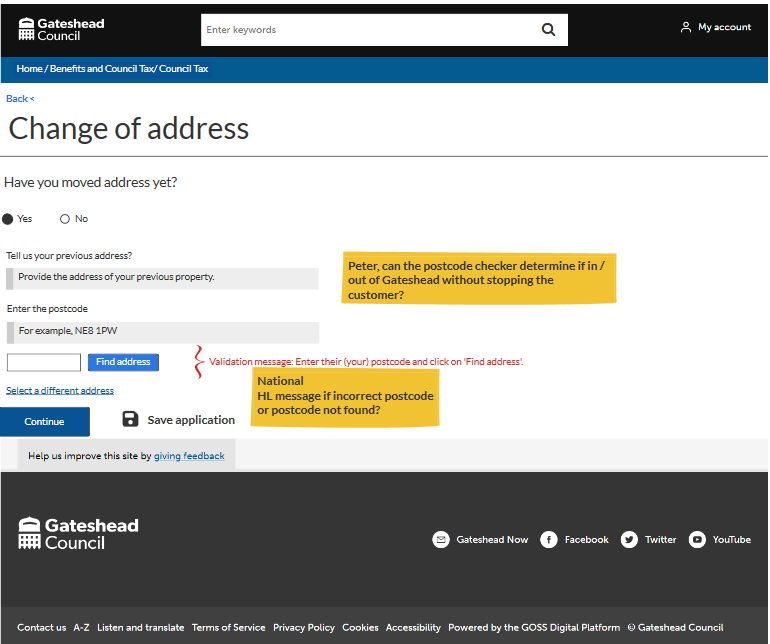 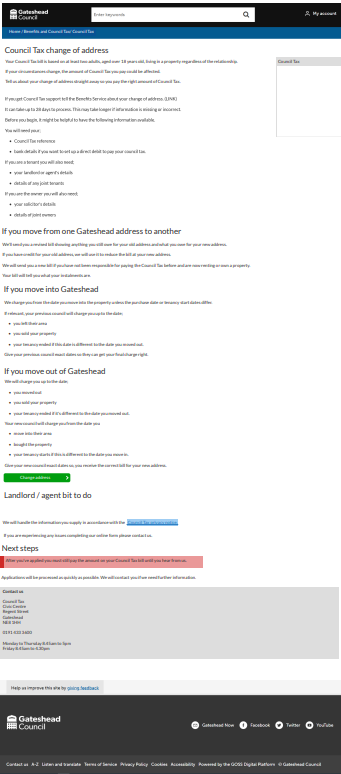 Development
CT - Change of address
Wireframe still in progress

Standard Council Tax payer questions beginning and end of the form

Proposed web content
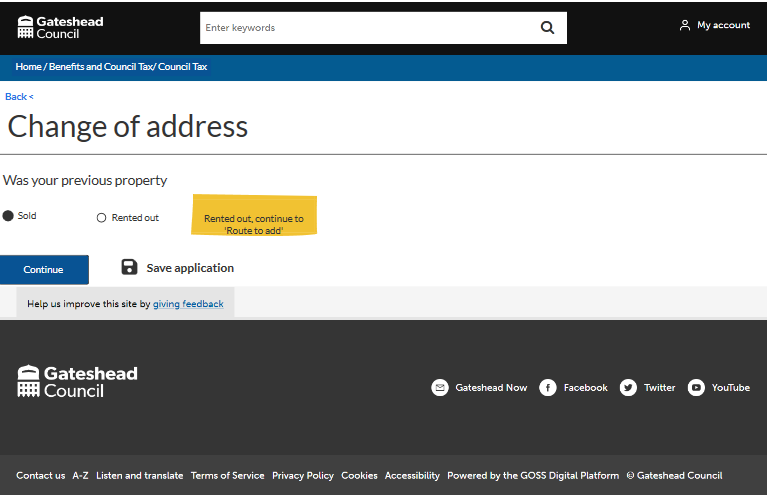 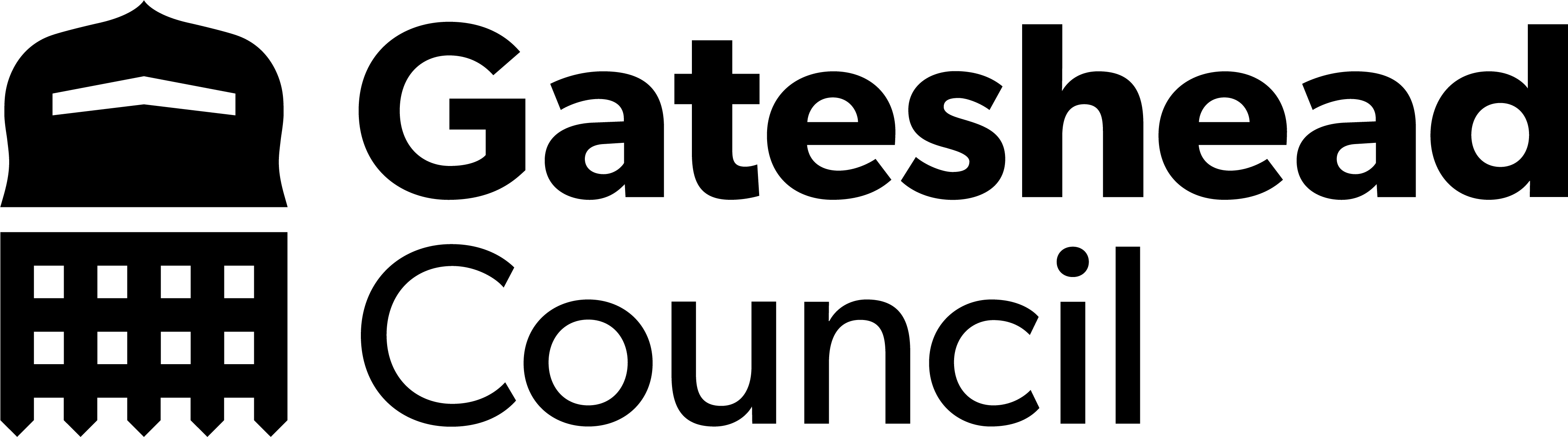 Sprint 41
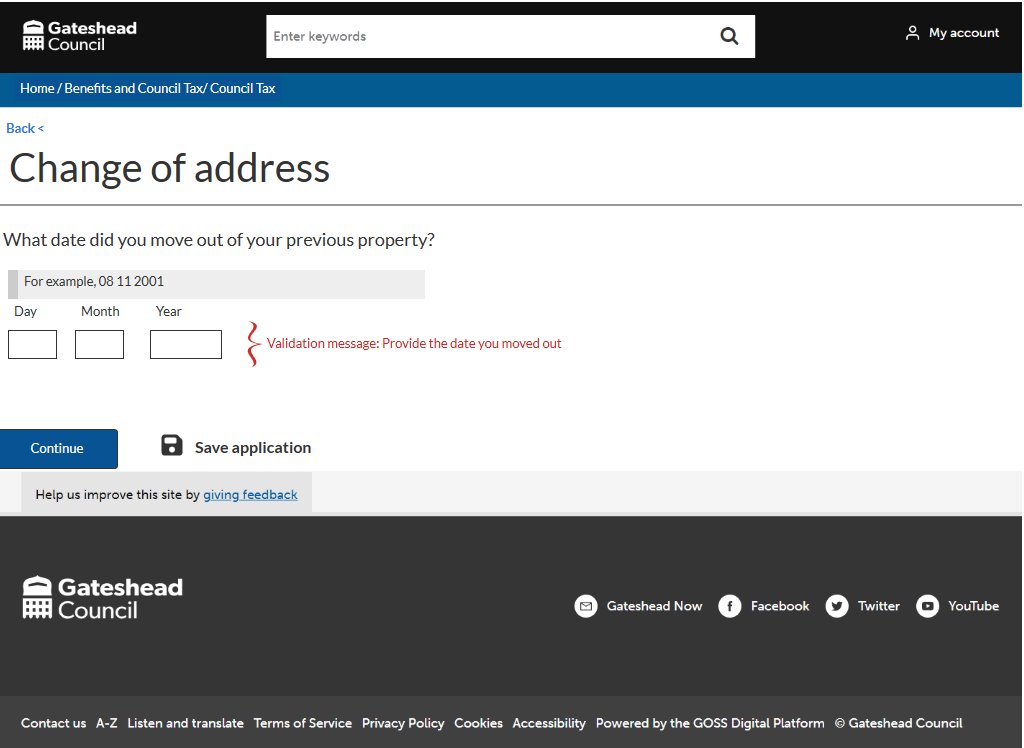 Development
CT - Change of address
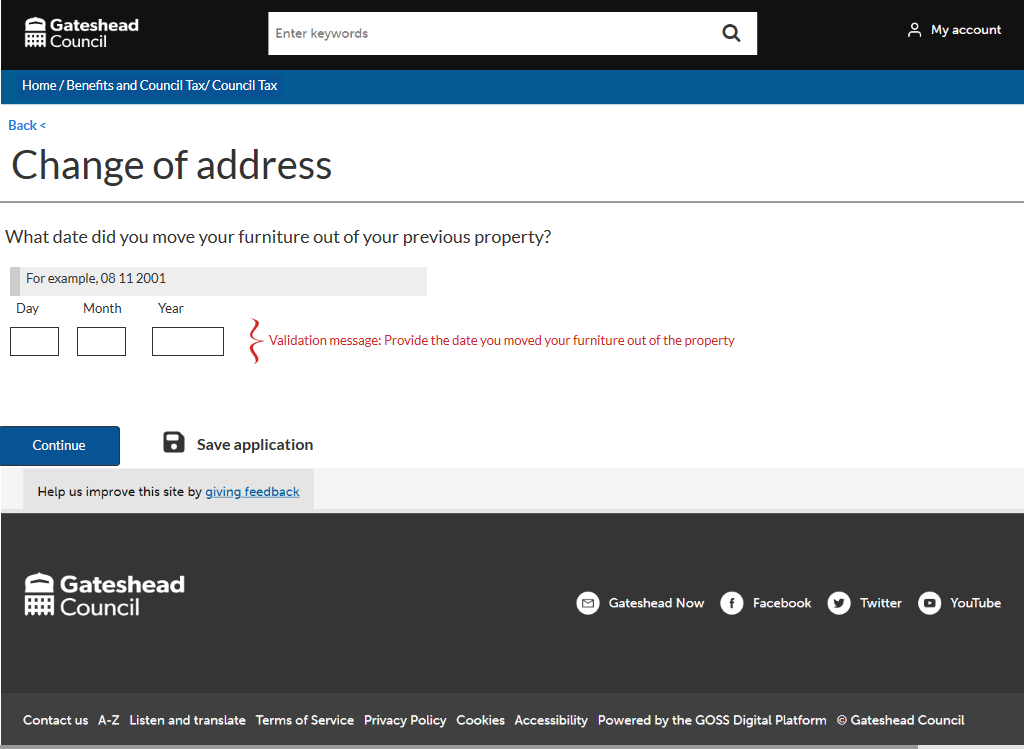 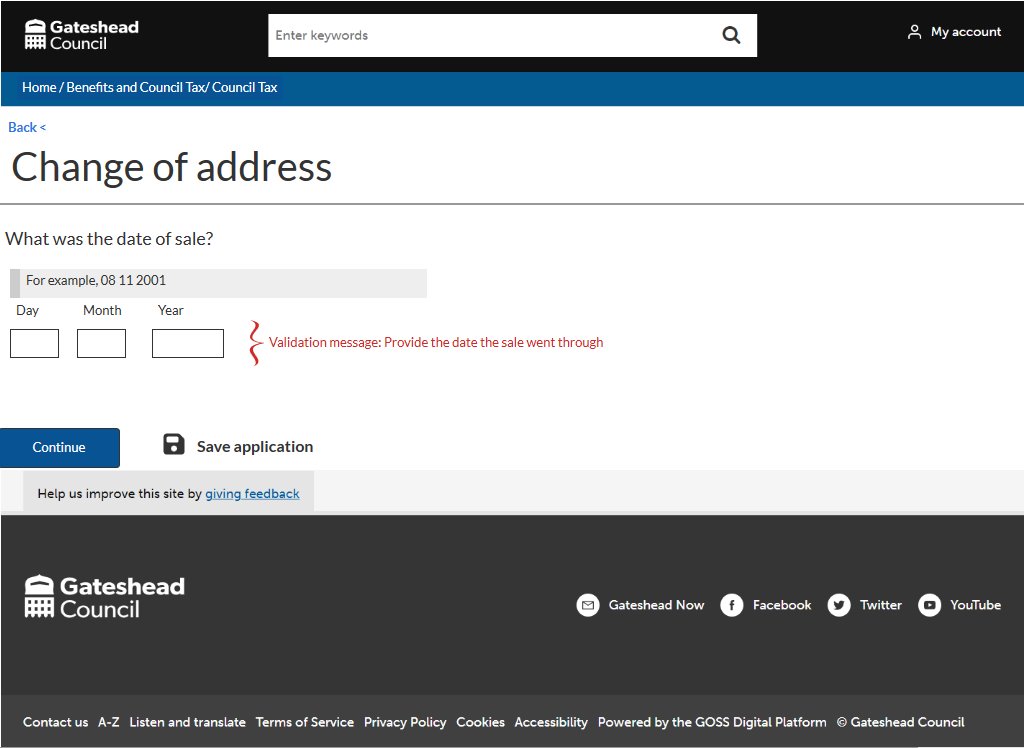 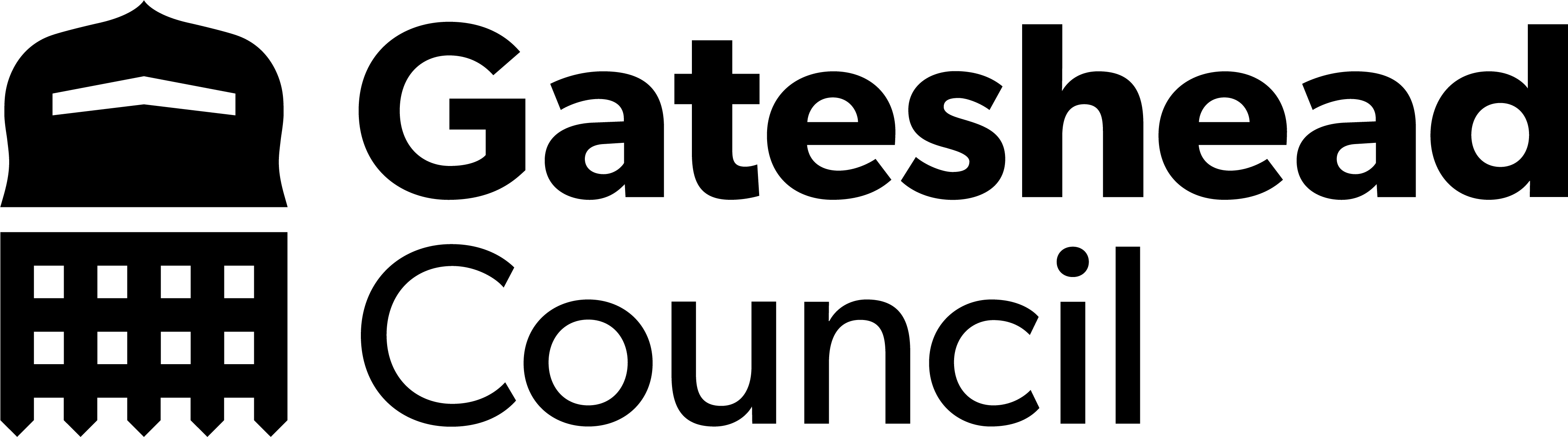 Sprint 41
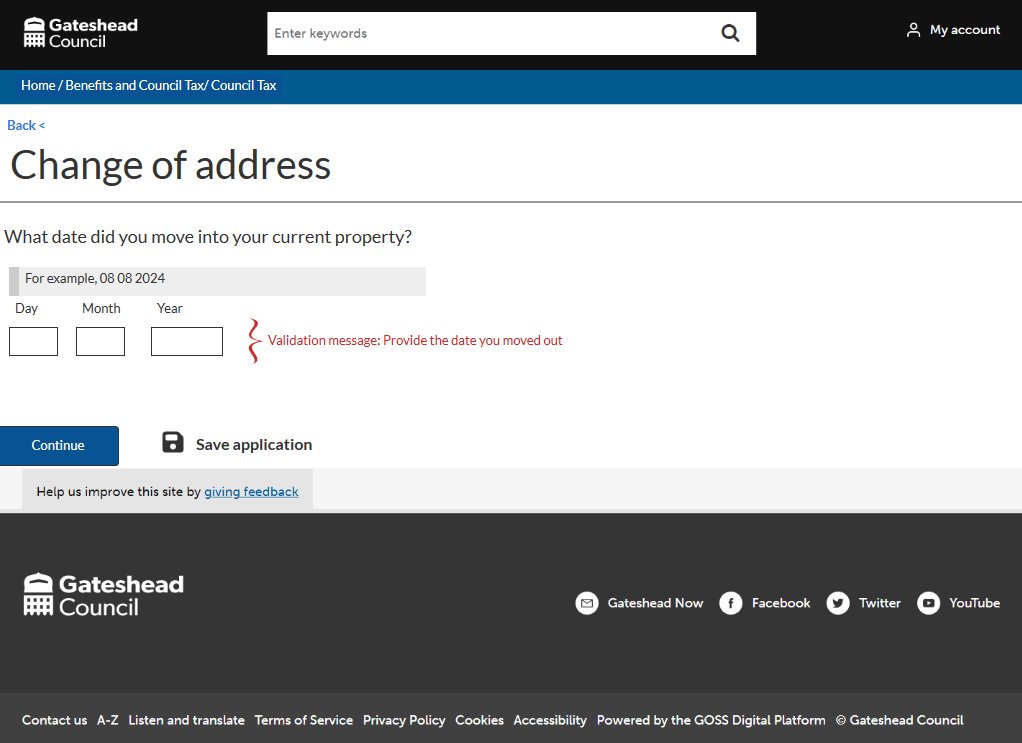 Development
CT - Change of address
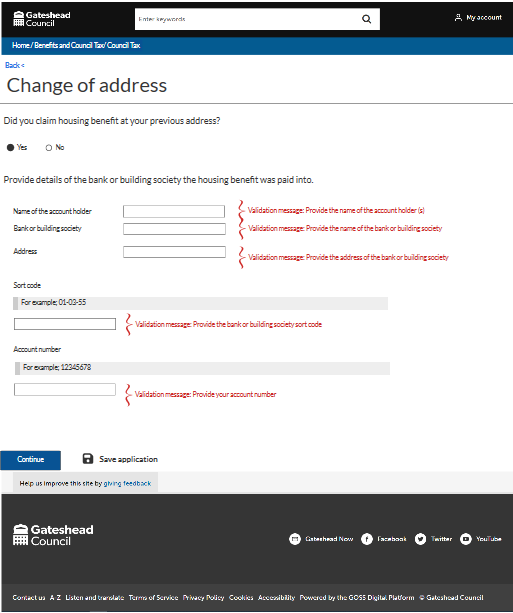 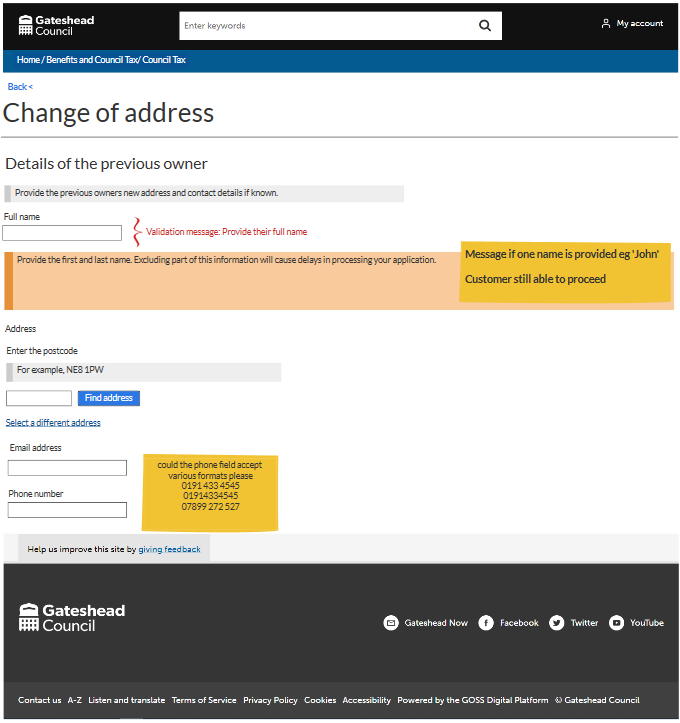 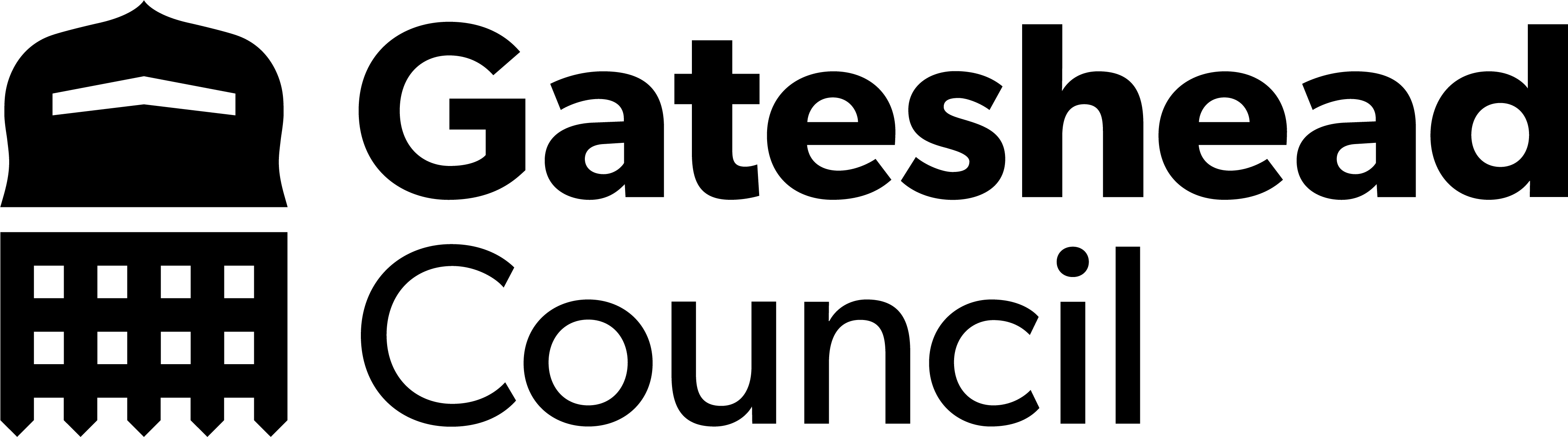 Sprint 41
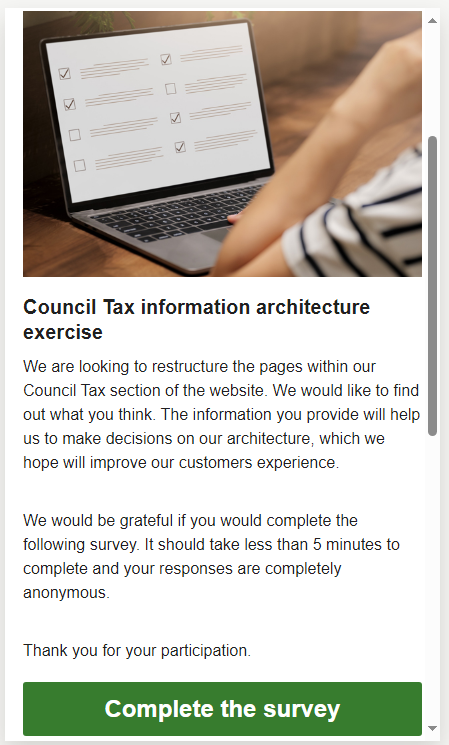 Content
User research - Card sorting
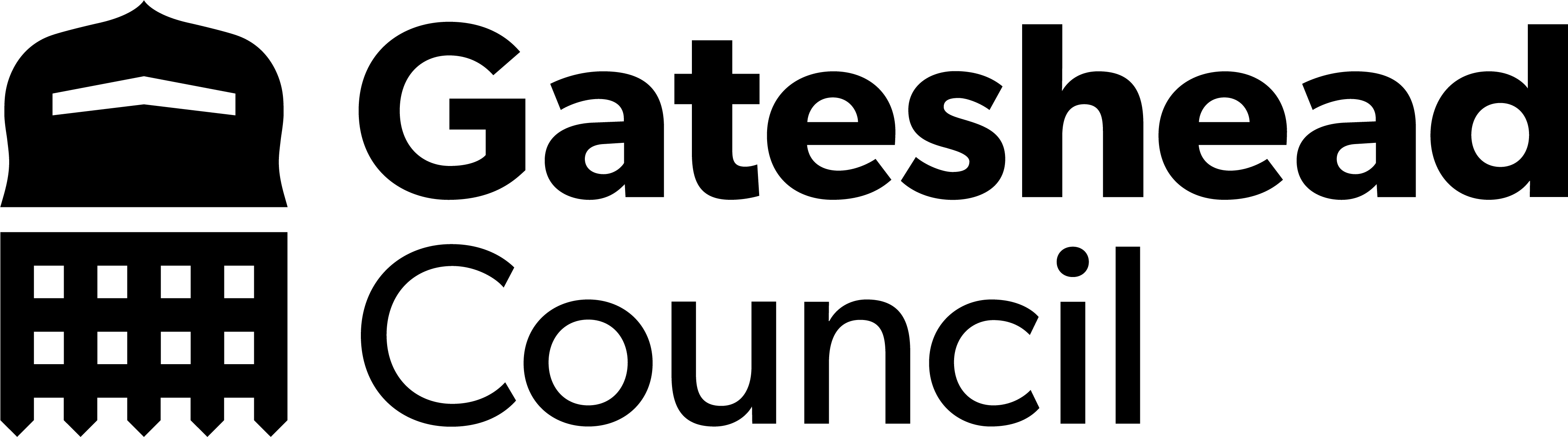 Sprint 41
Development
Temporary traffic regulation order
Diversion route map and Final amendments
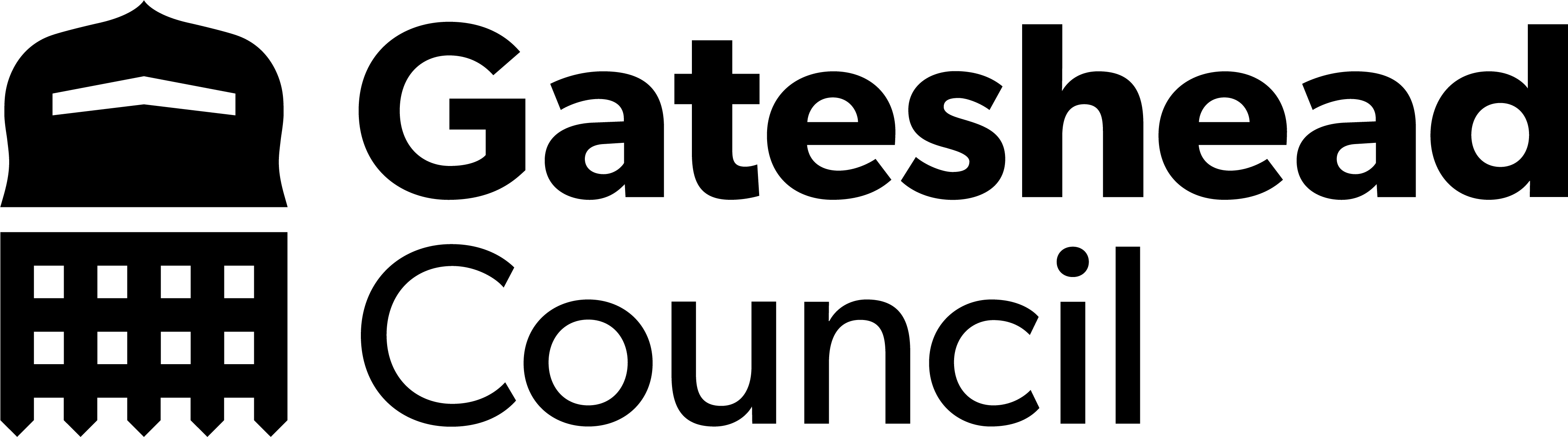 Sprint 41
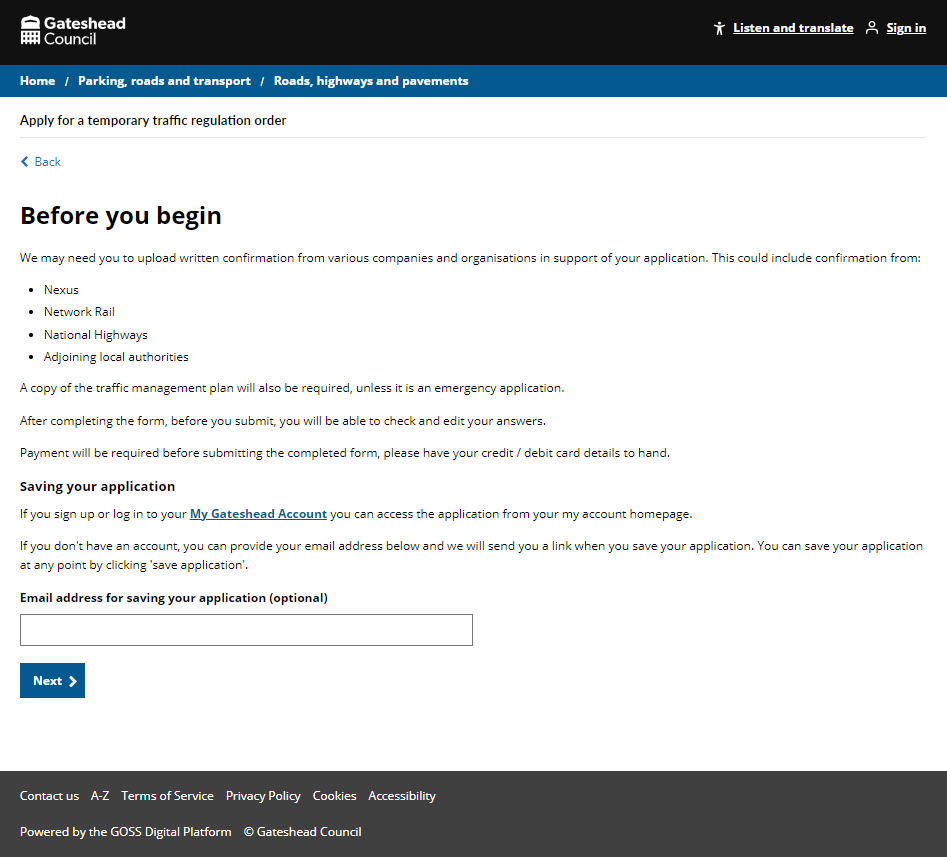 Development
TTRO
Run through with the engineers in Highways

Nearly ready to pass for testing
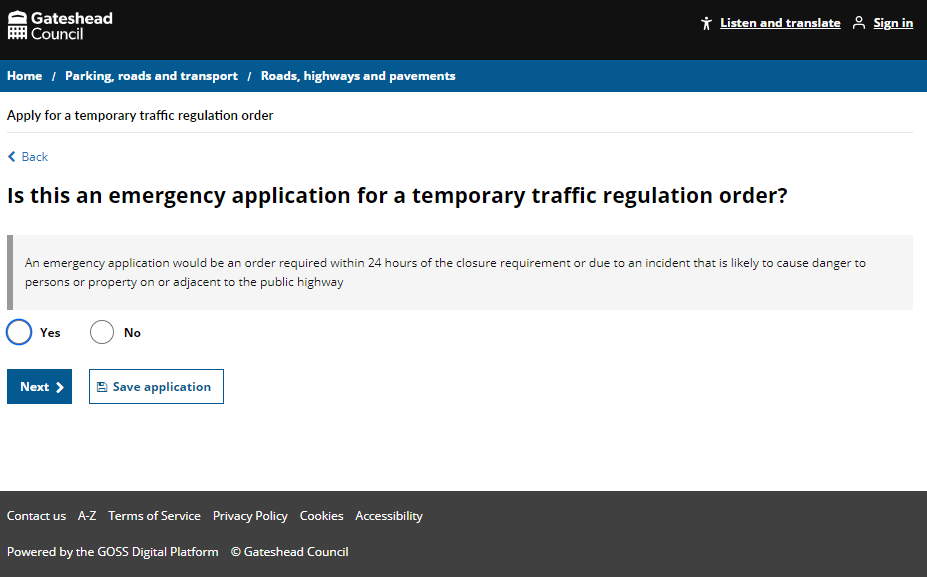 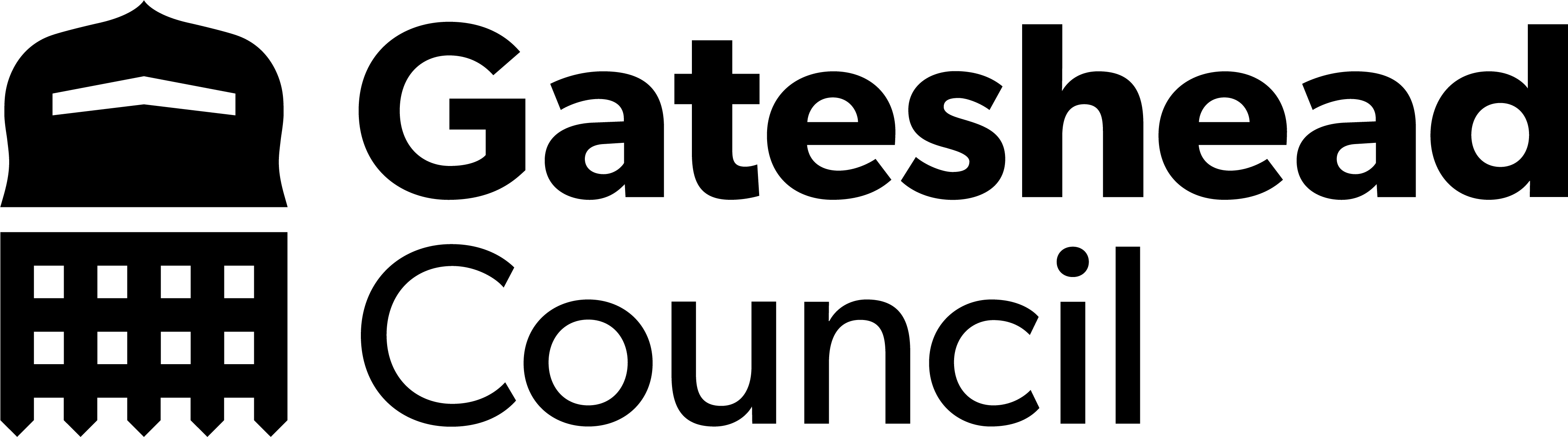 Sprint 41
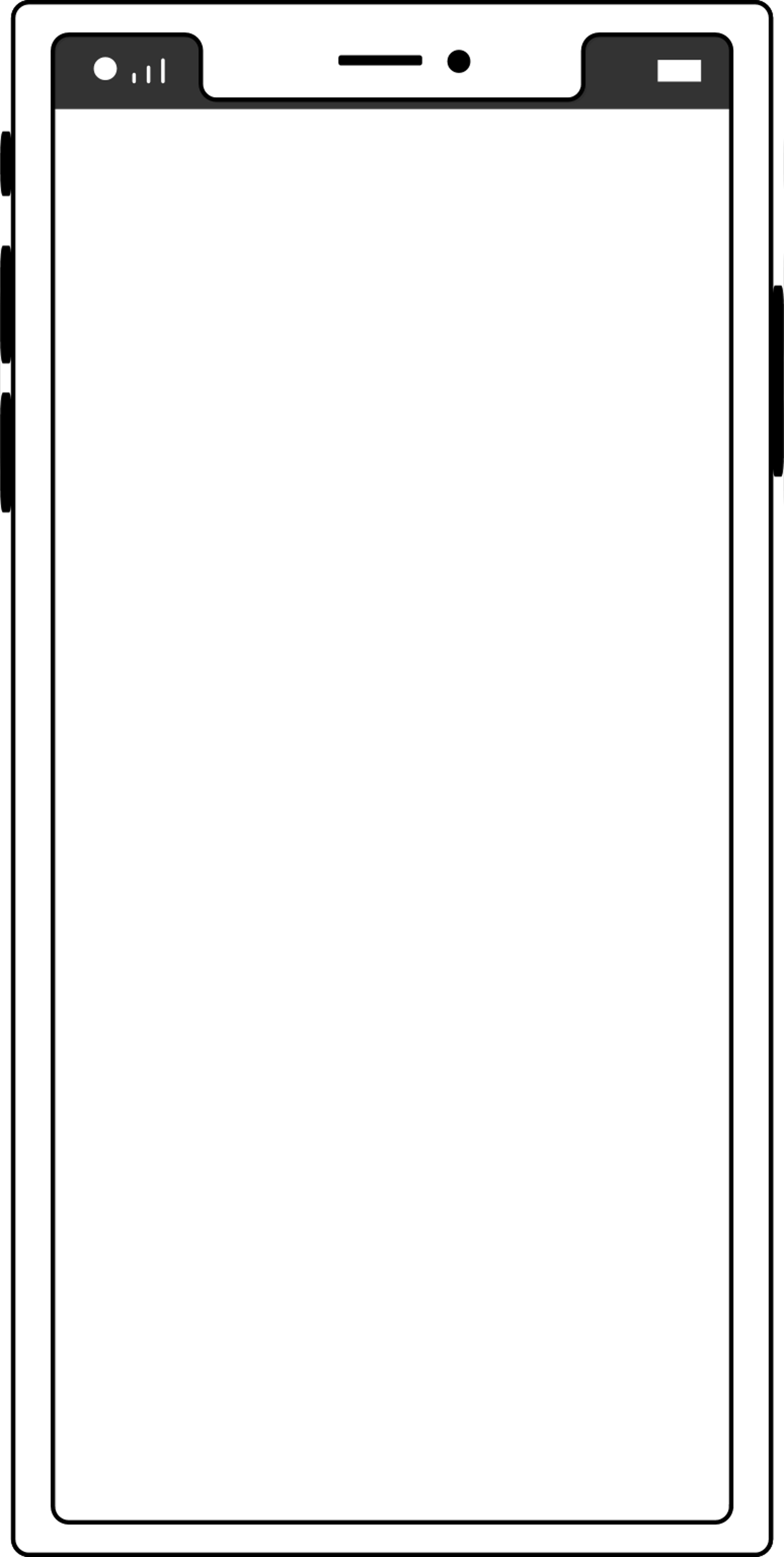 Development
The Temporary traffic regulation order form is the first live form to implement Multi-Pin map functionality. 
Applicants can use the Multi-Pin map to mark their diversion routes by dropping multiple markers onto a map.
Diversion map
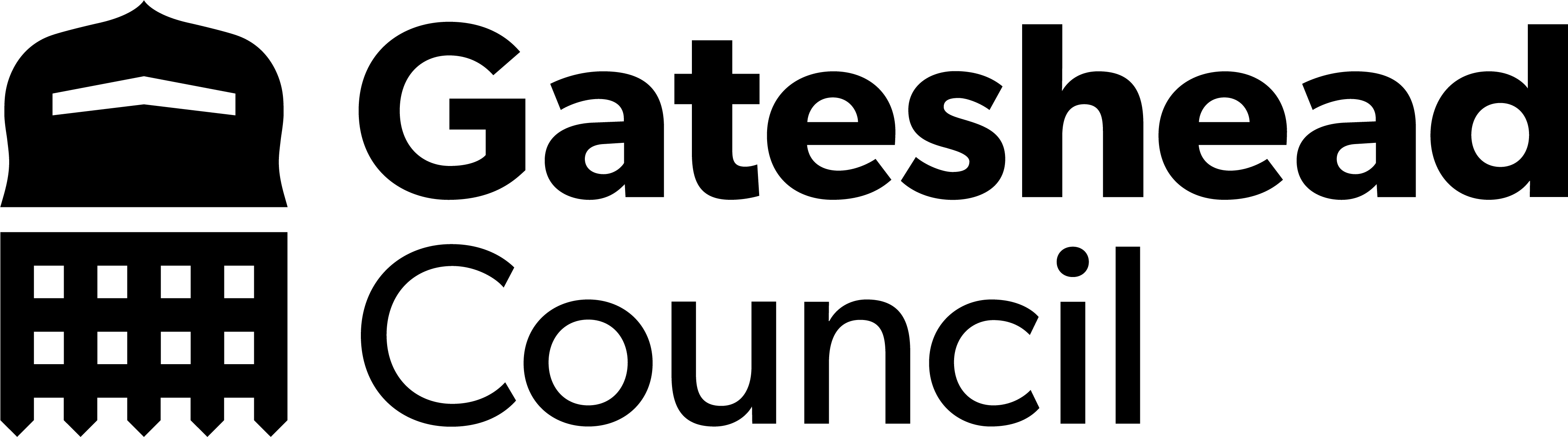 Sprint 41
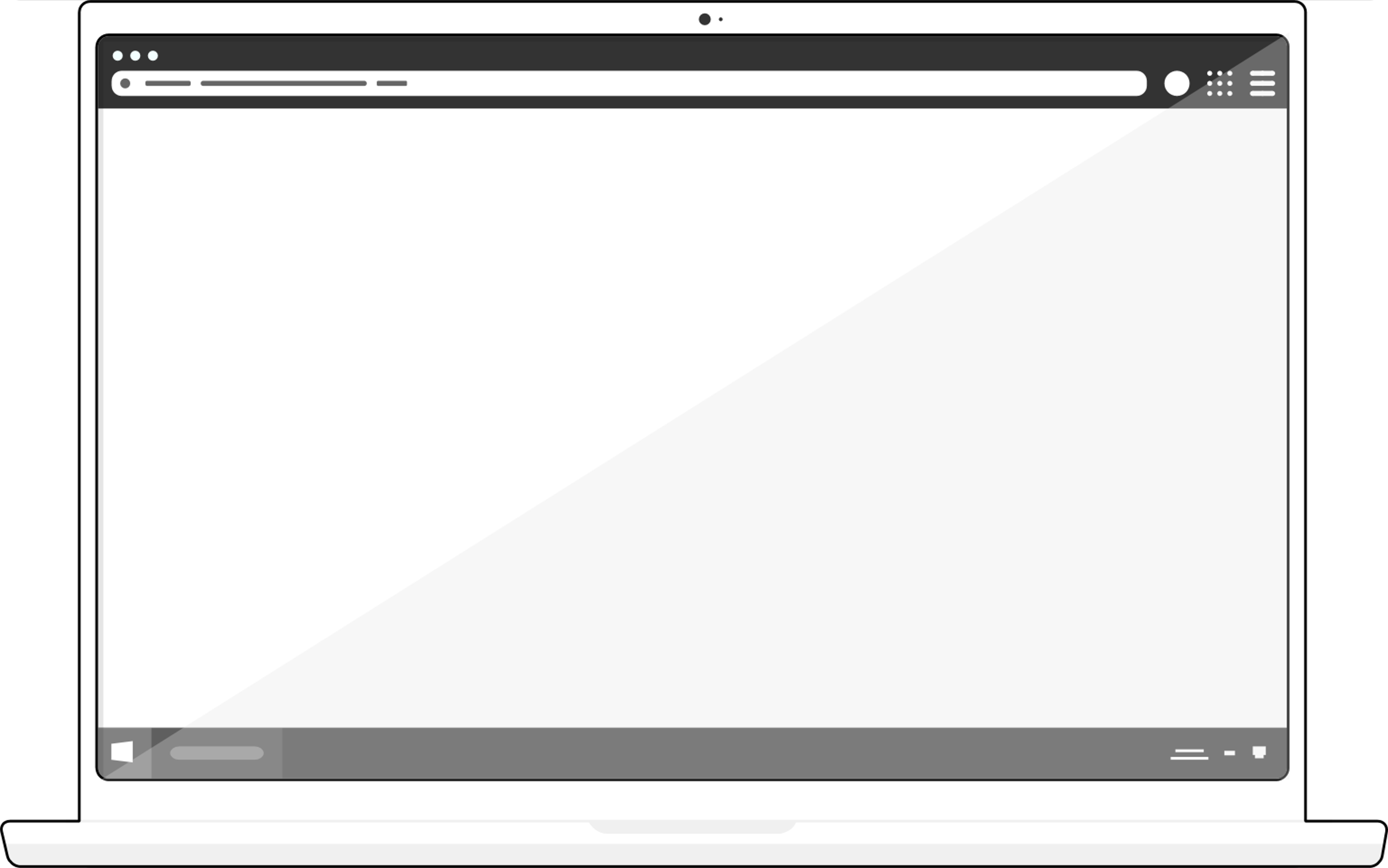 Diversion map
Data Viewer
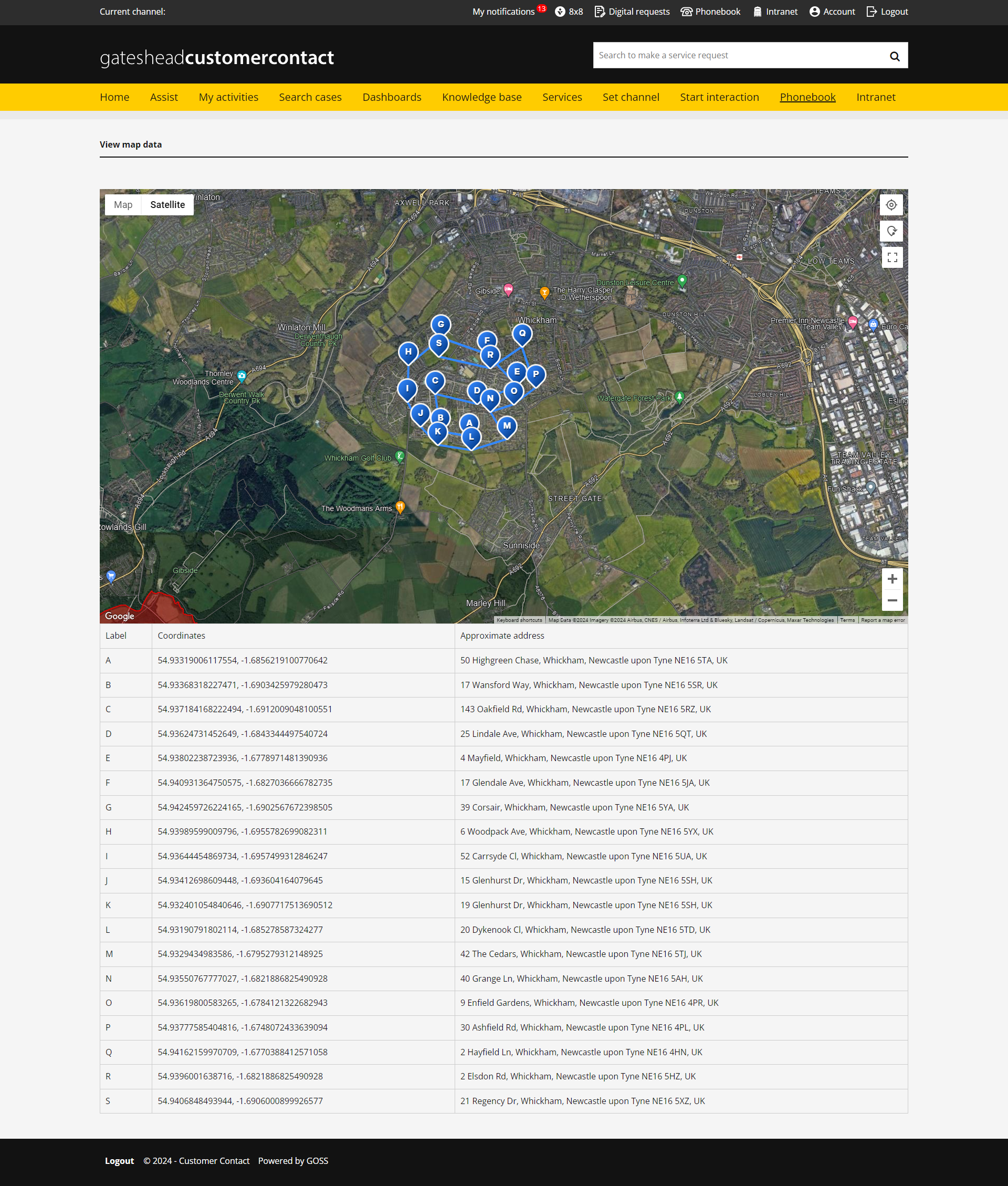 After implementing the Multi-Pin map, it became evident that the existing case management data viewer was limited.
To improve this, I created a Case Management “Map Data Viewer” form. This new form allows case managers to view a read-only version with Google Map controls instead of a static image.
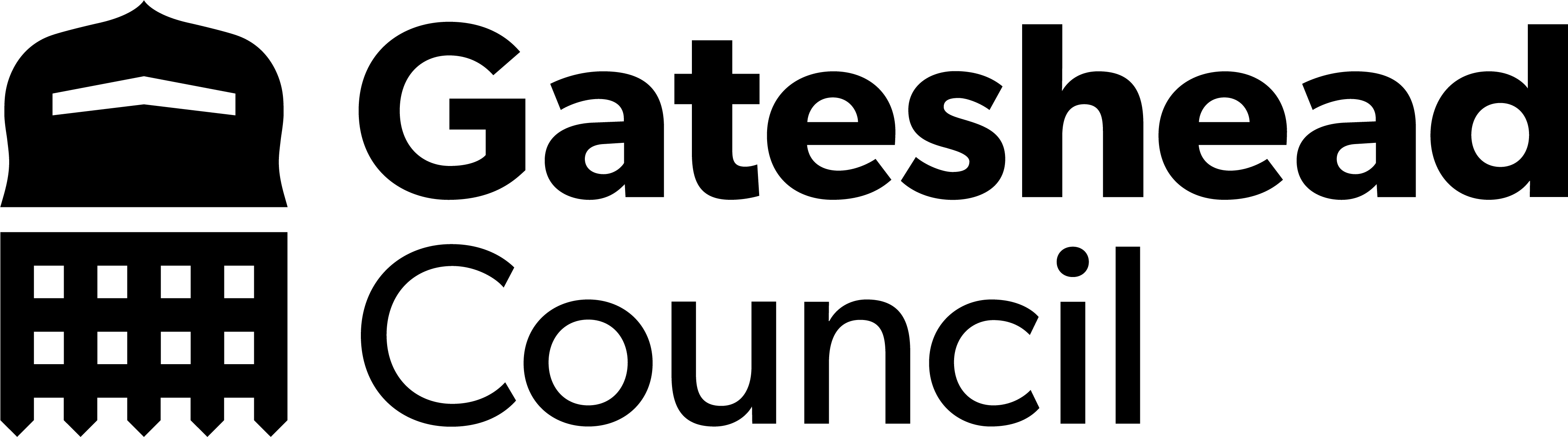 Sprint 41
Diversion map
Initial method
The initial approach sent data to the Map Data View form via query string parameters, but large data sets caused errors. 
The solution was to pass only the business key and form data field name, saving readable data and retrieving it through an endpoint call in the Map Data View form.
Method(s)
?data={Label,Lat,Lng,Text},{Label,Lat,Lng,Text},{Label,Lat,Lng,Text},{Label,Lat,Lng,Text},{Label,Lat,Lng,Text},{Label,Lat,Lng,Text},{Label,Lat,Lng,Text},{Label,Lat,Lng,Text}&type=LINE&center={Lat,Lng}&zoom=12
New method
?case=0000-0000-0000-0000&field=MAPDATA
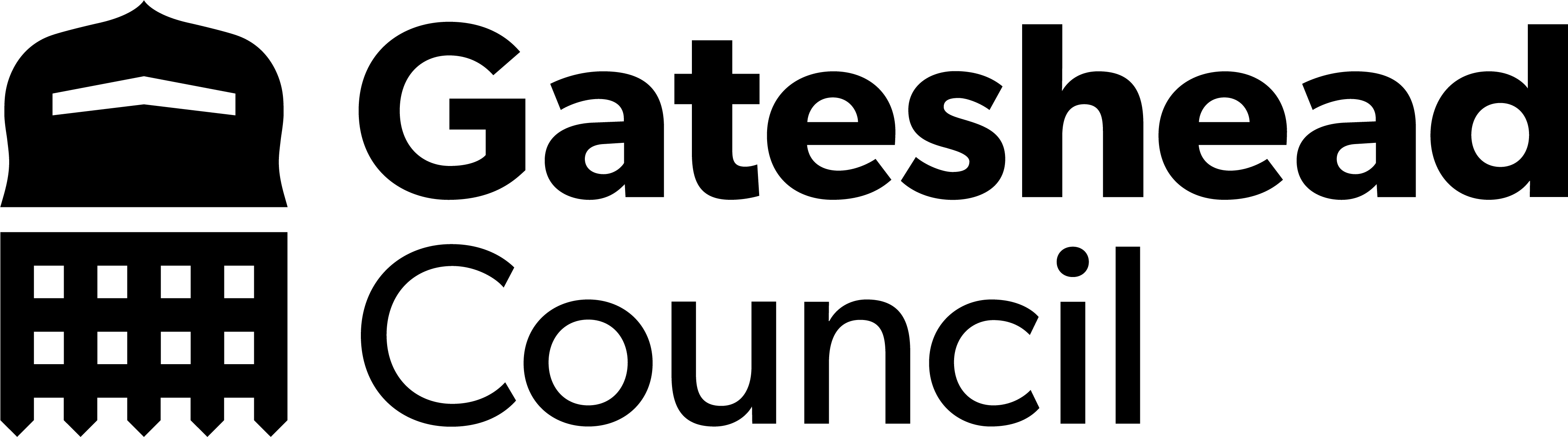 Sprint 41
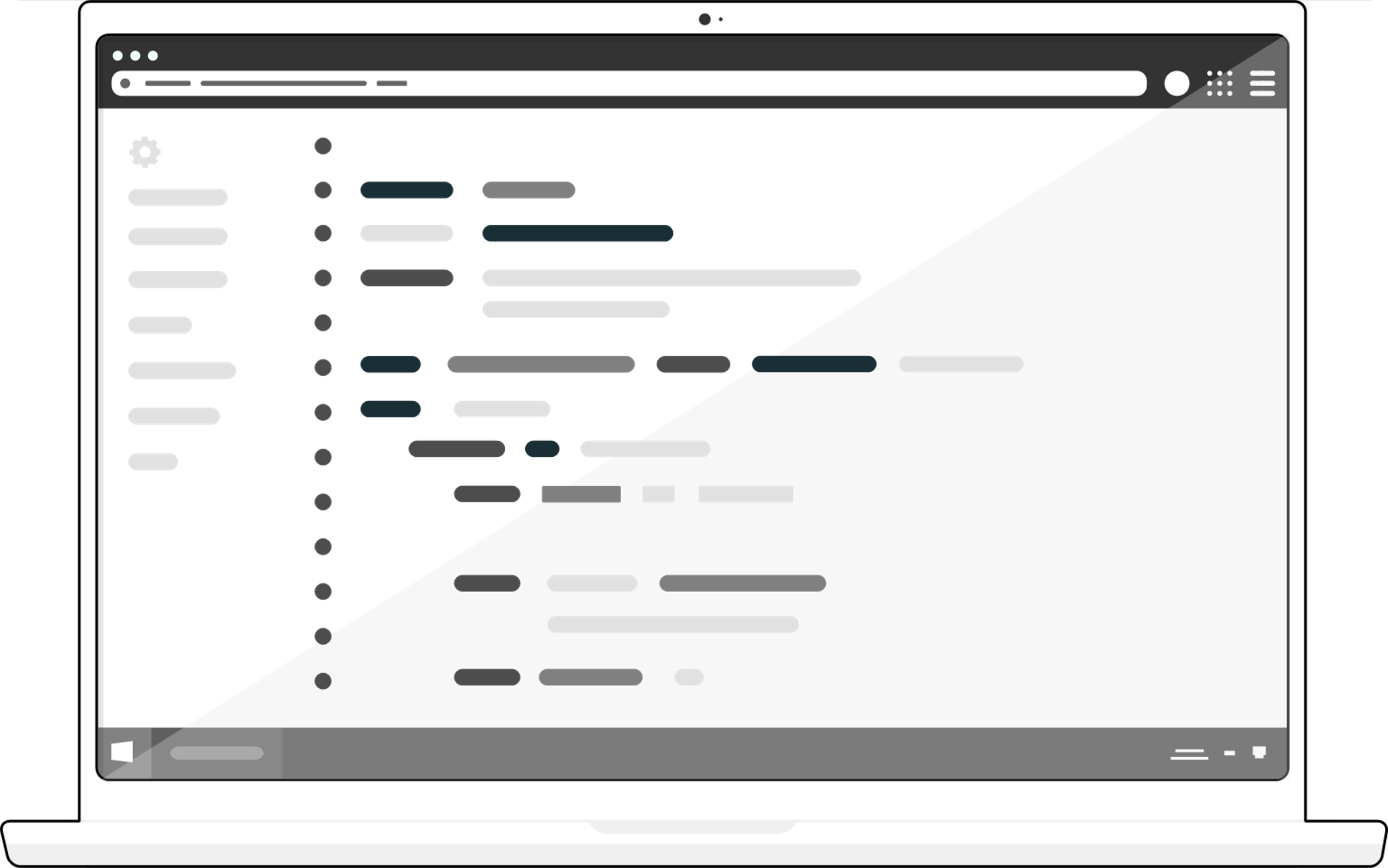 Diversion map
Modifications were made to the existing script to address unforeseen issues, including adding code for case management data and adjusting dynamic field relationships for multiple maps.
A separate JavaScript file was also created for the read-only view map.
Adjustments
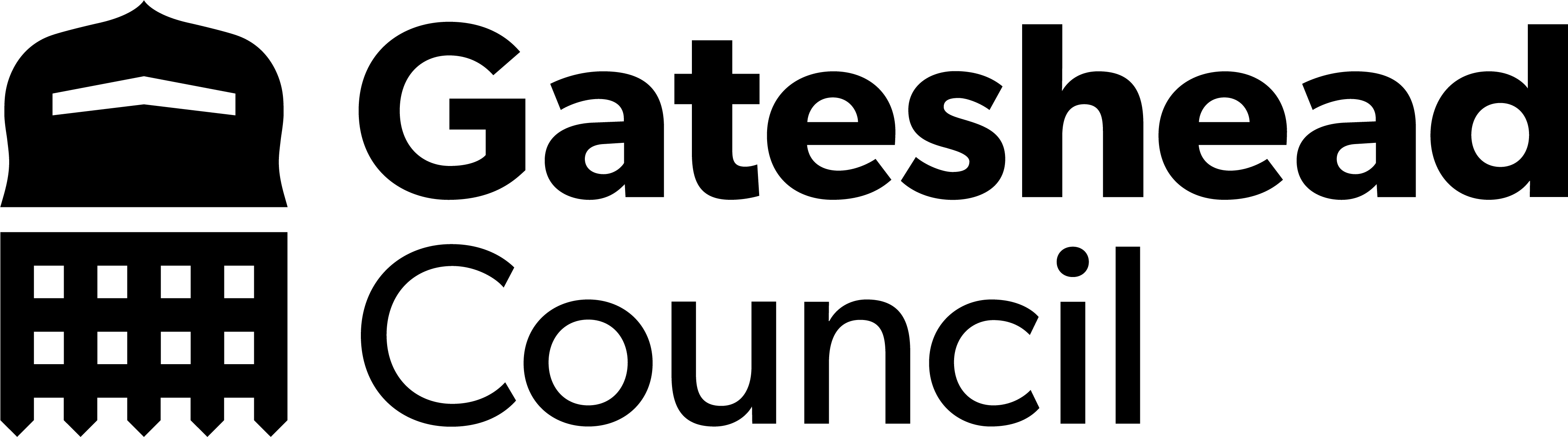 Sprint 41
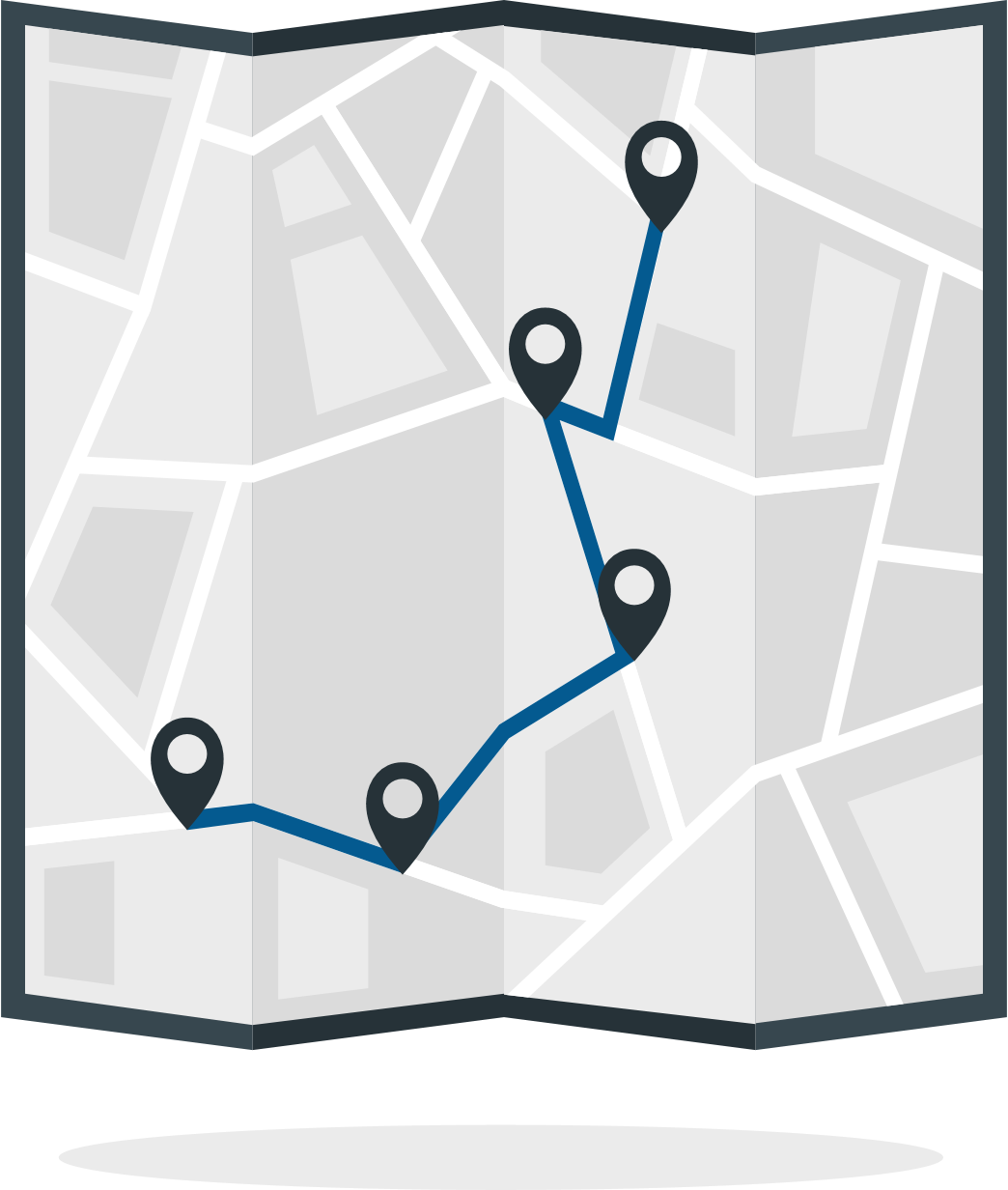 Diversion map
The new Multi-Pin map functionality and Map Data Viewer form greatly enhance the application process by allowing applicants to digitally plot routes.
This improvement simplifies route data entry, leading to a better user-friendly experience for applicants and the service area.
Conclusion
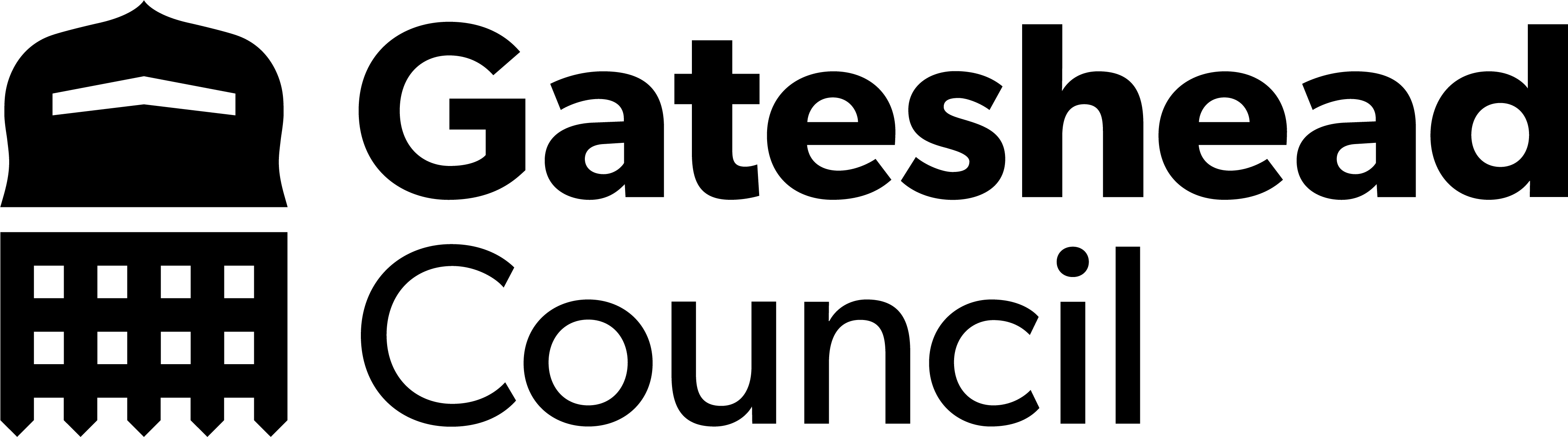 Sprint 41
Text
Scaffolding Permits
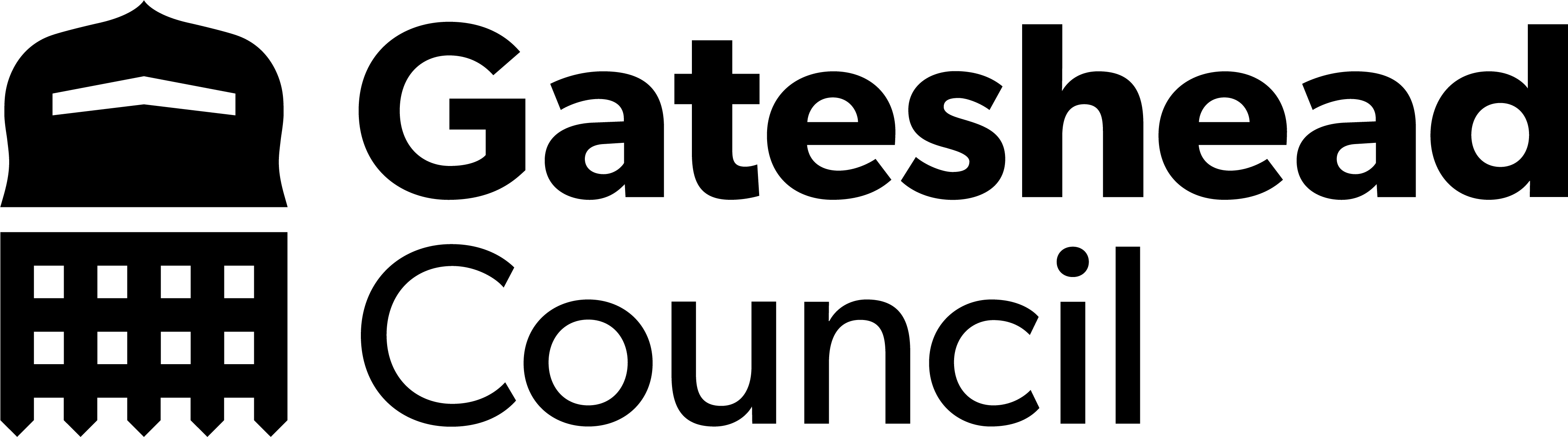 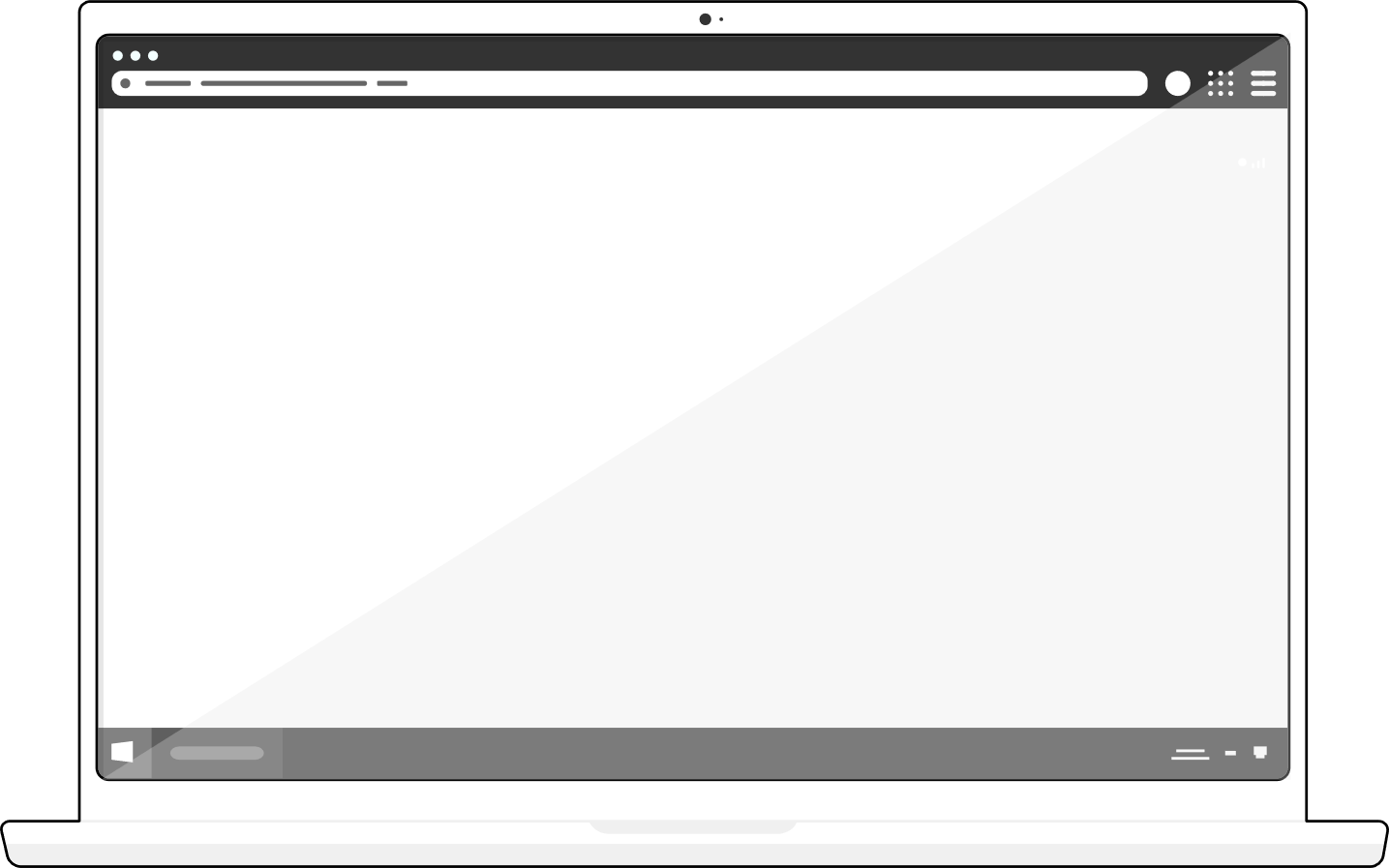 Sprint 41
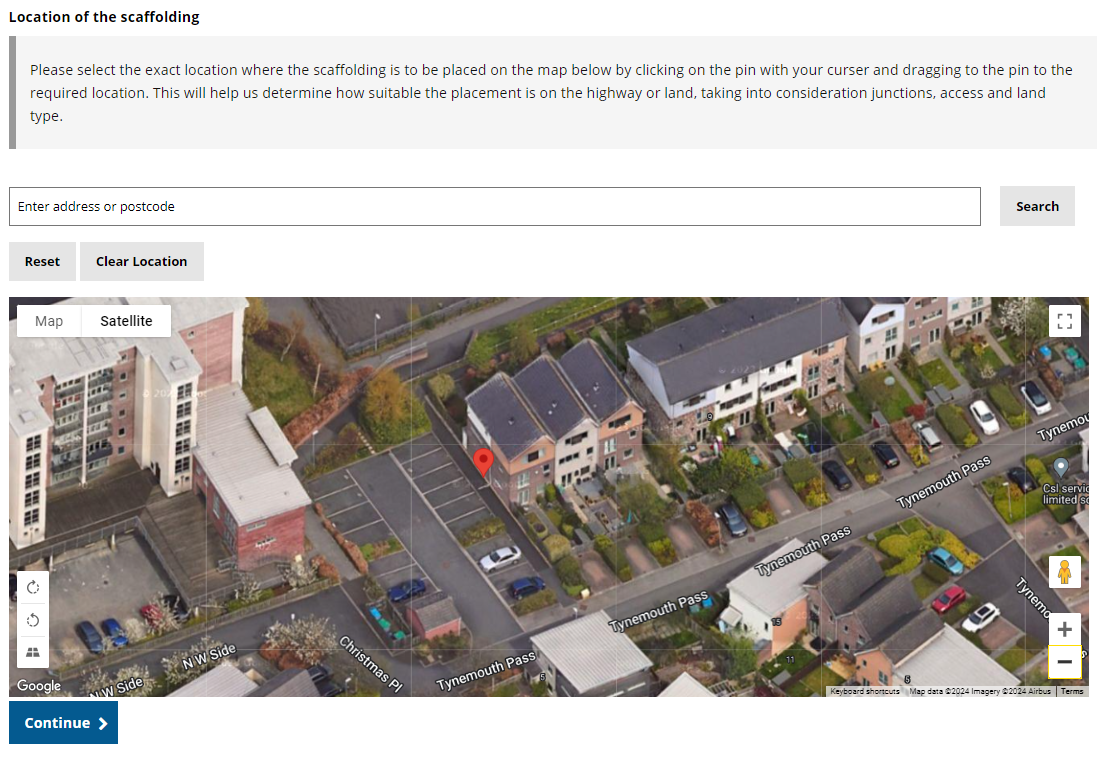 Development
Updated with feedback from the code review and fixes from internal testing.
Pushed to preprod and handed over to the service for user acceptance testing.
Scaffolding permits
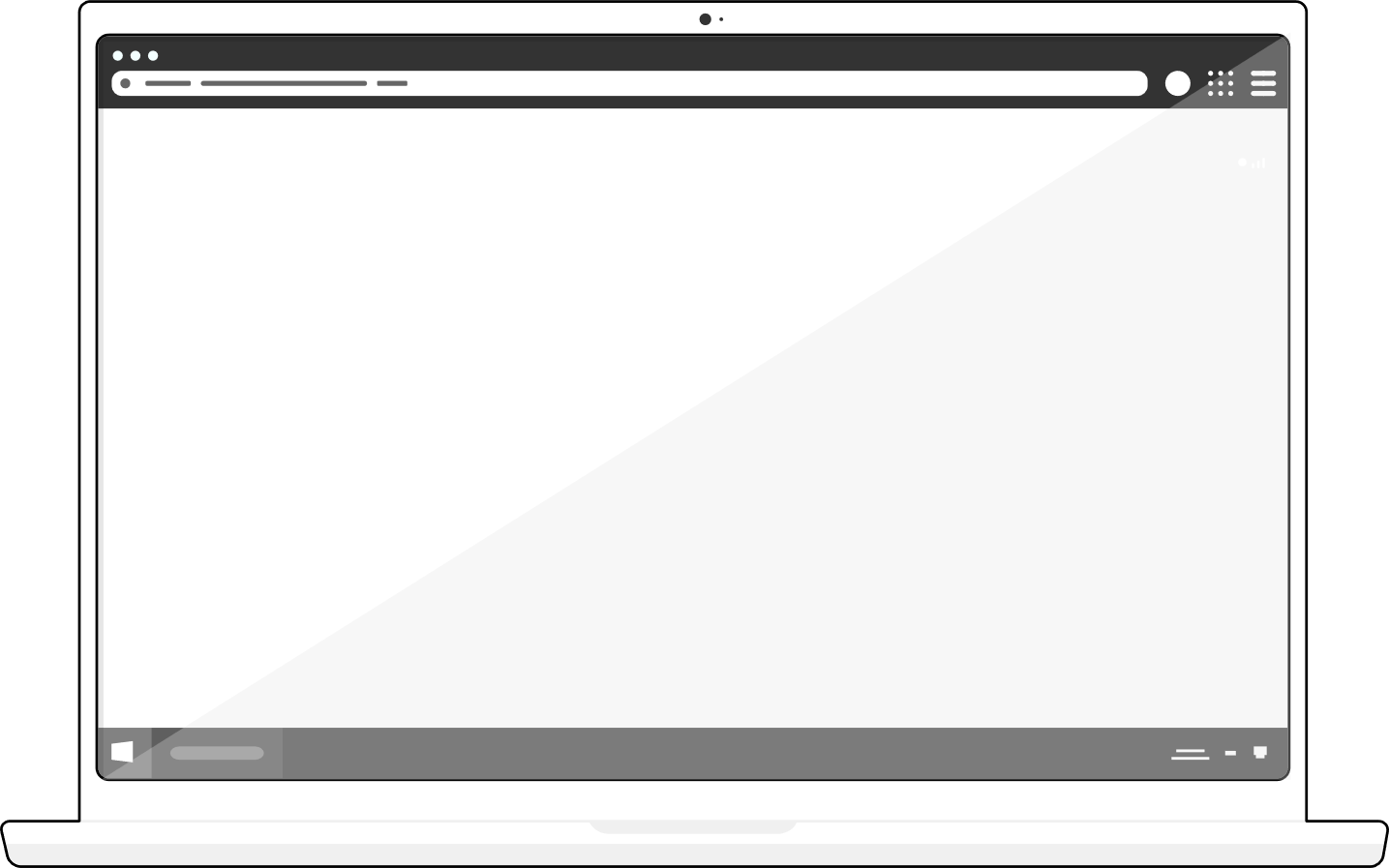 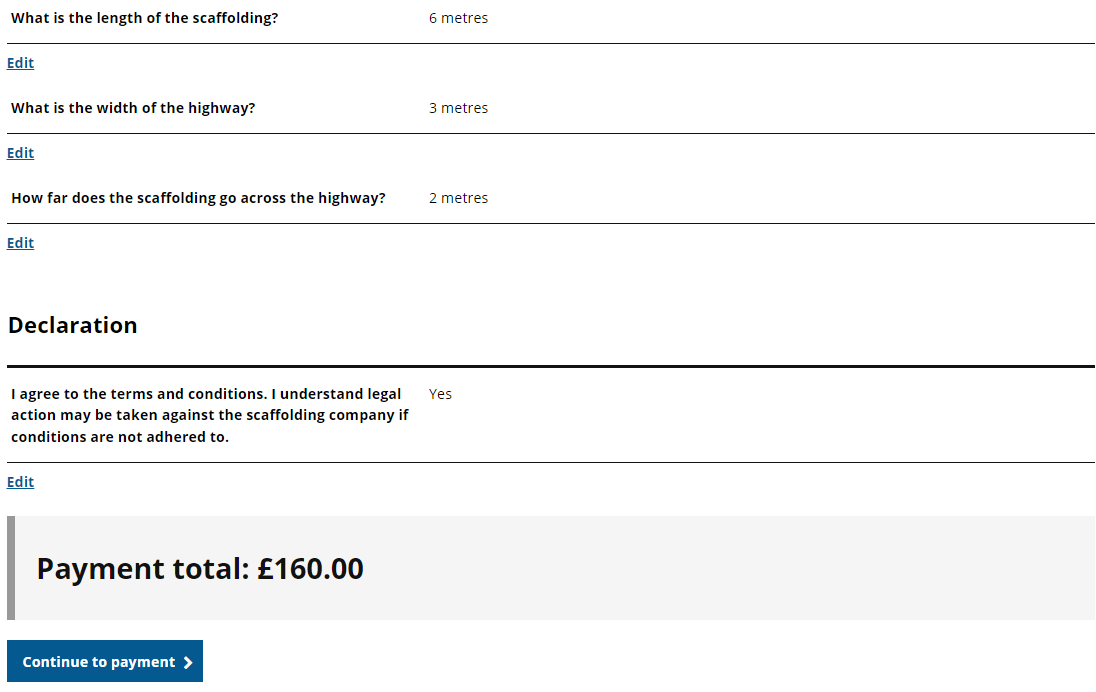 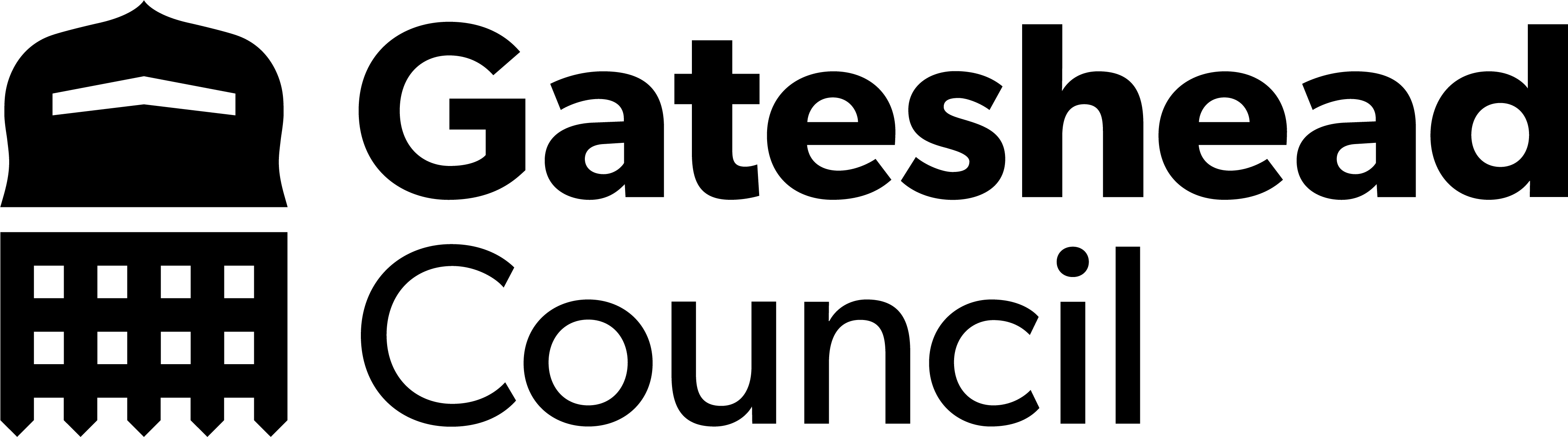 Sprint 41
Development
Household Support Fund: Added the ability to list up to 10 regular household expenses (DCE-10116)Housing contact form: Updated to ensure the address of the person is always collected and to list the reasons for contact in alphabetical order (DCE-10075 & DCE-9970)HWRC contact form: Updated with code review changes, emails are now sent from an endpoint ensuring that they are recorded within case management (DCE-9454)Flooding reporting form: Updated to ensure attachments are included in the email to the service (DCE-10134)
Other development
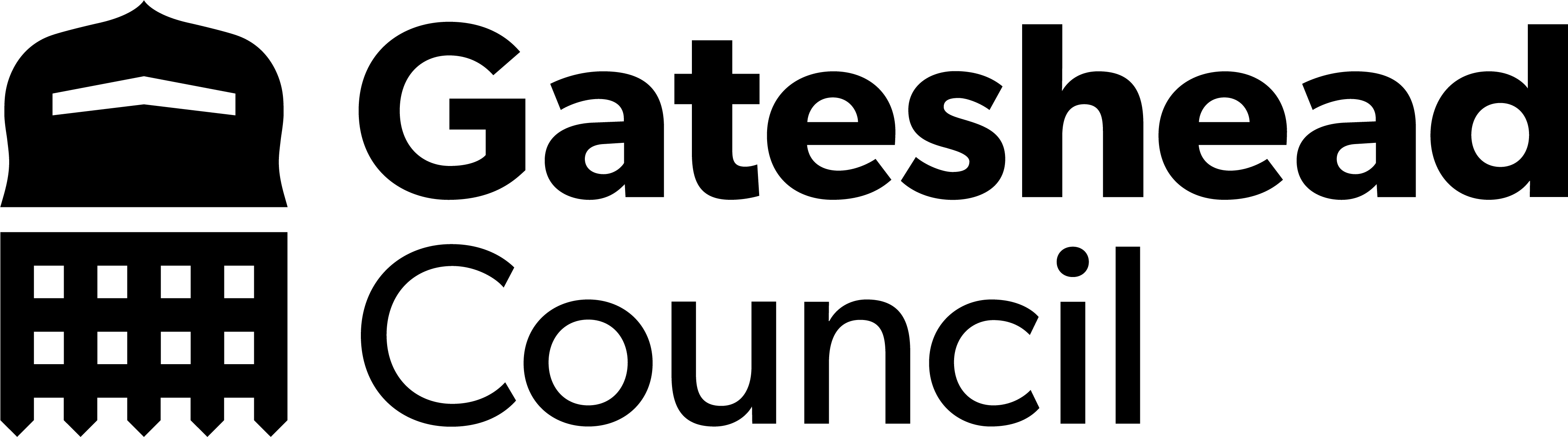 Sprint 41
Text
Digital services volumes
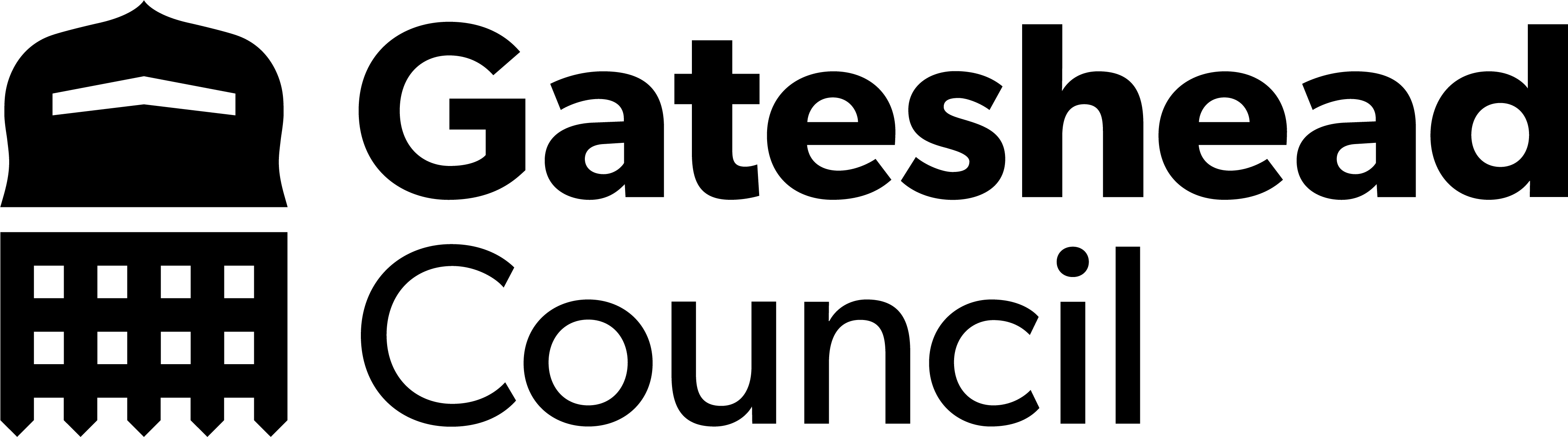 Sprint 41
Conclusion
What’s next?
Housing alterations wireframe

Mapping out Customer/ tenant account 

Council Tax Support – UC wireframe only development

Severe Mental Impairment form build

Student exemption form build
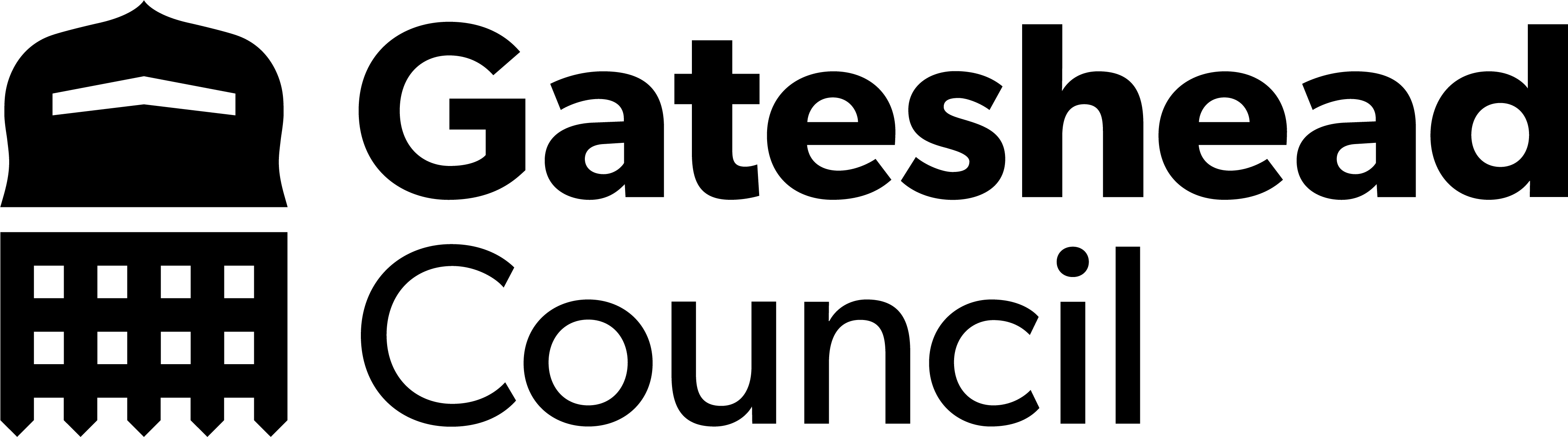 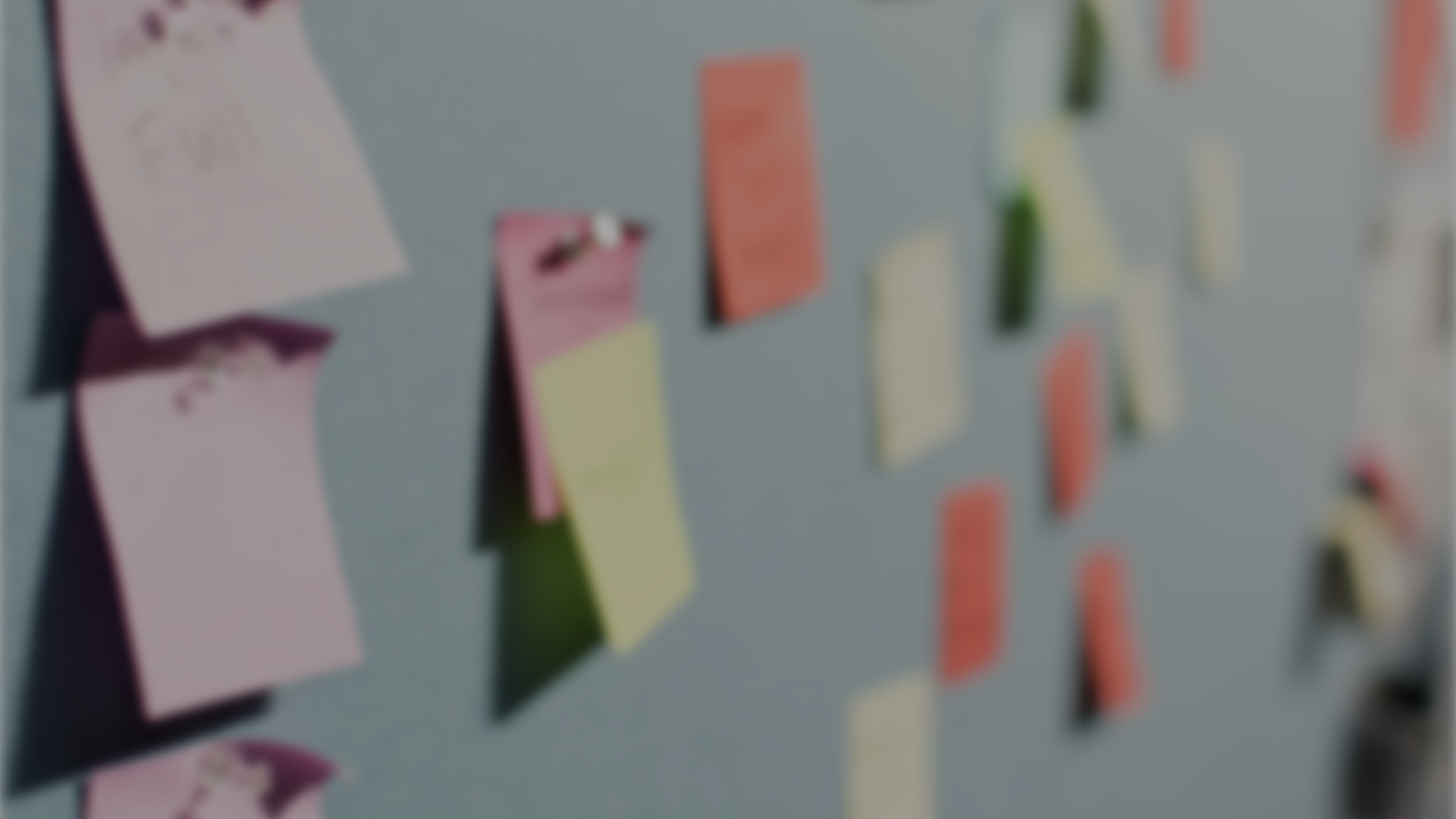 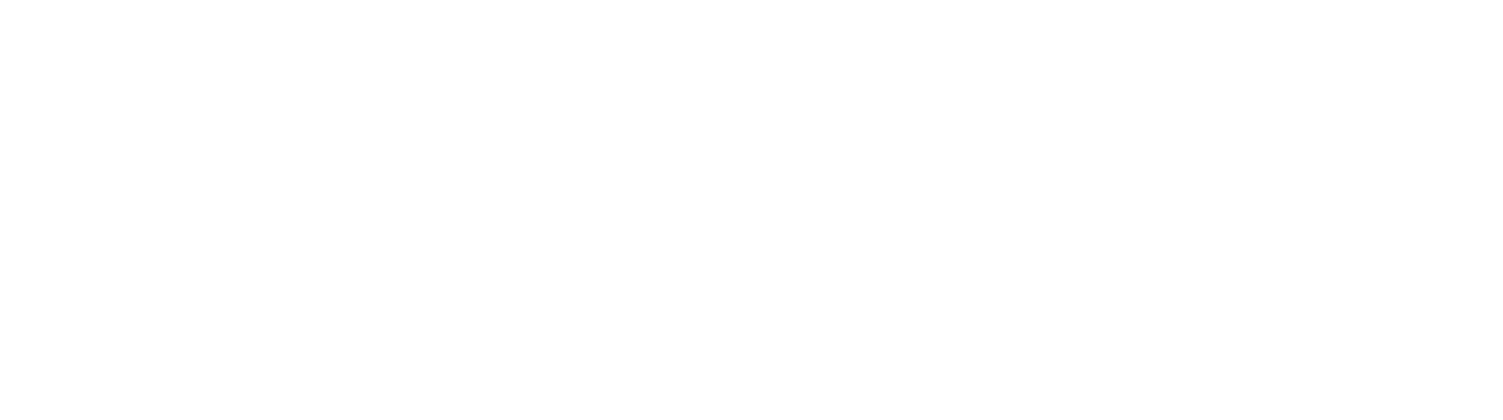